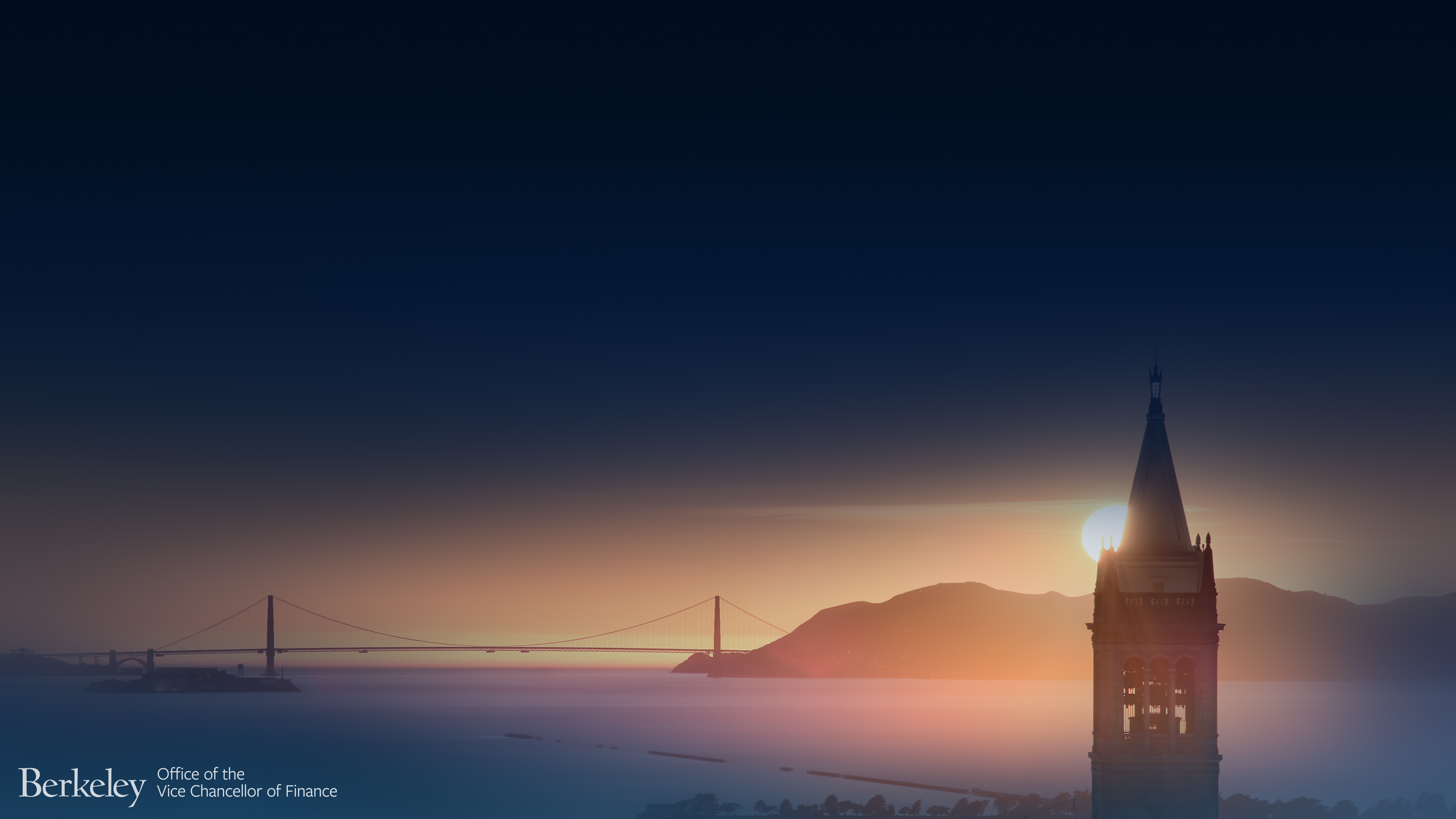 Developing Recharge Rates
Financial Planning and Analysis
Hervé Bruckert
December , 2023
1
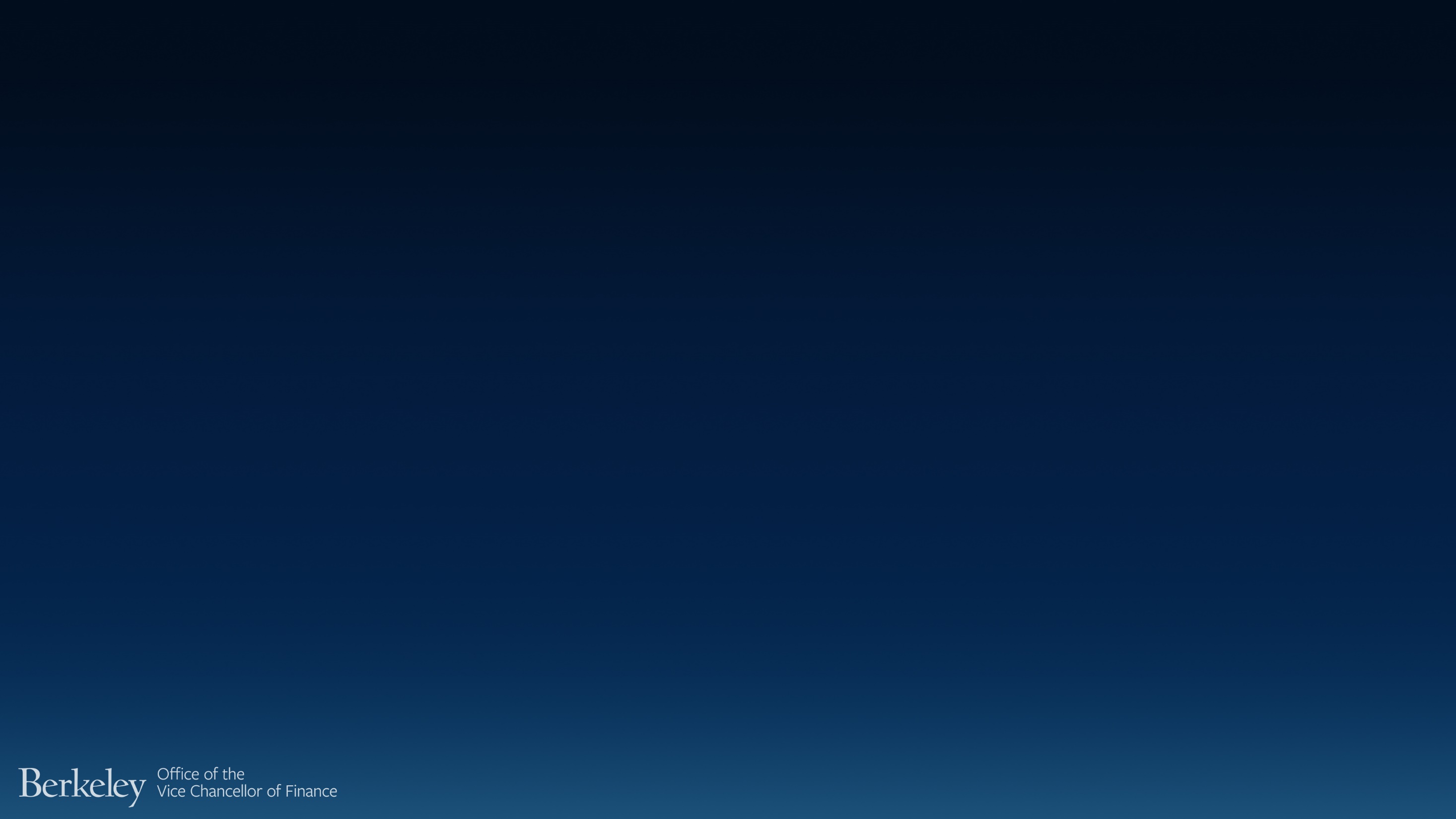 Agenda
Overview
Identify Lines of Business
Cost Pool Development
Depreciation, Inventory, and Subsidies
Determine Equitable Means of Distribution
2
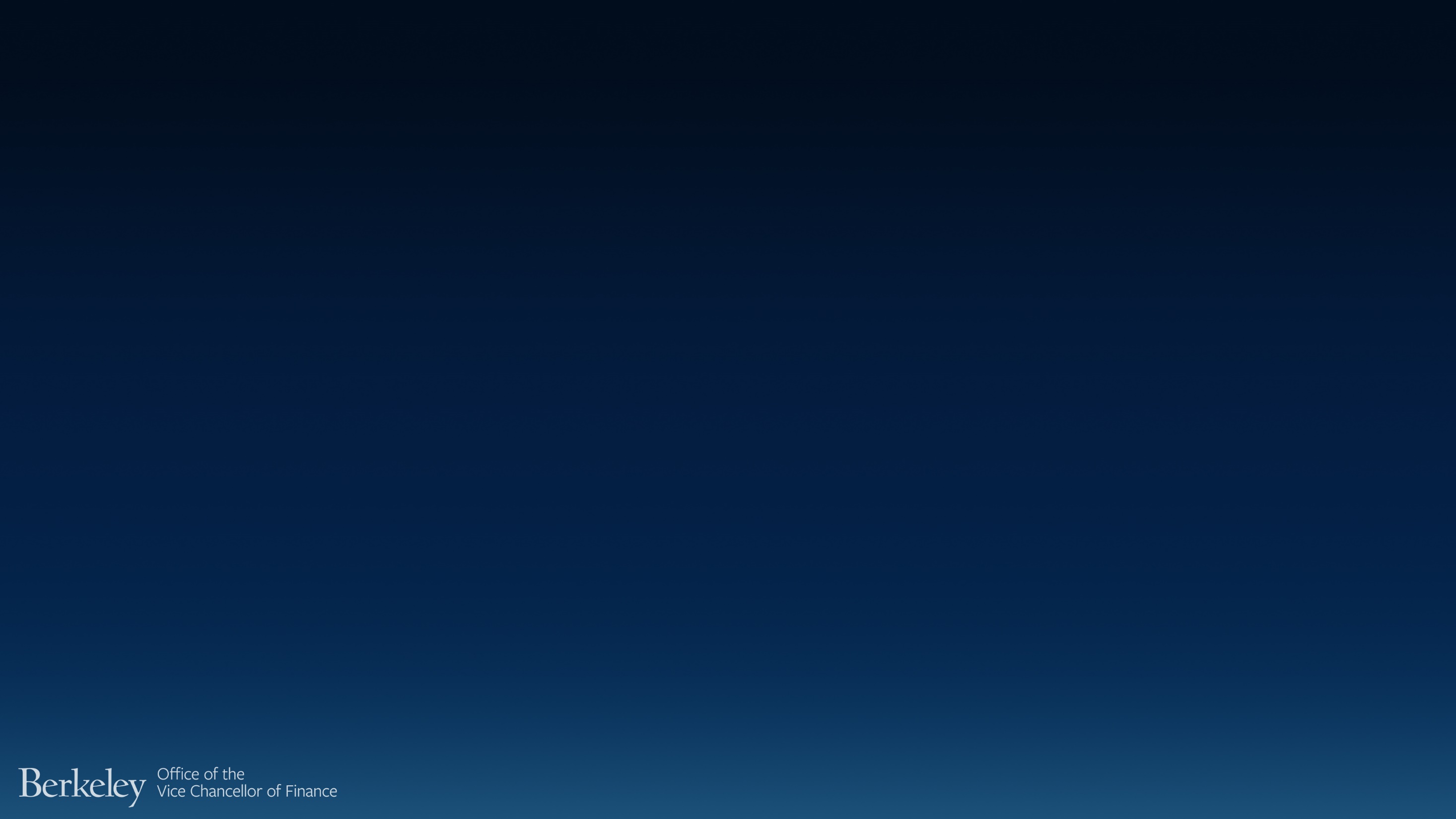 Agenda
Create Rates
Review and Test Rates
Rates for Non-Campus Customers
Summary
References and Contact Information
Forms and Templates
3
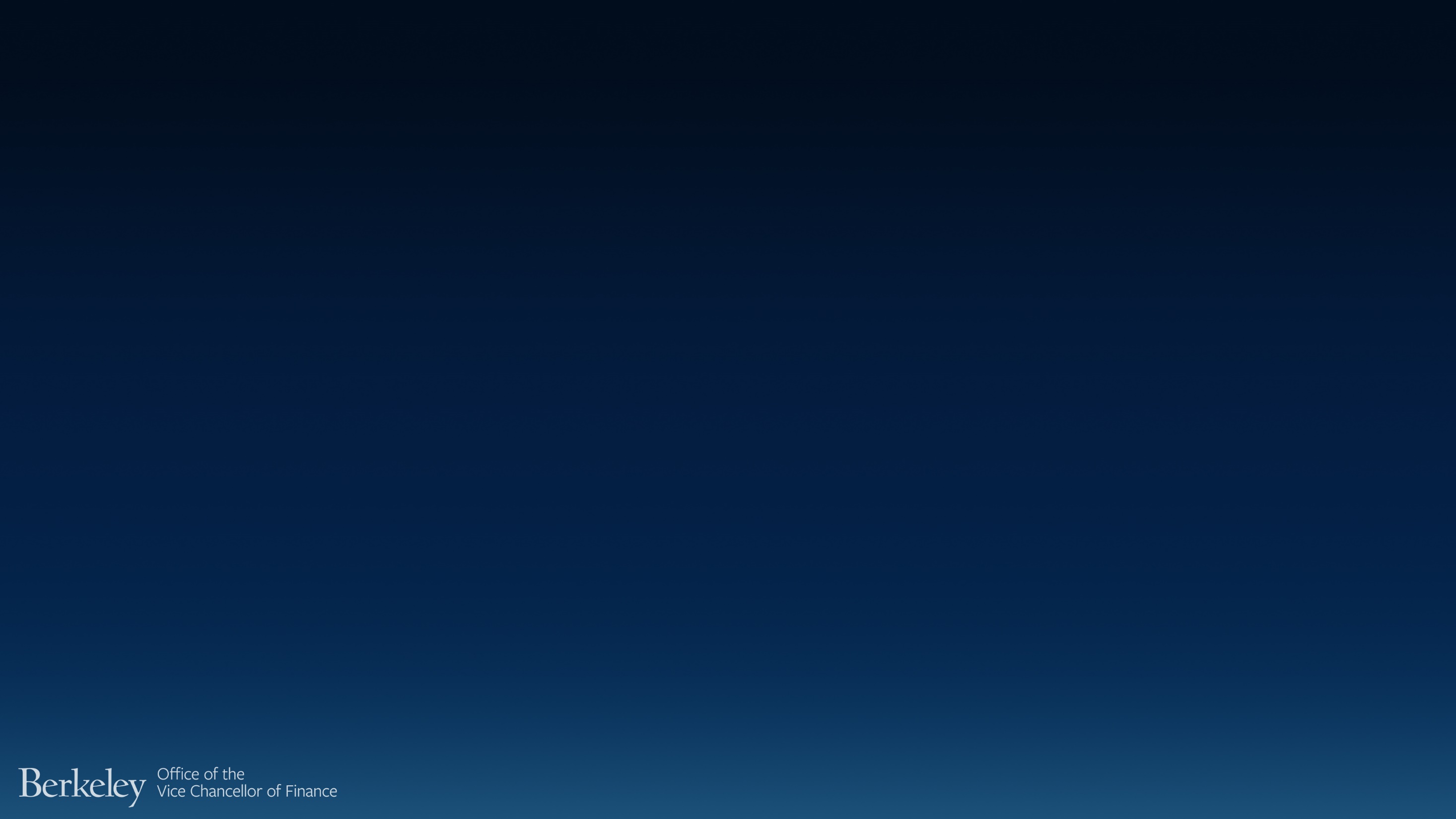 1. Overview
4
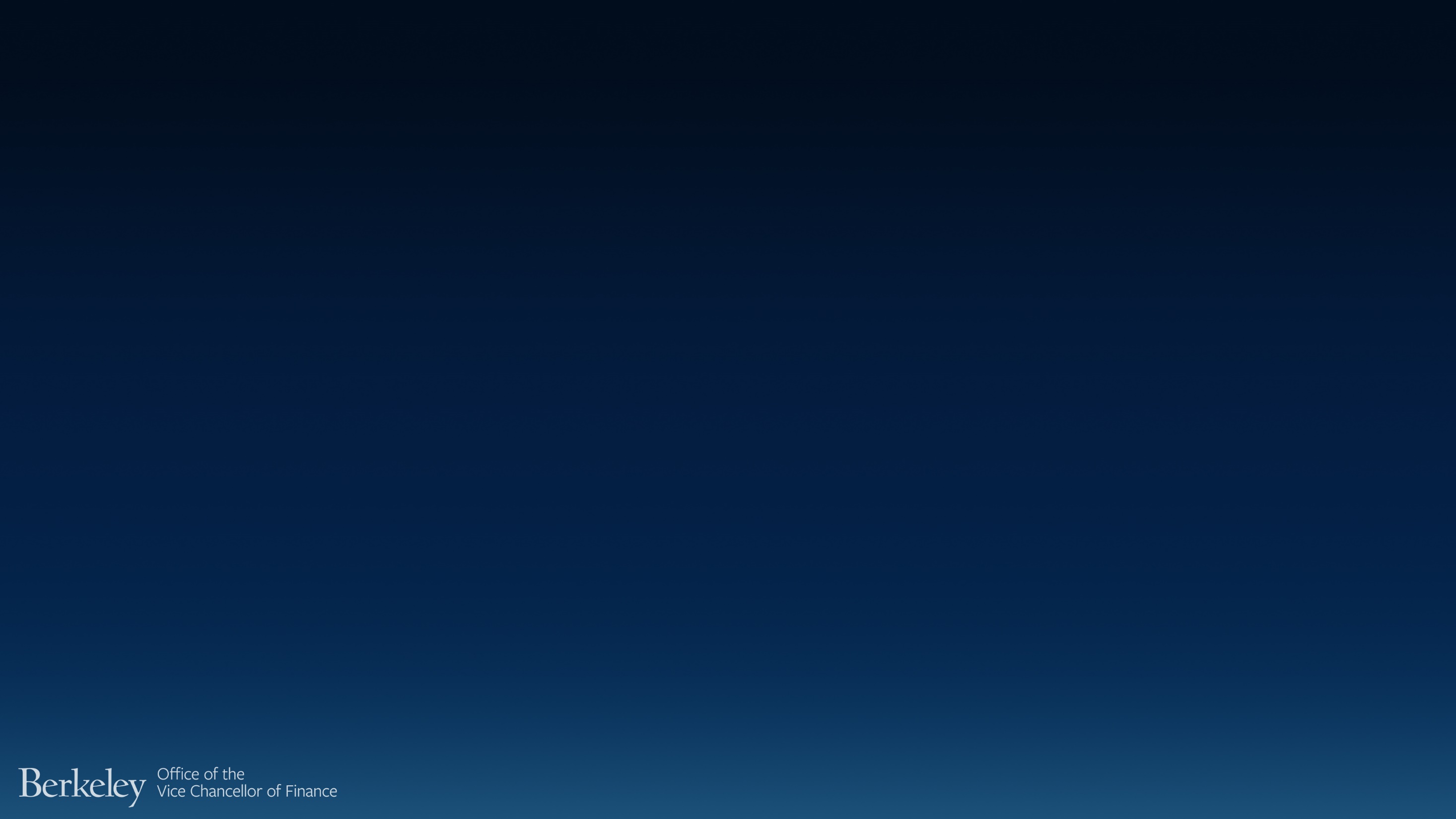 Overview
Framing Recharge Activities: Why Recharge?
UC Berkeley
Academic Unit A
External Clients
Affiliates
(including other UC campuses)
Admin Unit B
Research Unit C
Research Unit D
Surcharge:
Minimum = ICR rate
No subsidies
Assessed the AFC rate
Surcharge:
Cap = ICR rate
Assessed the AFC rate
Sponsored Projects - Contracts and Grants
ICR rate
5
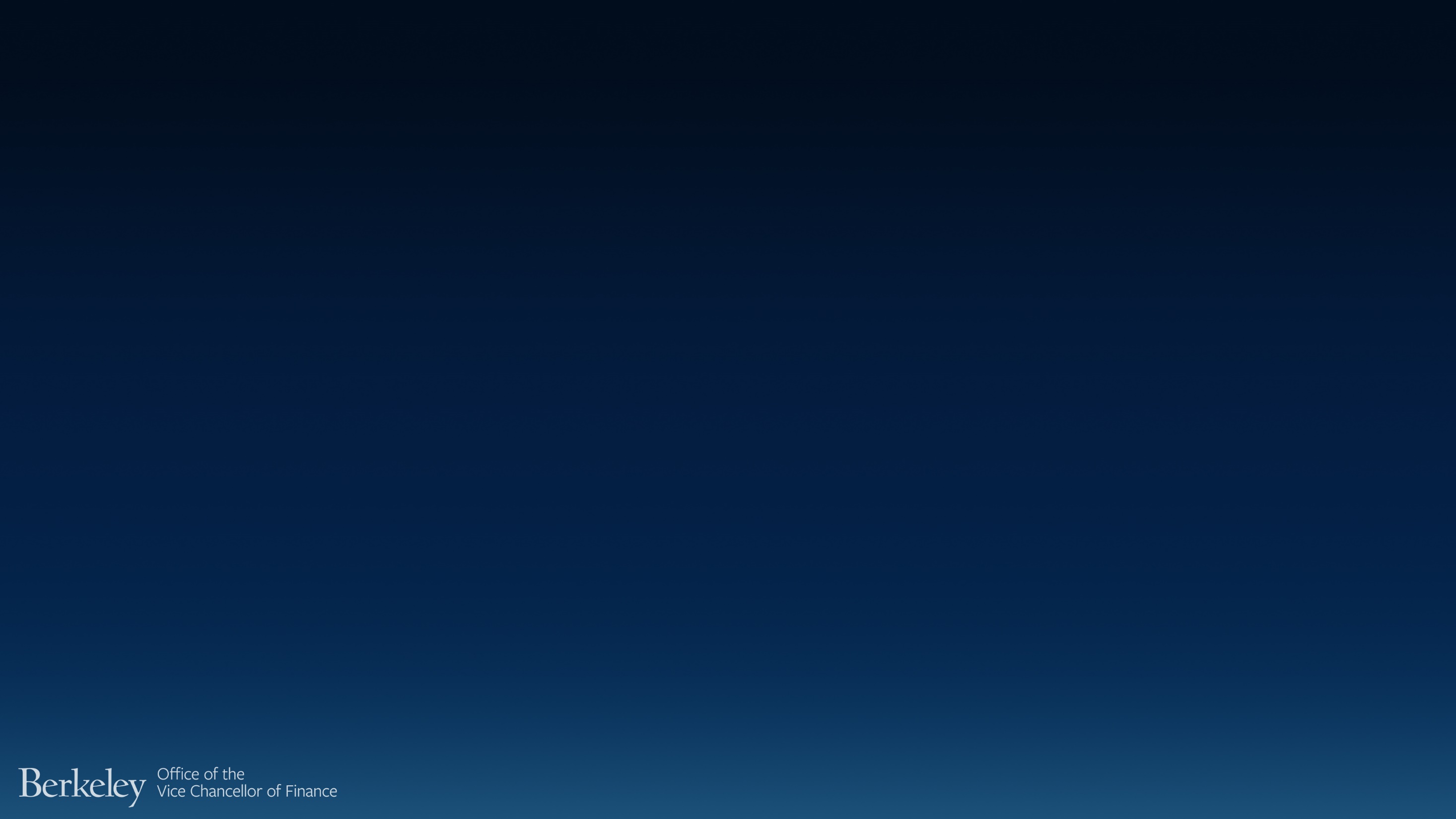 Overview
Rates are the means by which the costs of providing goods or services are equitably charged to the users of the goods or services with a high degree of accuracy
Customers are only obligated to pay their fair share of the cost of the goods or services
Rates cannot disadvantage any customer or any group of customers
Rates are always cost based
6
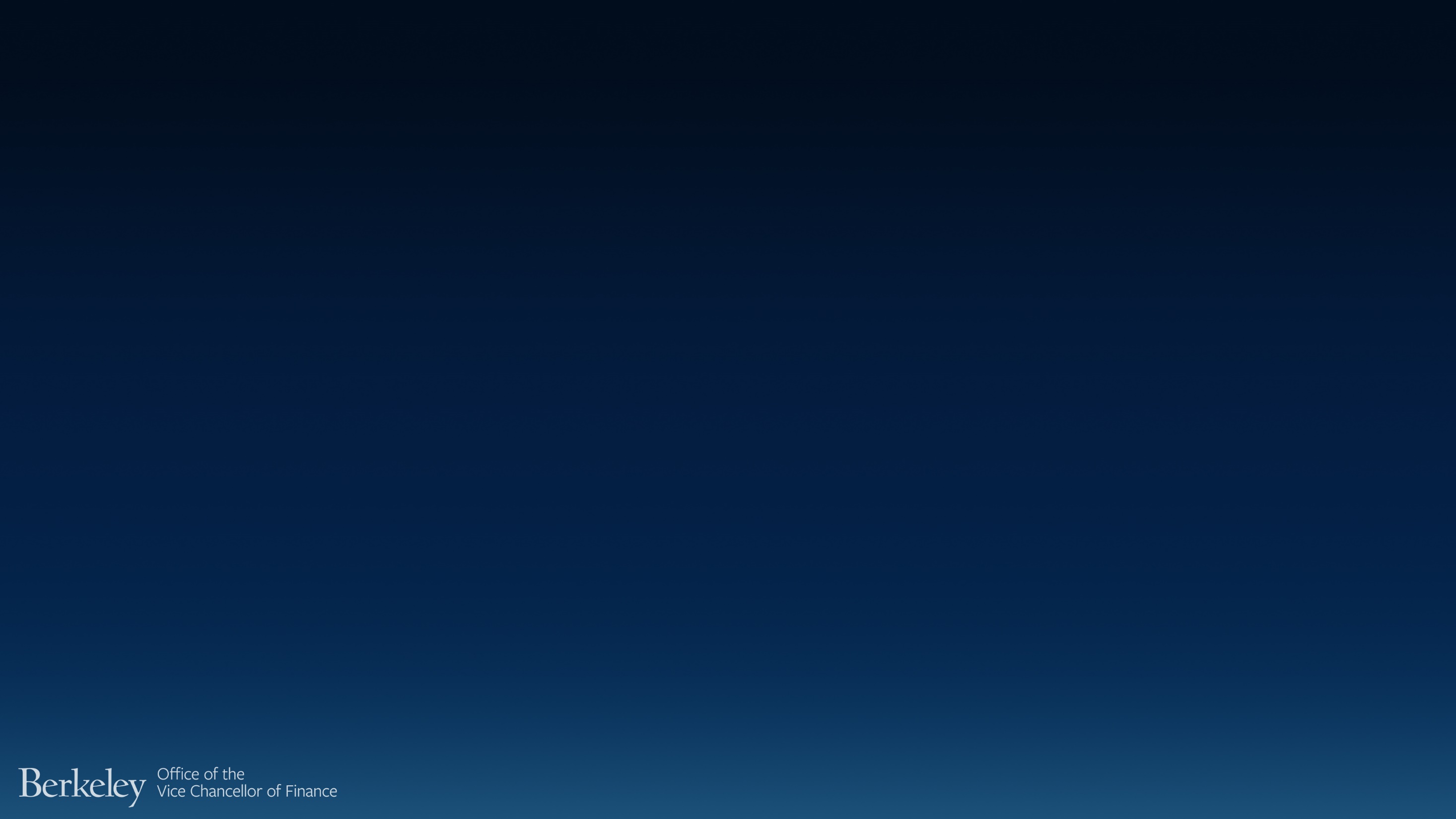 Overview
Rates are prospective and developed based on estimated expenses for the budgeted year
Rate structures that work best are simple and are aligned with the nature of the services offered:
Manageable
Scalable
Justifiable
7
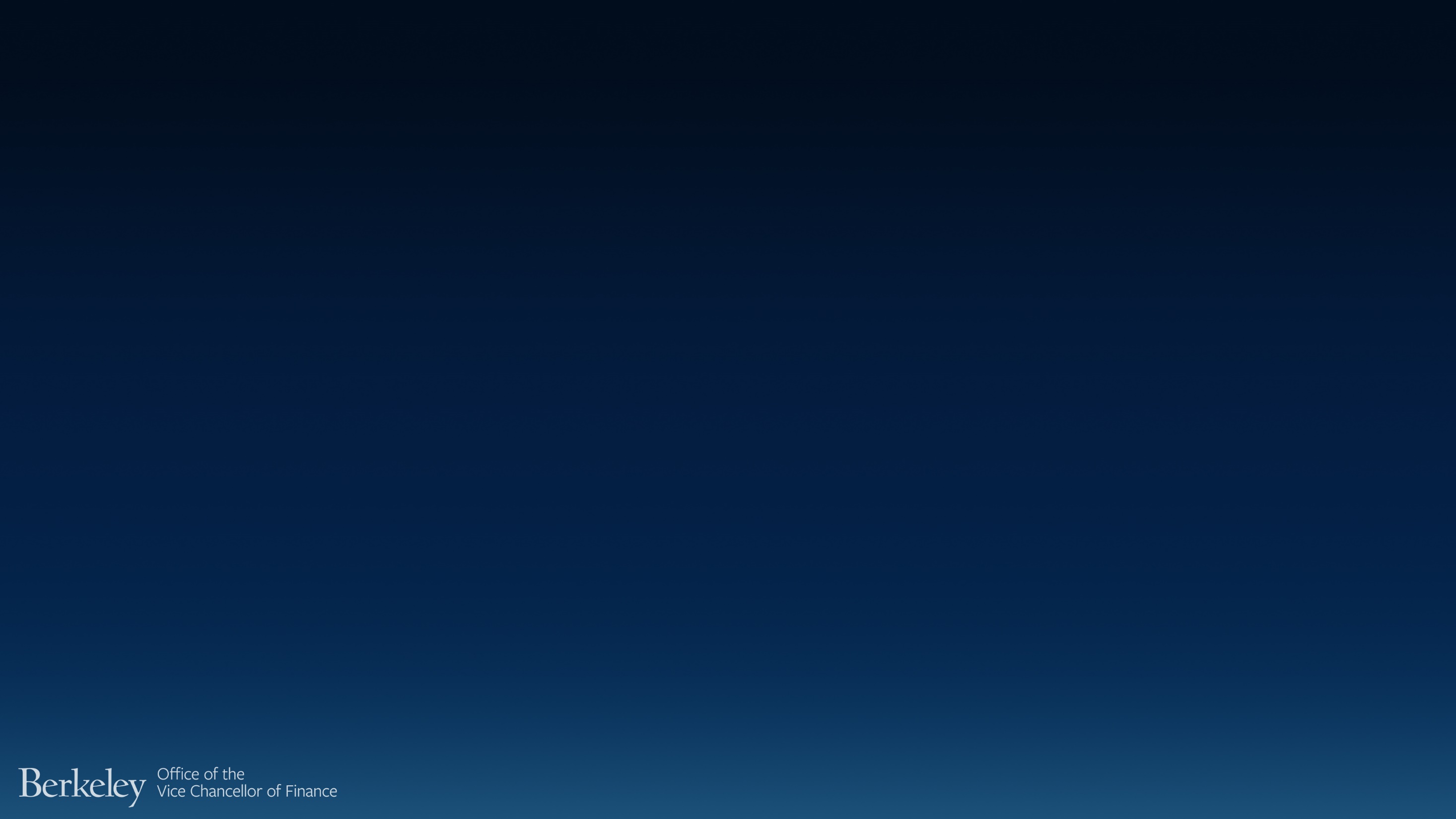 2. Identify Lines of Business
8
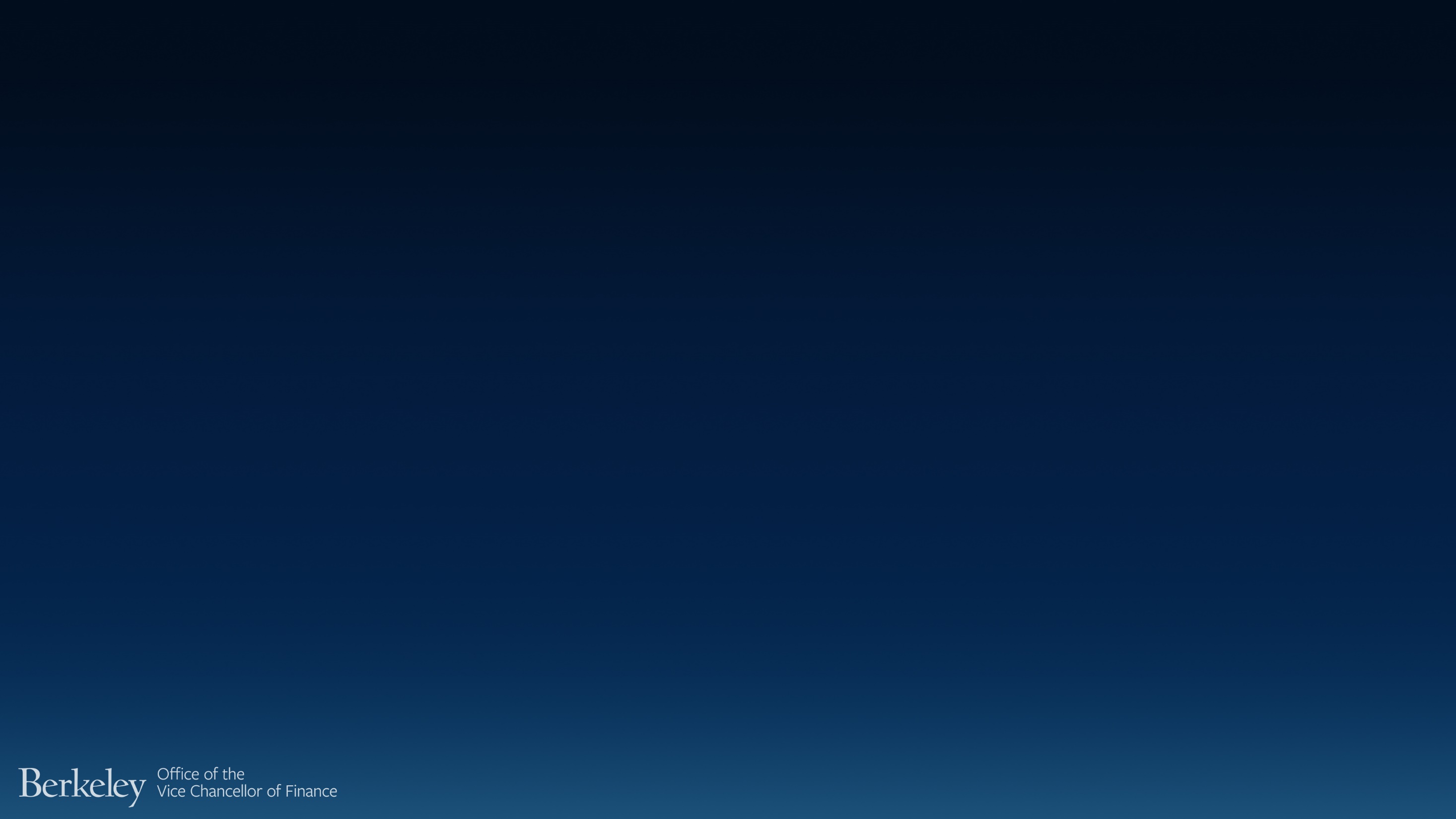 Identify Lines of Business
Engage with the service providers
Determine what the goods or services will be
Determine how the goods or services will be requested and provided
Determine who the customers are likely to be
9
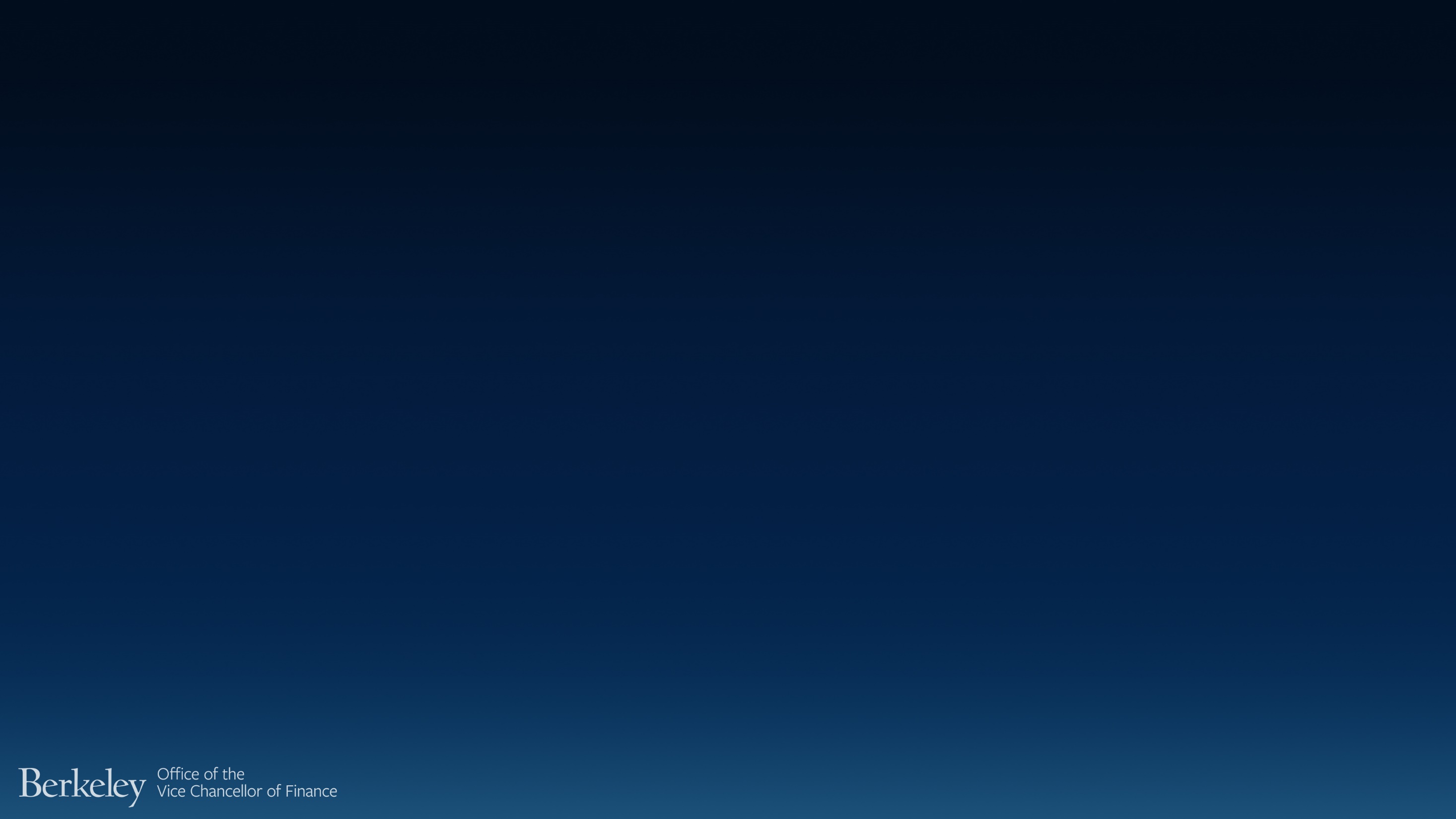 Identify Lines of Business
Example
Machine Shop
The shop makes satellite parts, and also performs unique fabrications

What questions might be asked to determine this recharge unit’s lines of business?
10
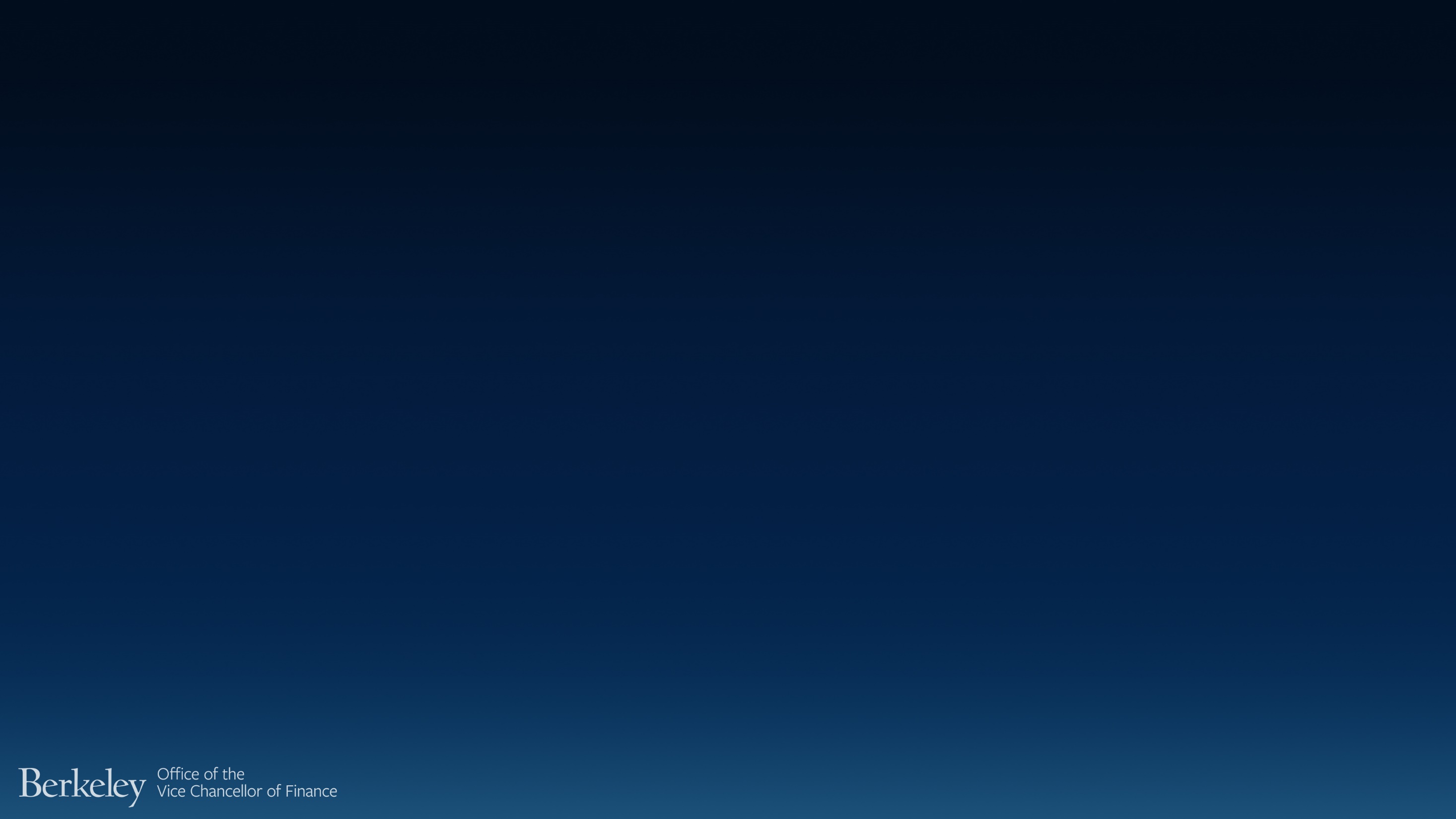 Identify Lines of Business
Some Possible Questions to Ask
Do you provide the same satellite parts over and over?
Does each satellite part take about the same amount of material and labor?
For unique parts, is the effort spent different in each case?
11
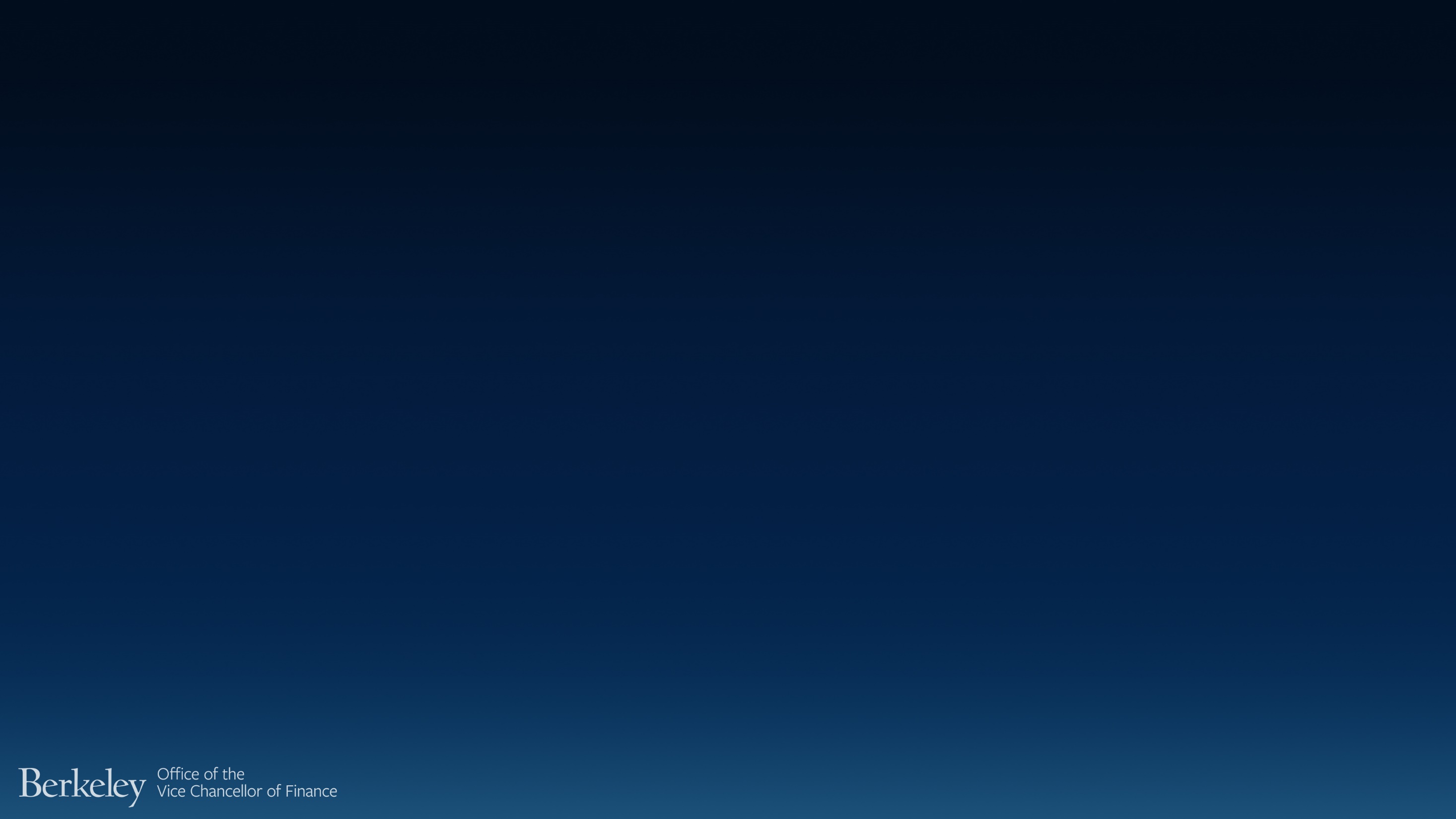 Identify Lines of Business
Example
Analytical Facility
The facility has of number of different machines that perform a variety of analyses

What questions might be asked to determine this recharge unit’s lines of business?
12
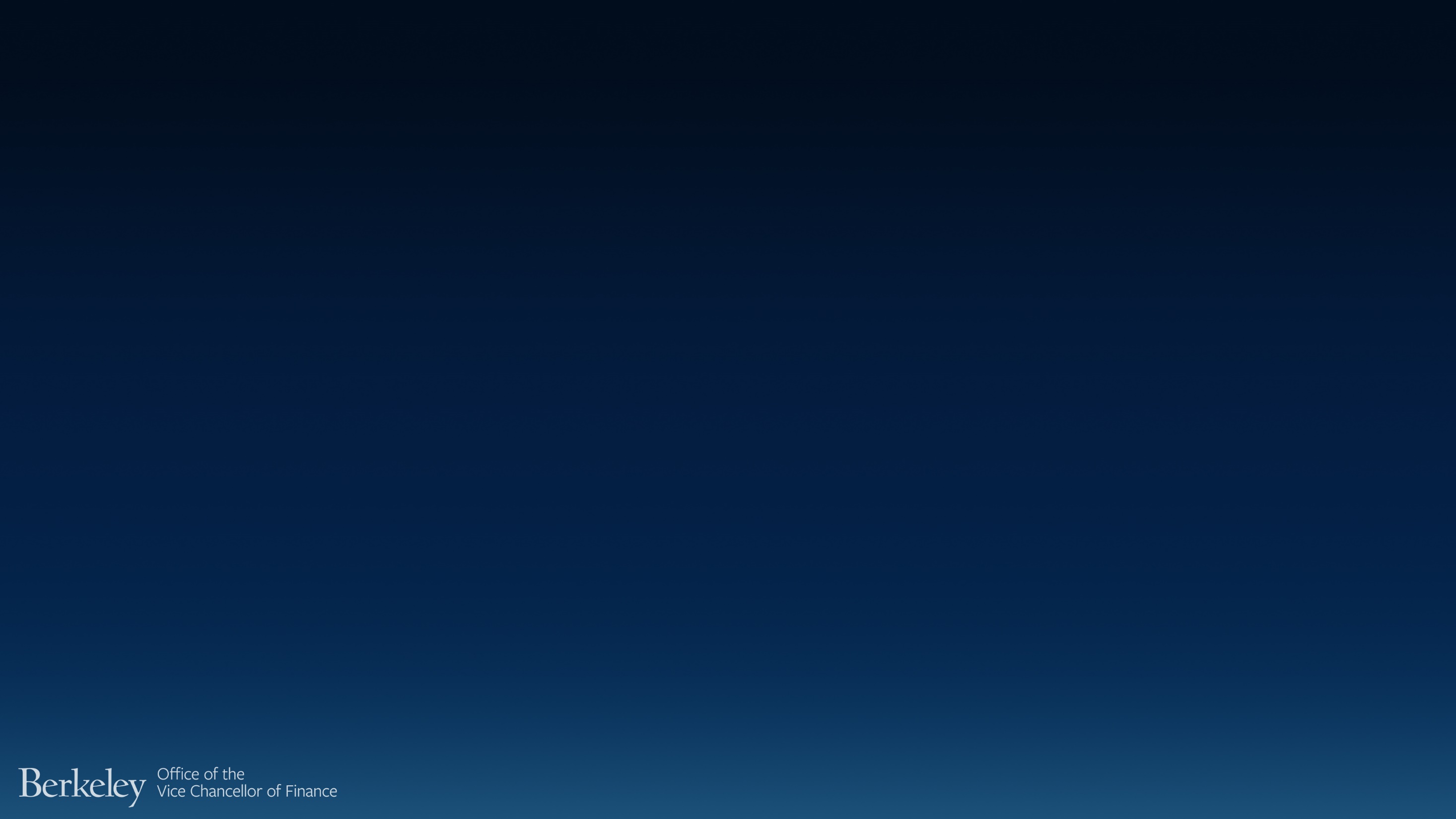 Identify Lines of Business
Some Possible Questions to Ask
Who performs the analyses? Unit staff or is it self service?
Are all machines used in a single analysis? Or, are all machine used individually?
Does the unit provide supplies to run each machine or do users bring their own? Does each run of the machine require the same amount of supplies?
Do machines require calibration? If so, how often?
13
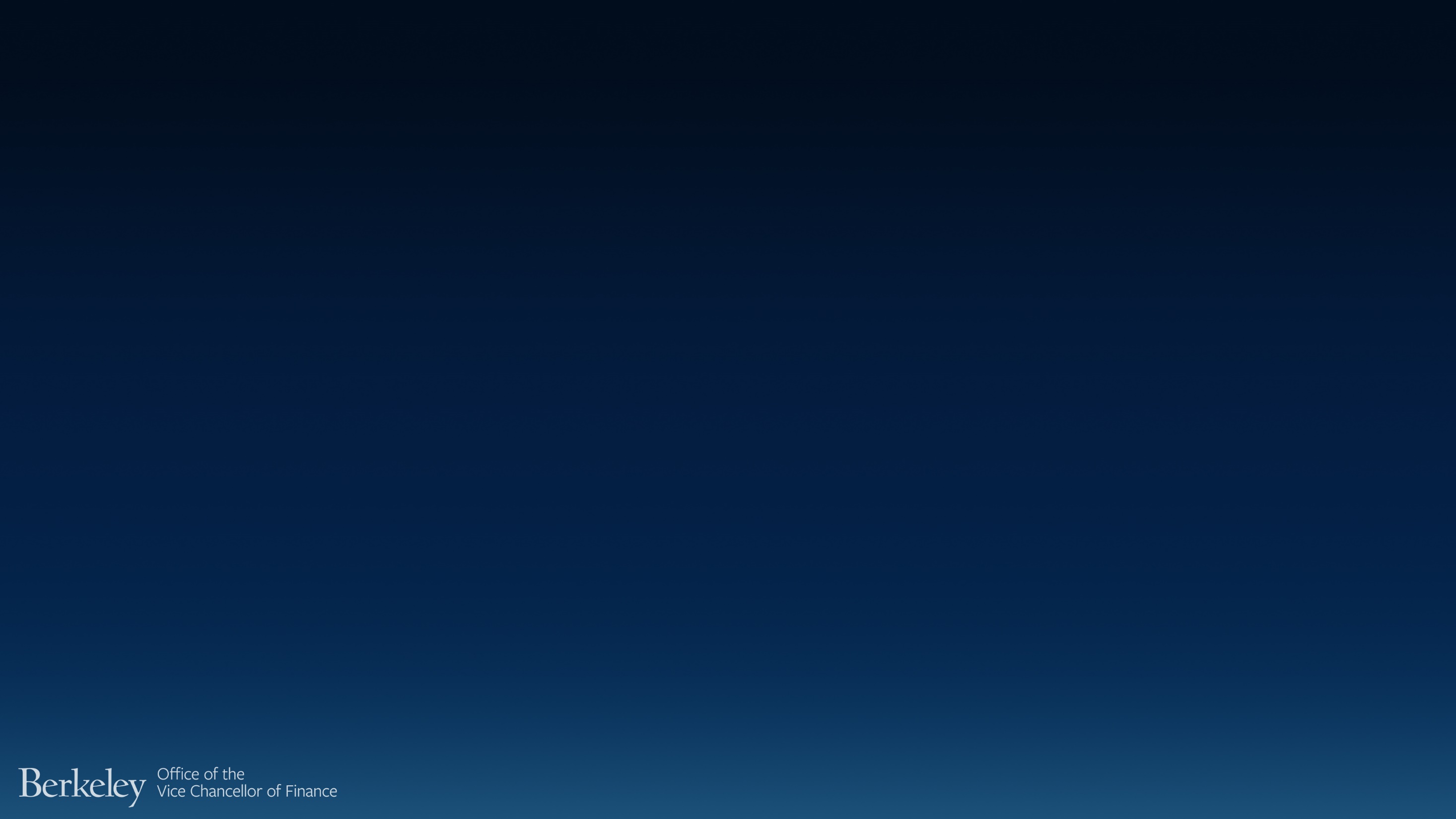 Identify Lines of Business
Example
Computer Support
The unit employs a number of programmers and desktop support specialist

What questions might be asked to determine this recharge unit’s lines of business?
14
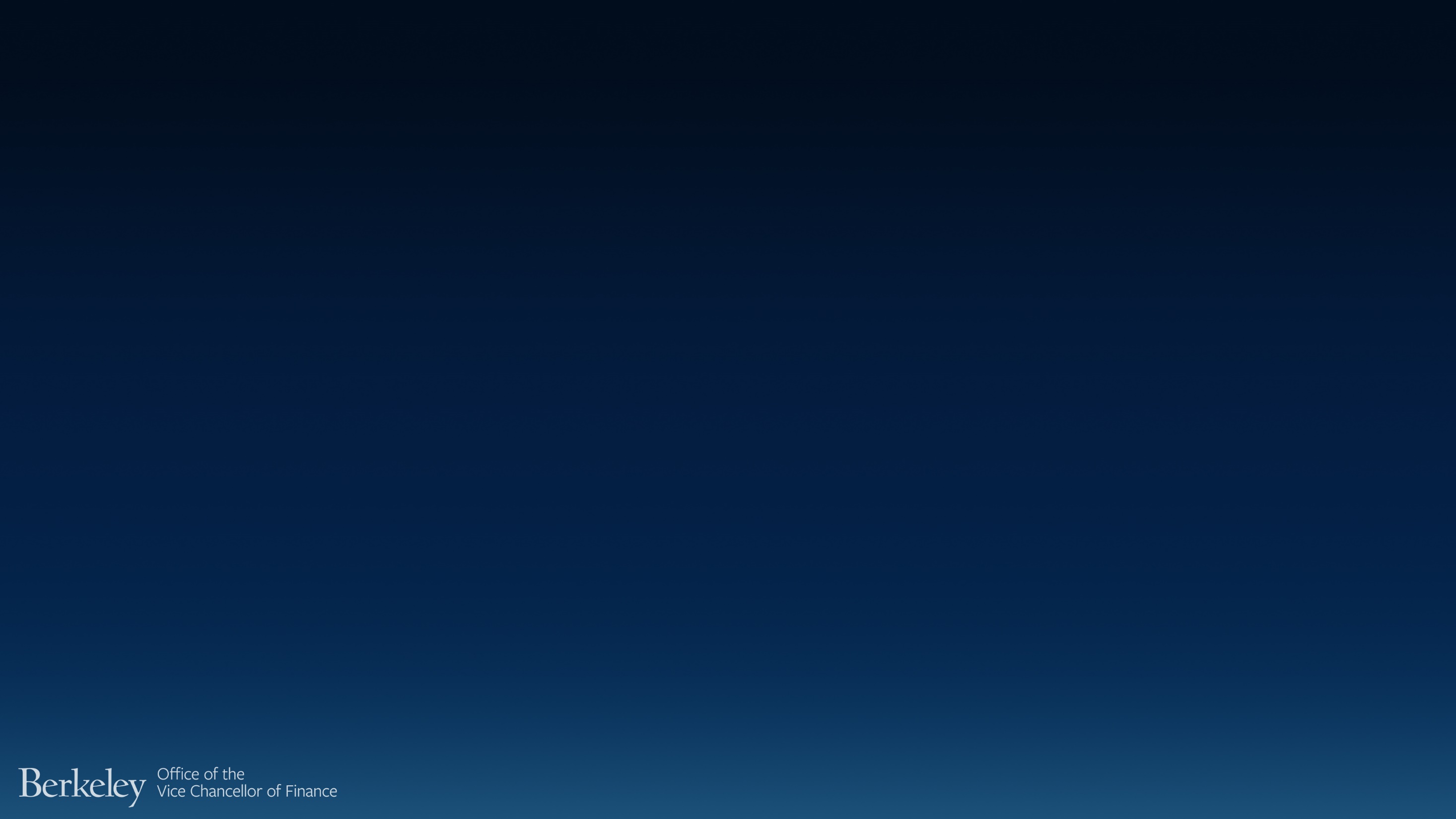 Identify Lines of Business
Some Possible Questions to Ask
What type of computer support is provided?
Does the unit maintain desktops to a standard?
Does the unit provide ad hoc computer programming?
Does the unit maintain servers to a standard?
Does the unit perform A / V support?
15
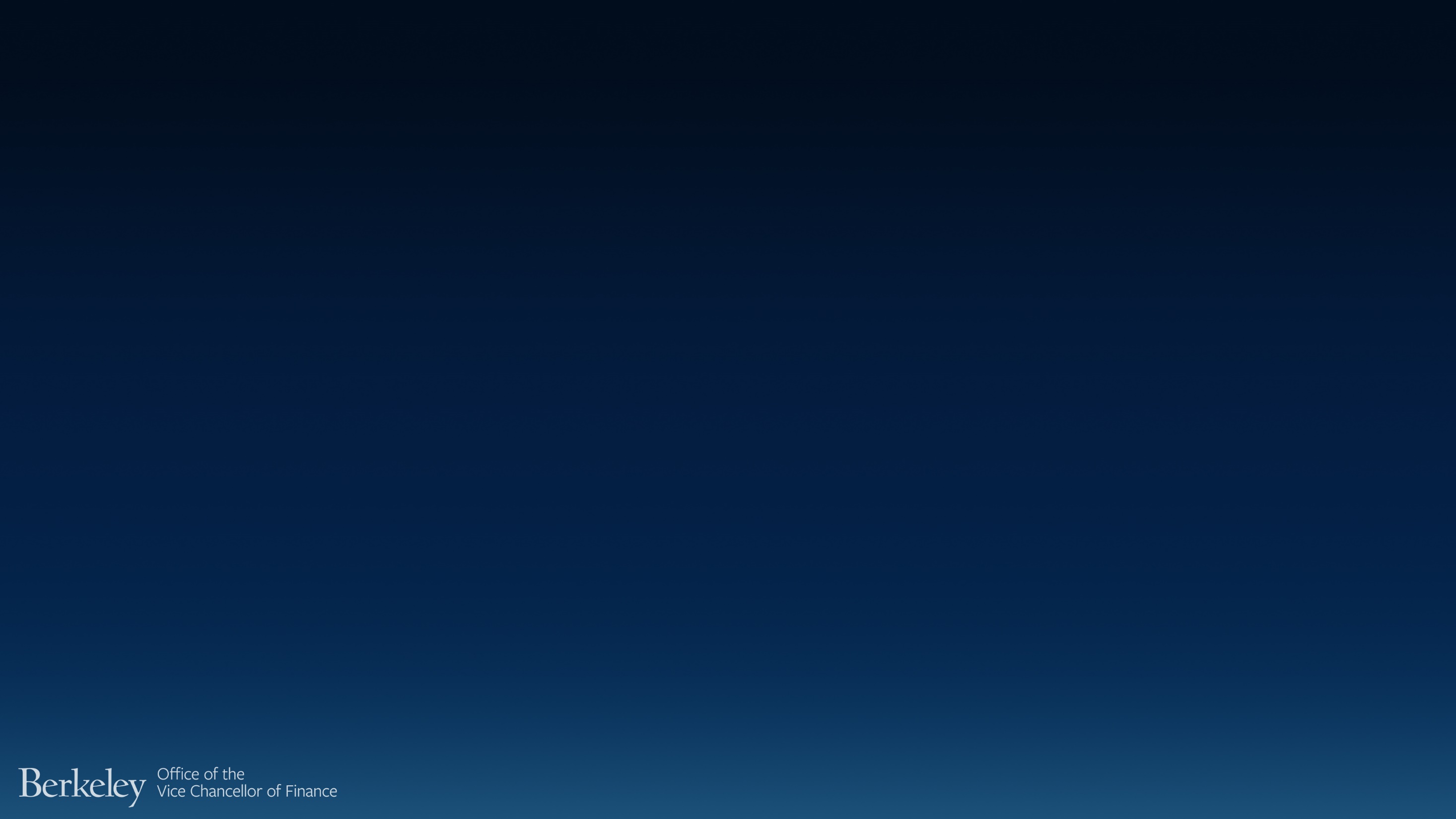 Identify Lines of Business
Example
Technical Consulting
The unit employs a number of consultants to help departments with organizational issues

What questions might be asked to determine this recharge unit’s lines of business?
16
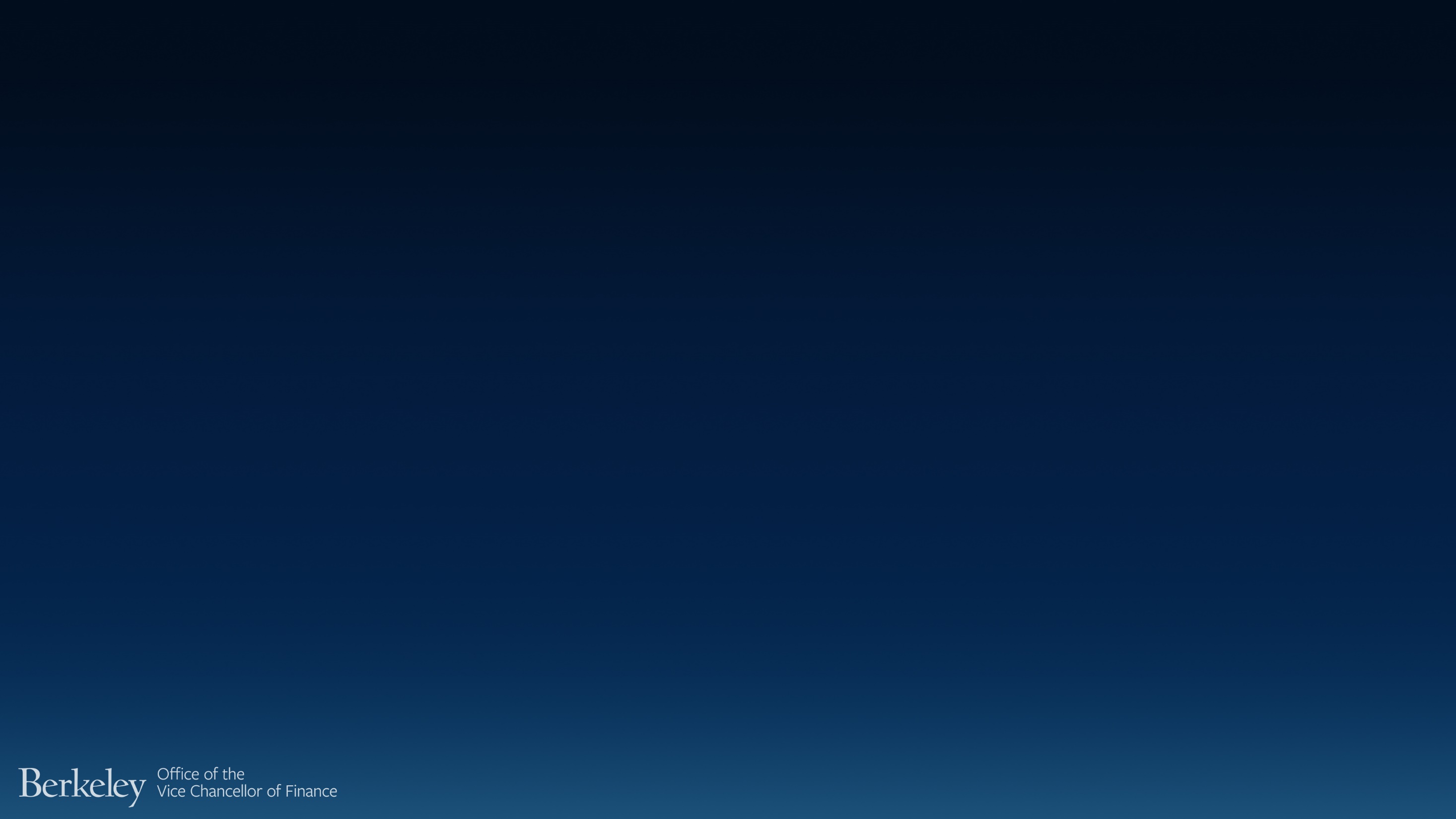 Identify Lines of Business
Some Possible Questions to Ask
Does the unit provide all consulting in-house or does it contract with third parties?
Are there distinct areas of consulting? If so, how are they managed within the organization?
Do all consultants have an equal chance of working on any project?
17
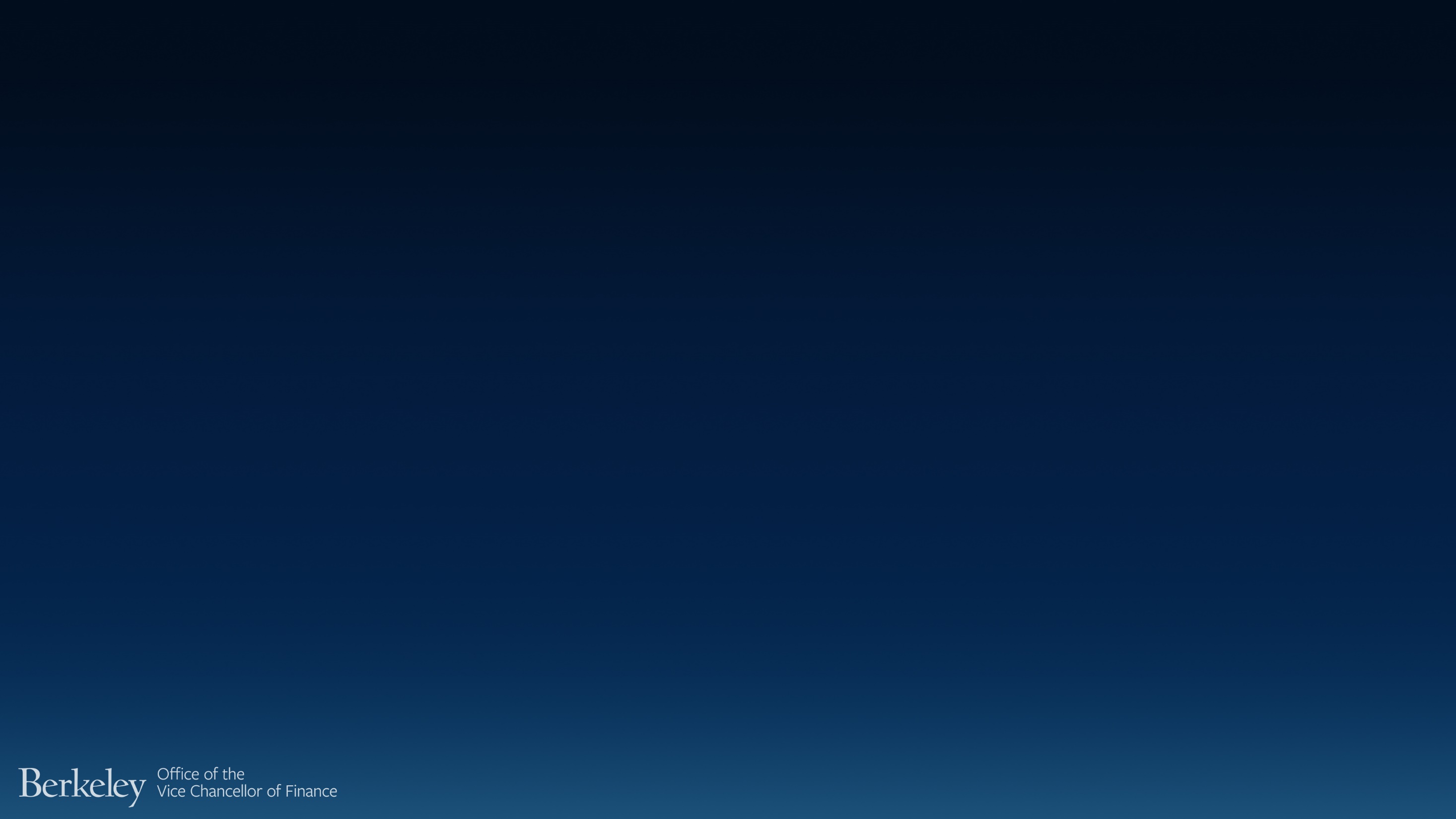 3. Cost Pool Development
18
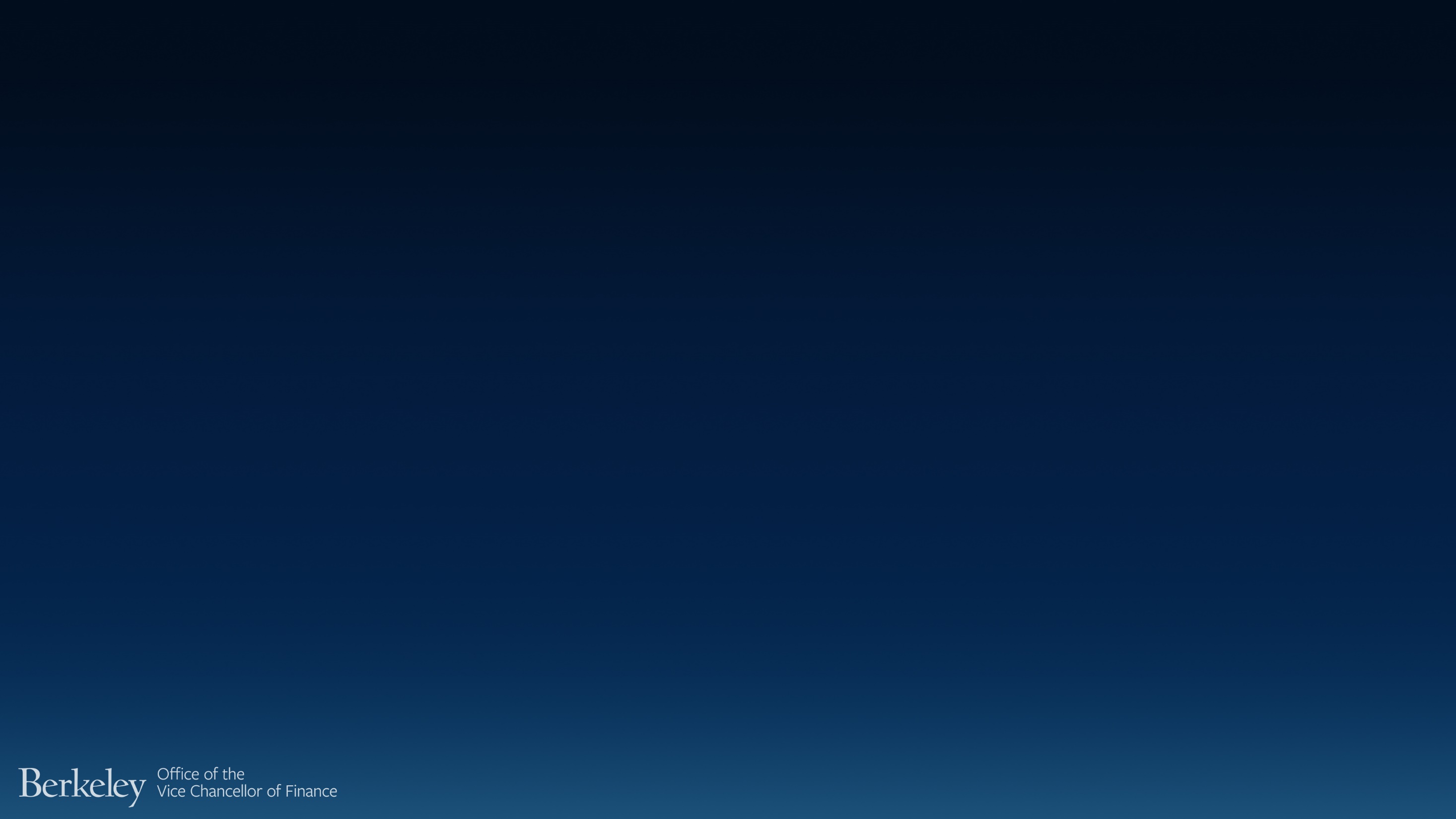 Cost Pool Development
Basic Rate Formula
The Recharge Rate equals =
the Estimated Cost of Providing Goods or Service
divided by /
the Estimated Number of Service Units to be Provided

Note: the Estimated Costs of Providing Goods or Service may need to be adjusted to include allowable surpluses and deficits from prior years and subsidies.
19
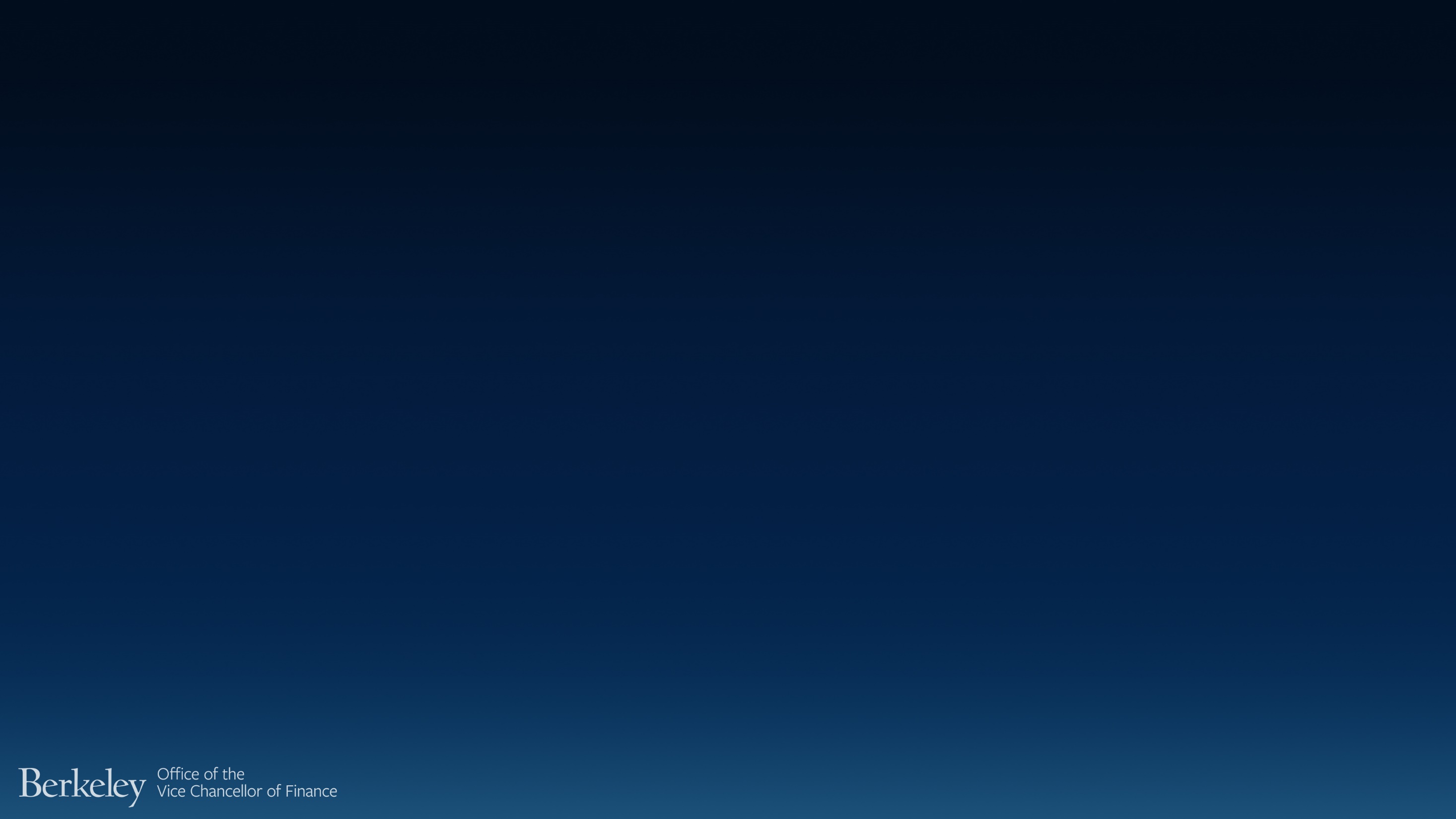 Cost Pool Development
For each line of business, what are the total costs of providing that service, regardless of how those costs are currently funded?

Technical, Productive Costs
The people and materials needed to perform the work
Depreciation
Based on a capital plan
20
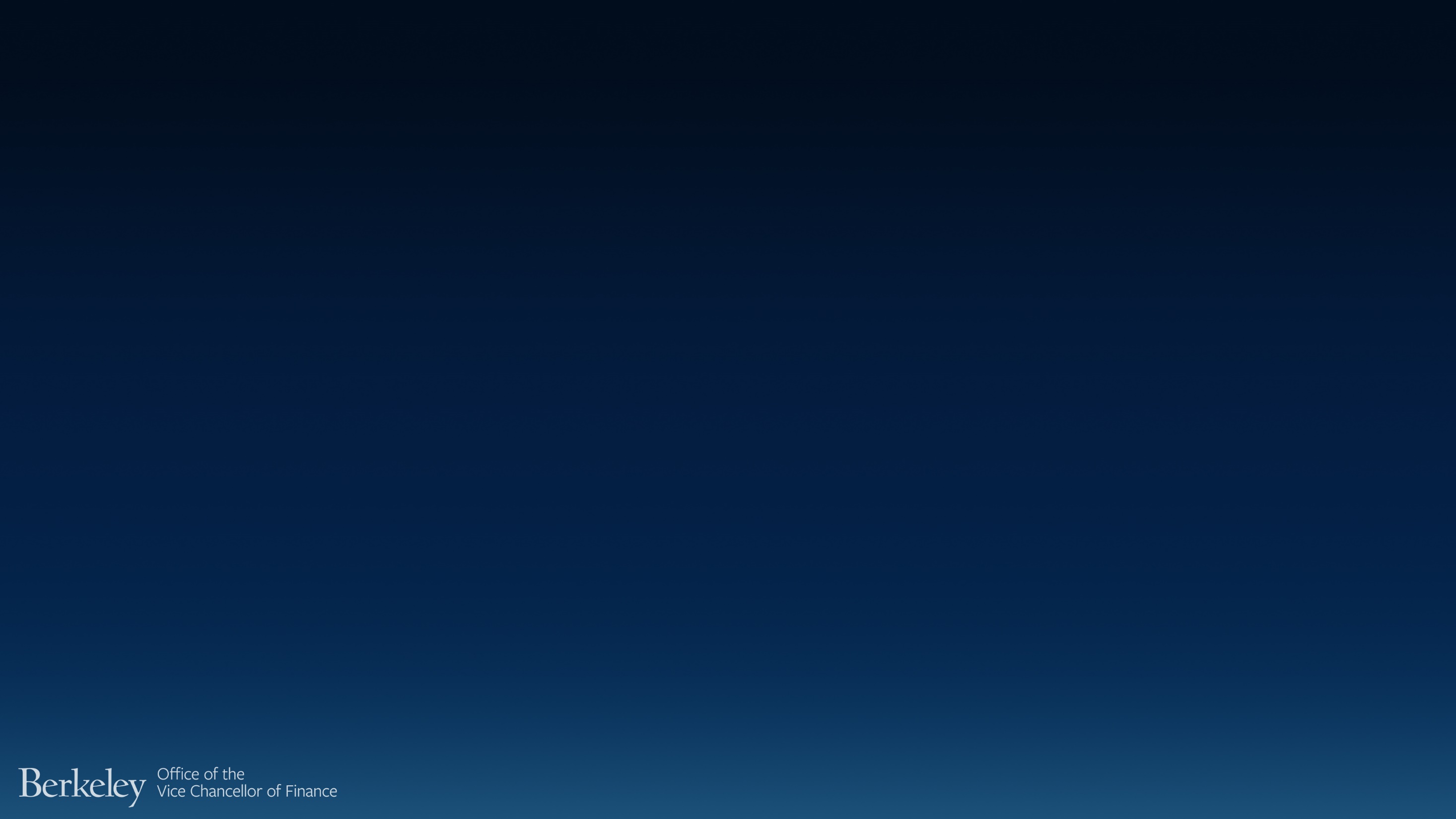 Cost Pool Development
Infrastructure Costs
Supervision and Management
Supplies related to operating the unit
Communications, office supplies, tools, etc.
Administrative Costs
Specifically identified personnel
Other Costs
Allowable surpluses / deficits from prior period operation
21
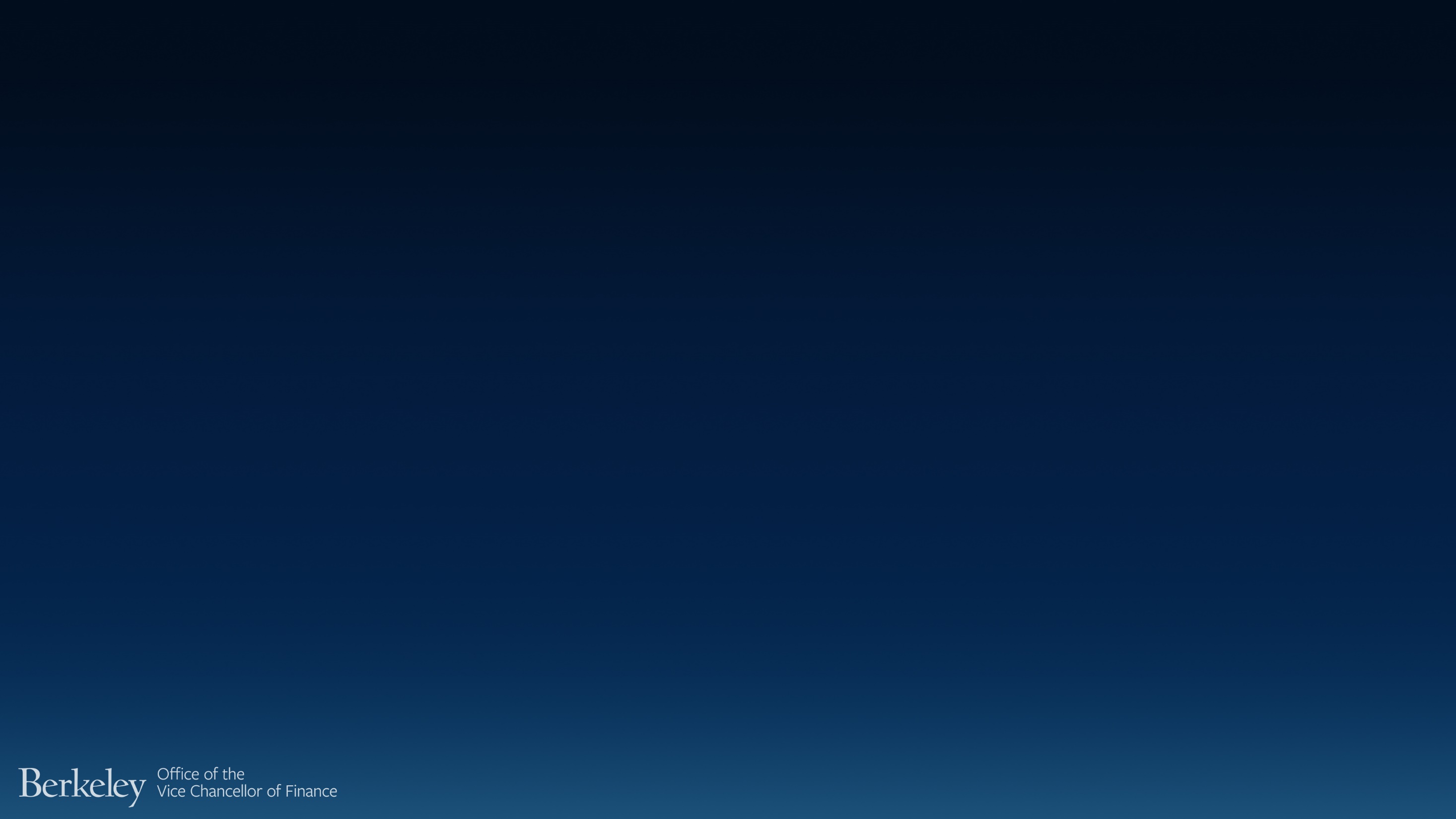 Cost Pool Development
Be sure to recognize the offsets to the unit’s total costs
Rebates and Incentive Payments
Trade-ins
Special type of offset
Subsidies
22
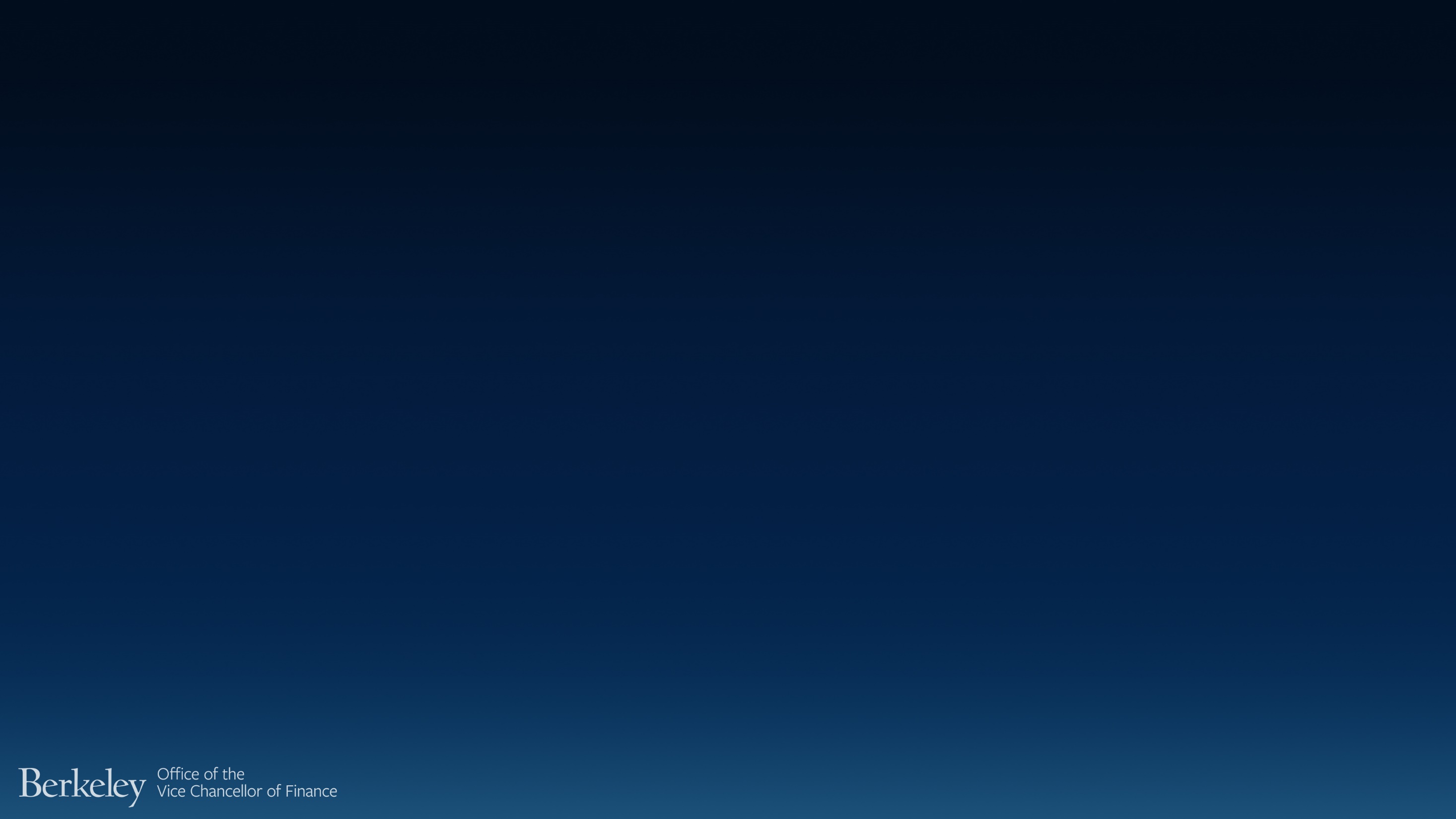 Cost Pool Development
Costs need to be reasonable
Is the cost generally recognized as necessary for the operation?
Costs must be treated consistently, direct vs. indirect
Costs need to be allocable
If allocating a cost to a recharge unit, the unit must be able to assign a cost, or a group of costs, to the recharge pool in reasonable and realistic proportion, that demonstrates the benefit provided
Costs need to be identifiable
A cost which can be identified specifically with a recharge product or service
Costs must be allowable
23
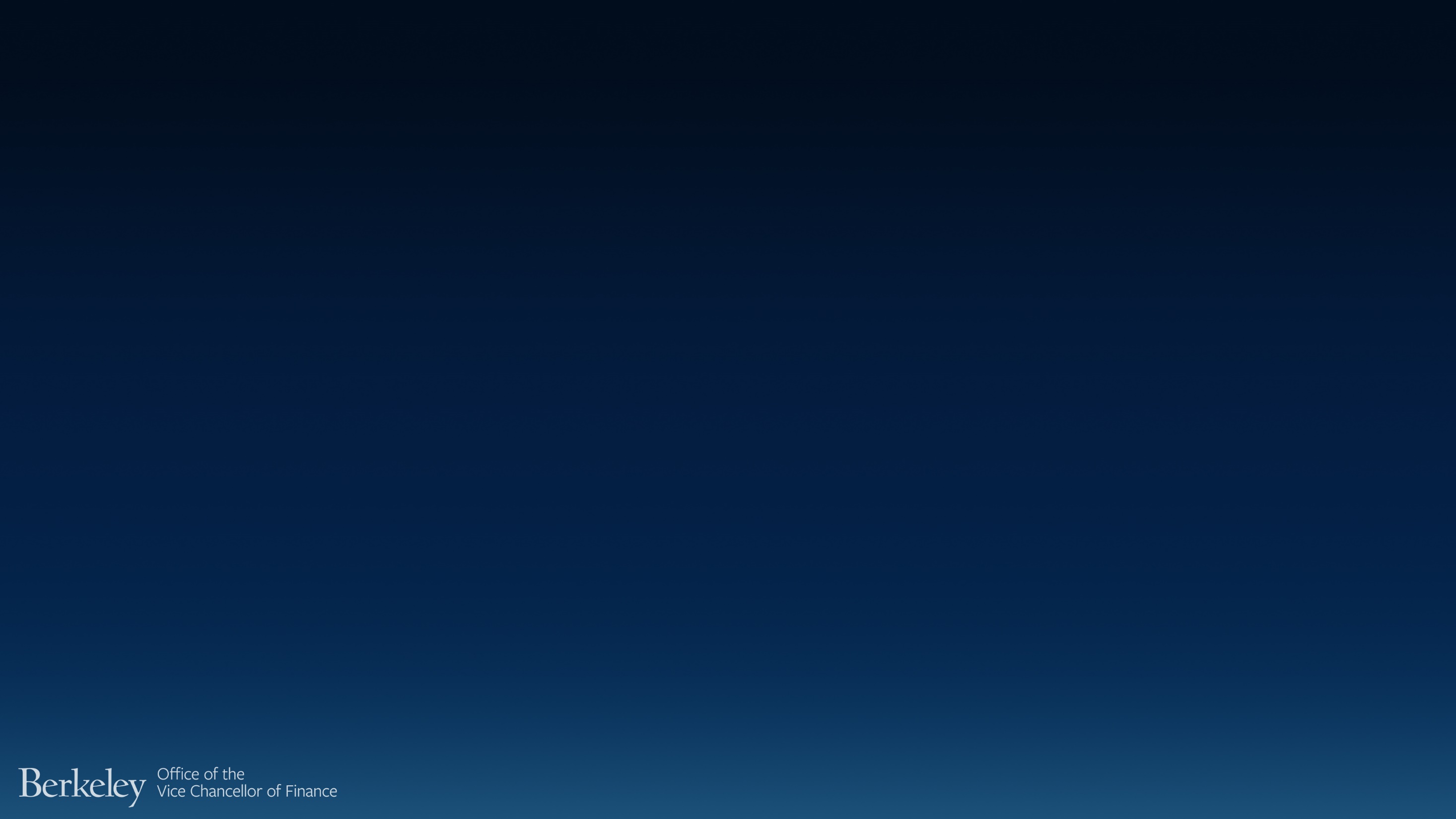 Shared Costs
Because shared costs may not be identifiable to specific lines of business, they can be assigned to lines of business through an allocation process
Most often seen with administrative costs
Make sure you have a solid basis for the distribution of these costs

Examples:
Facility costs over square footage
Equipment used for several different recharge services
24
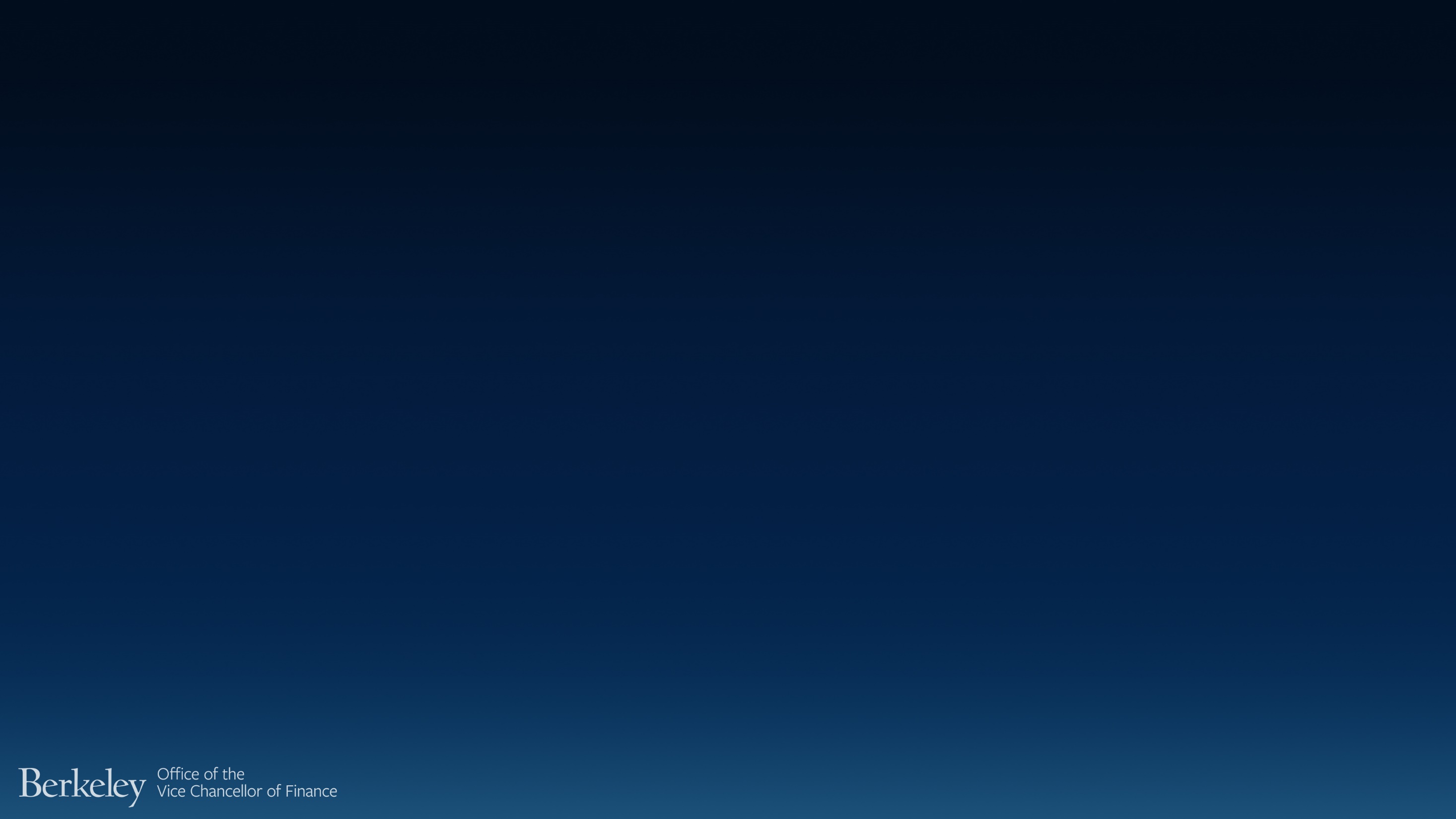 4. Depreciation, Inventory, and Subsidies
25
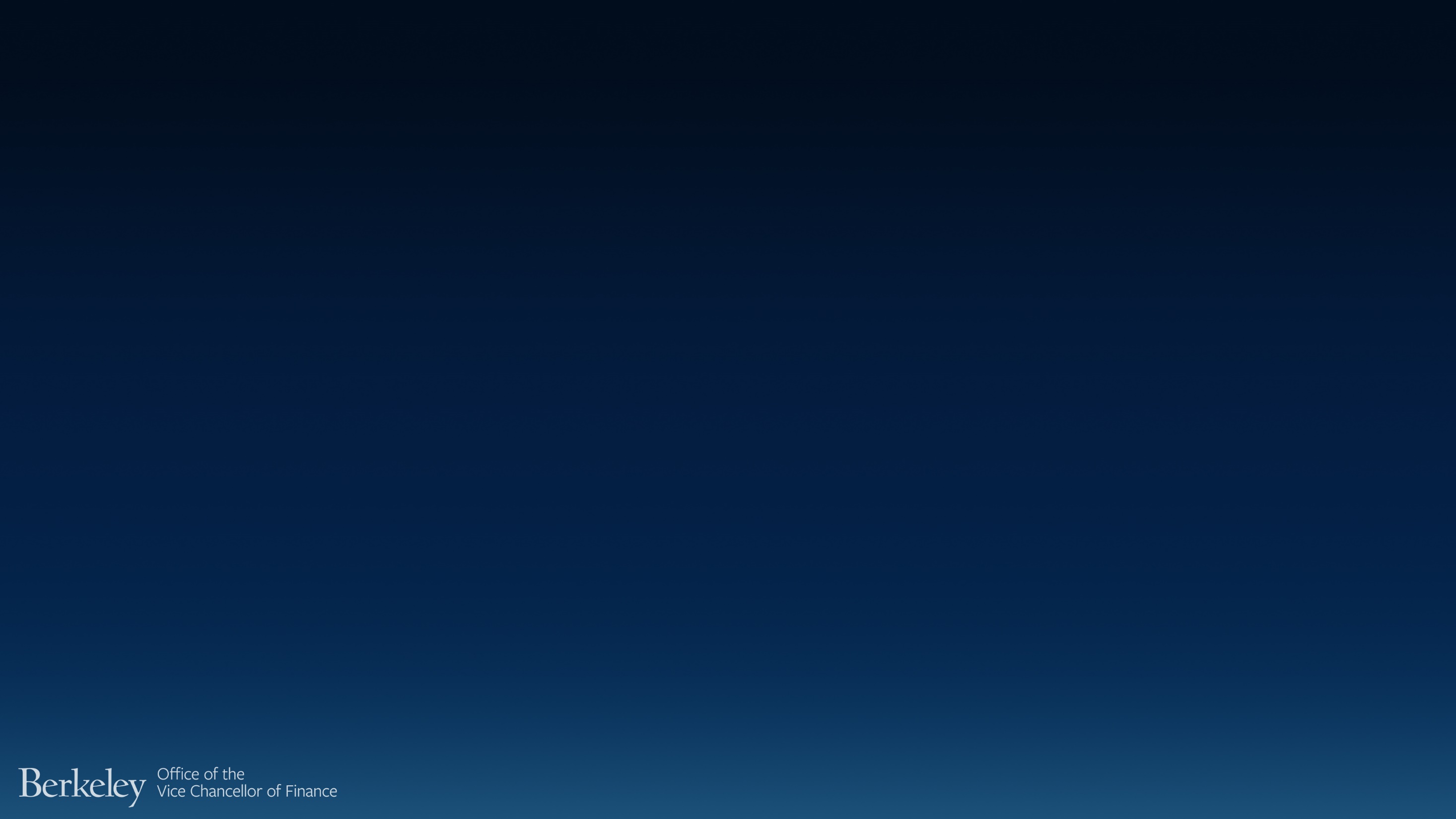 Depreciation
Depreciation is the allocation of a capital asset’s cost over its useful life.

Assures customers pay for only their fair share of capital costs
Use a depreciation schedule to identify depreciable assets and to calculate periodic depreciation expense
26
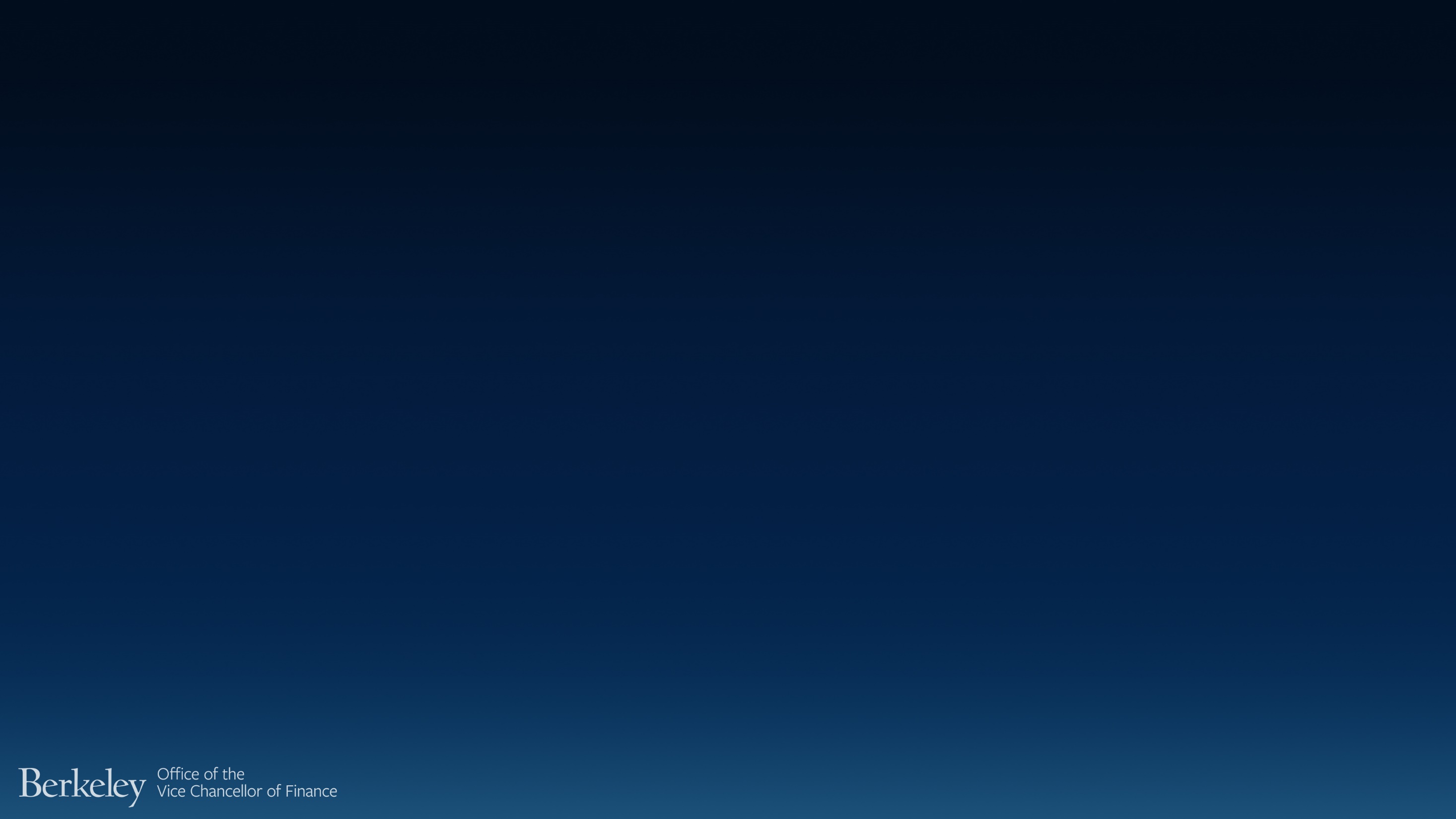 Depreciation
Schedules prepared for a rate calculation forecast depreciation expense
Schedules used in rate calculation can include anticipated purchases 
Best practice is to start depreciation in the month of acquisition, but can employ a “half year” convention
27
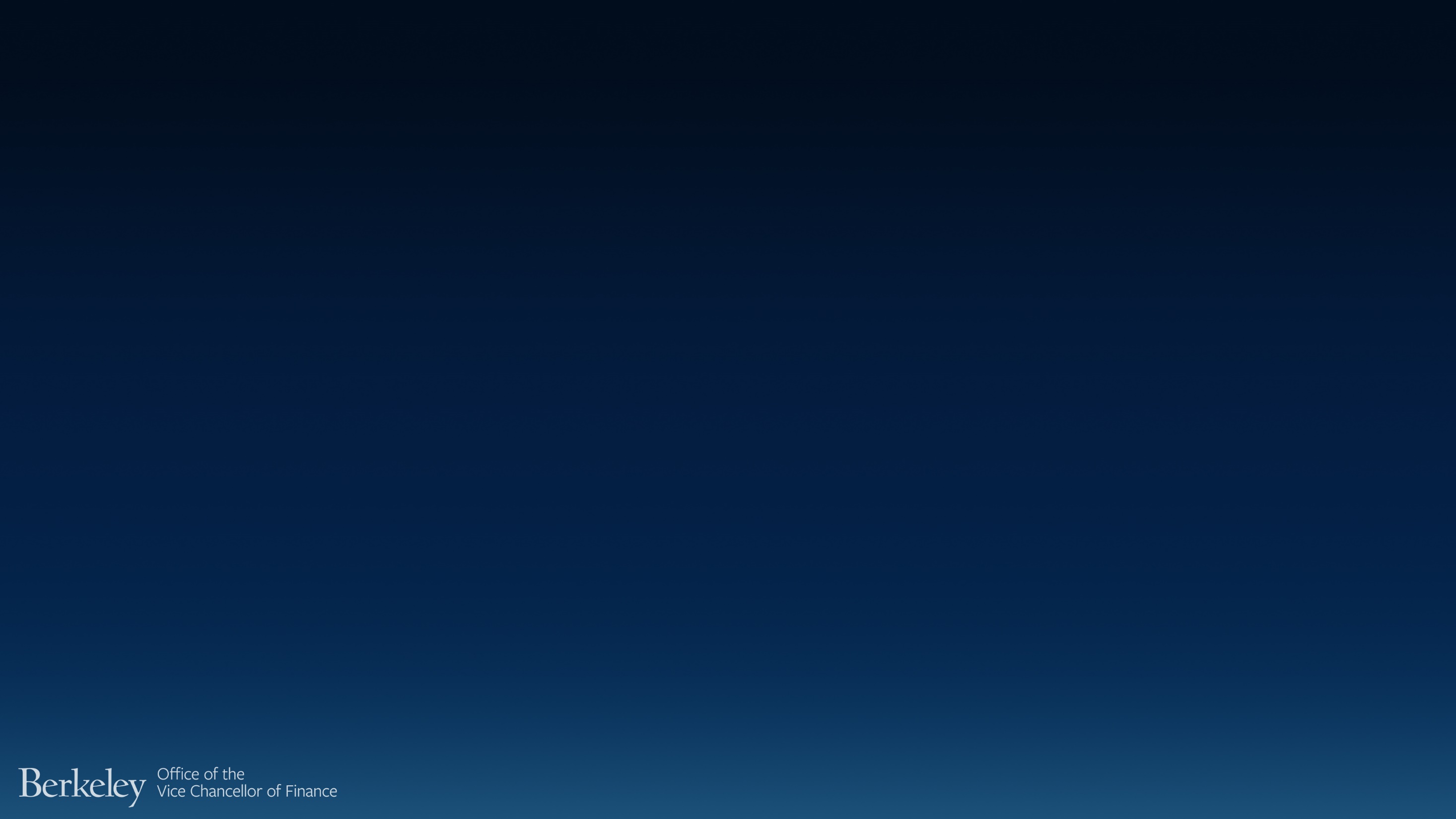 Depreciation
All equipment used in the recharge center except:
Equipment funded by the federal government
Equipment funded by an incomplete, private contract or grant
Equipment identified as cost sharing to a federal research project
28
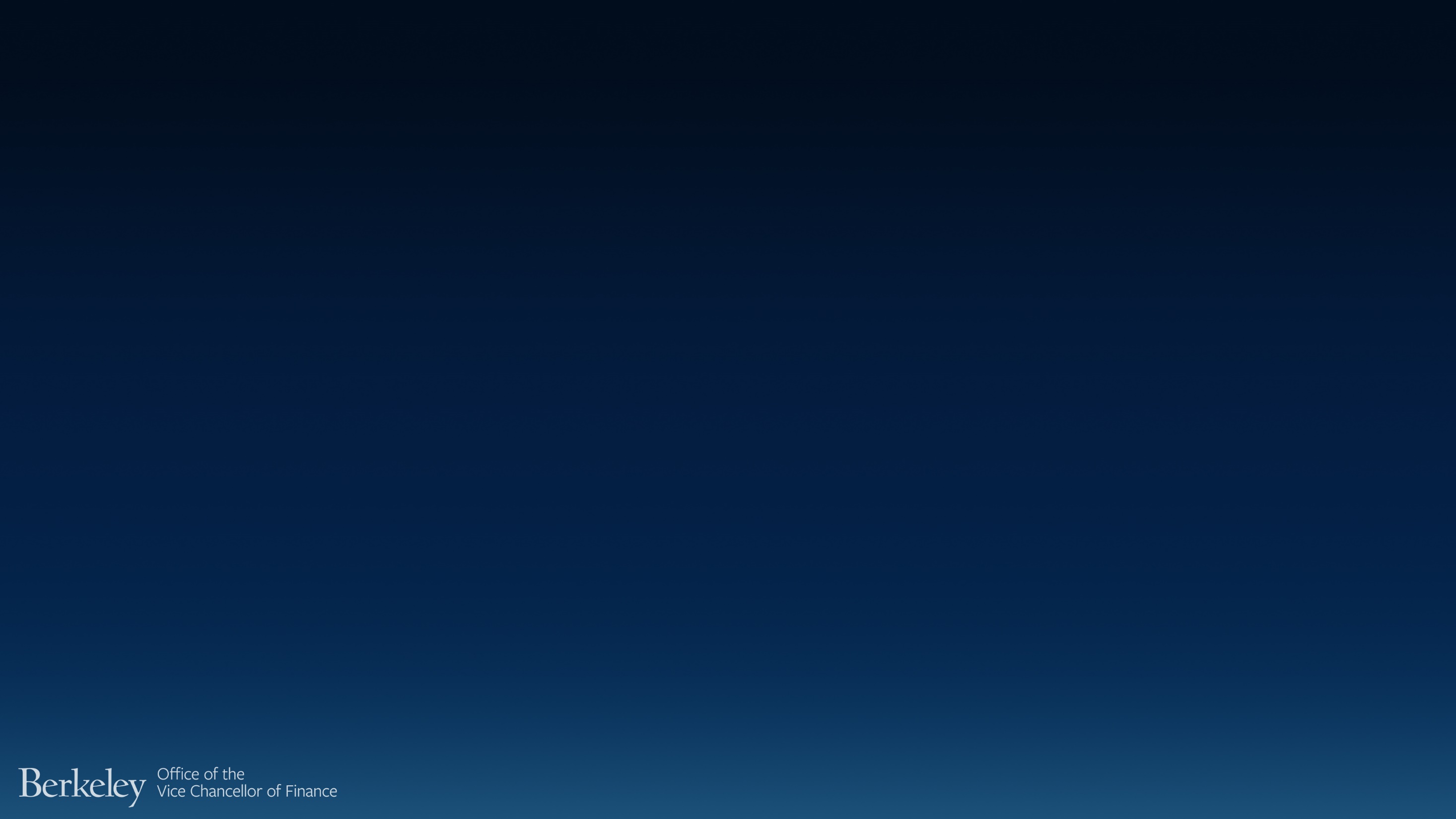 Depreciation
List of all eligible capital assets identifying:
Property number
Purchase date
Value
Salvage value
Useful life
UCOP useful life tables
Actual experience
Calculate periodic charge
29
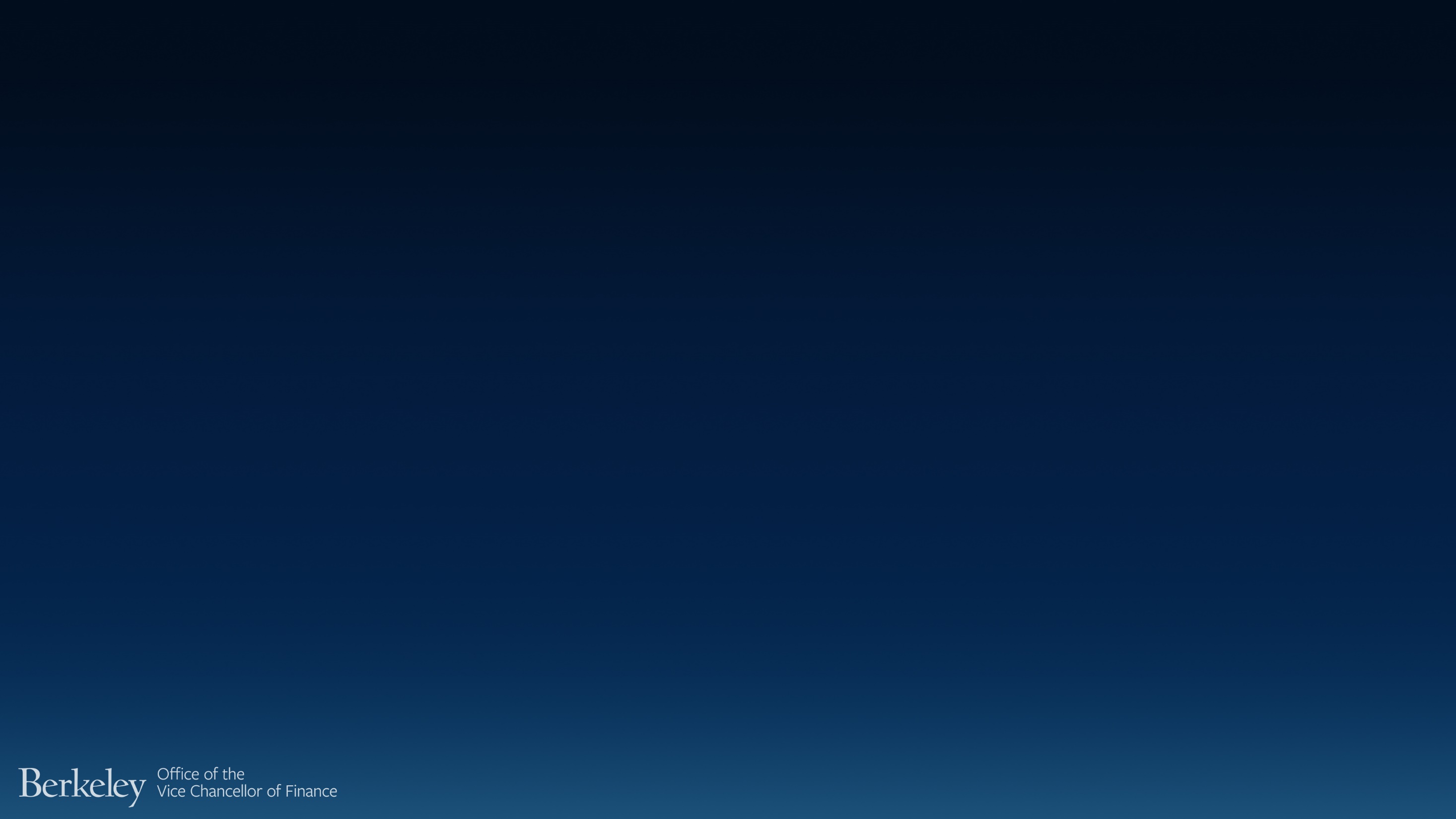 Depreciation
As of July 1, 2004, equipment is defined as having a useful life of one year or greater and an acquisition cost of $5,000 or greater.

Replacement items that cost less than $5,000 should be included as an in-year cost in rate development
30
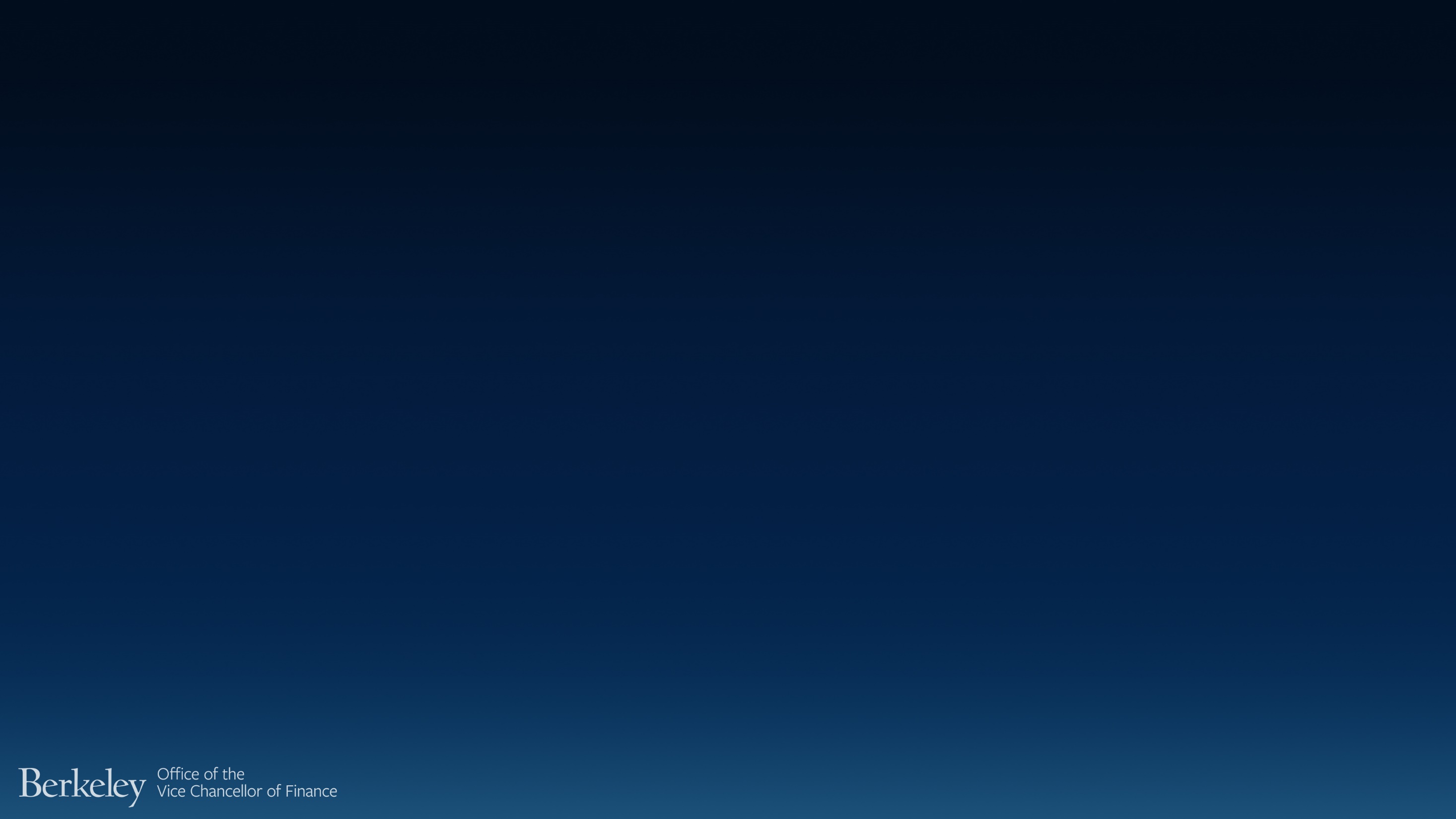 Depreciation
Case Samples
An asset used in the recharge operation has never been depreciated. 
It has a useful life of 5 years and is currently 3 years old.
Can I claim 3 years of depreciation this year and 1 year each for the next 2 years to true up?
Will a deficit that results from depreciation “true up” be an allowable deficit for future rate calculations?
Yes.
31
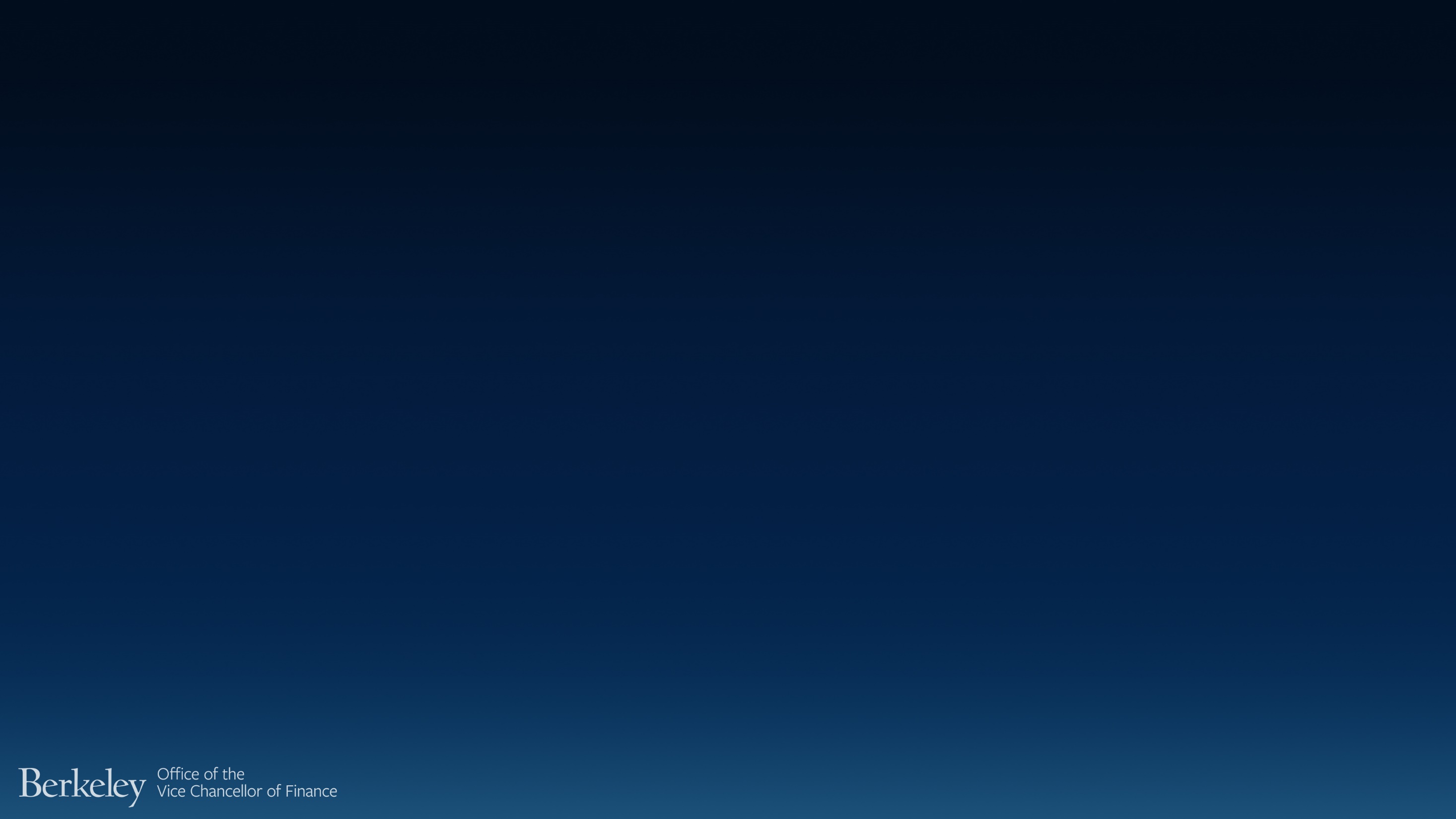 Depreciation
Case Samples
An asset that I’ve included in recharge rates is now obsolete.
It had 2 more years left on its useful life.
Do I keep including the asset on my depreciation schedule until it is fully depreciated?
No.
Record the loss as an expense to the recharge operation and remove the asset from future depreciation schedules. Any deficit the loss creates in the operations fund can be included in future rates.
32
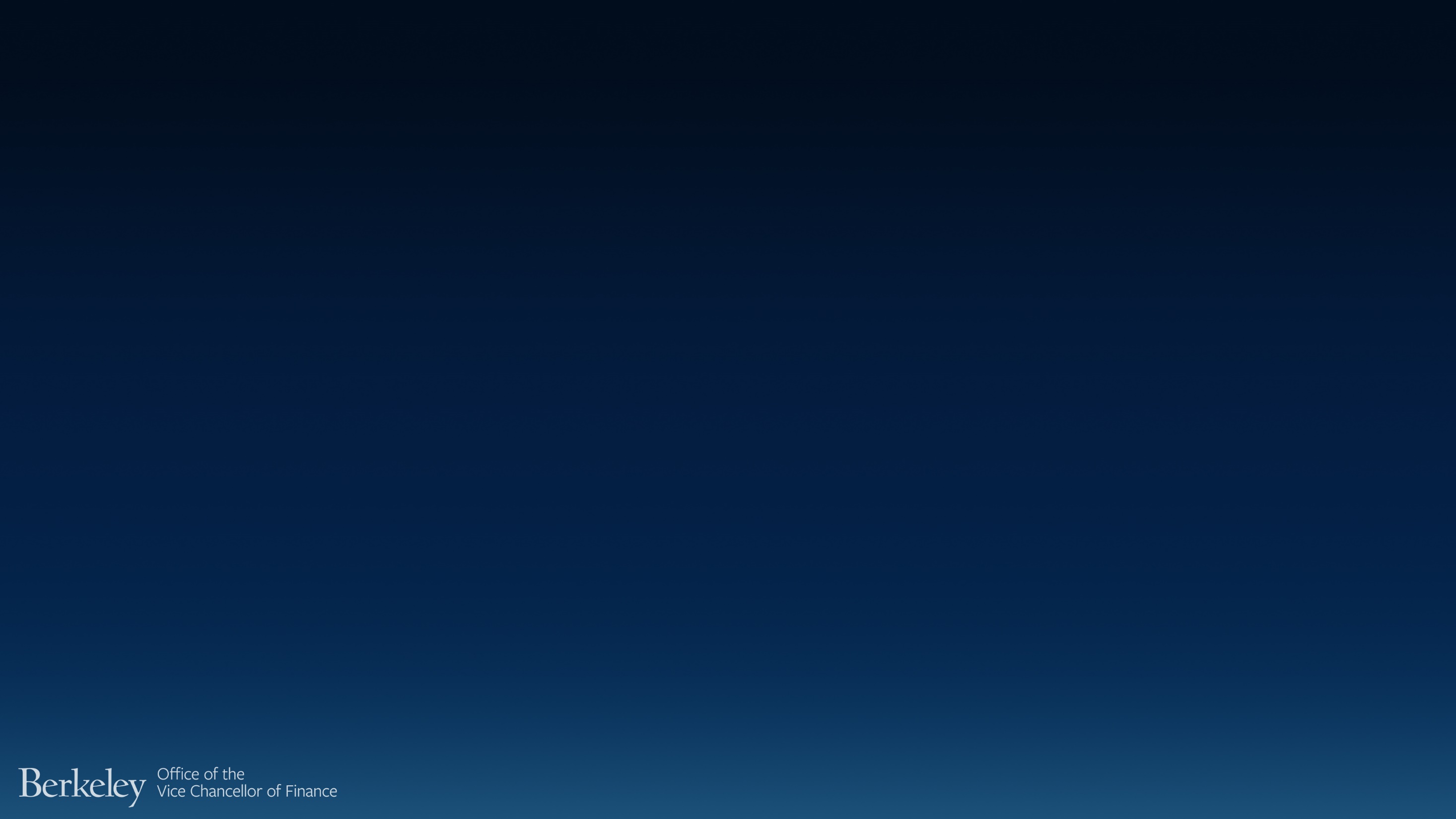 Depreciation
Case Samples
I am leasing a piece of equipment.
How do I account for the lease payments and depreciation?
Is it a an operational lease or a capital lease?

If operational lease:
Charge payments to the operations fund and do not include the asset on any depreciation schedule
33
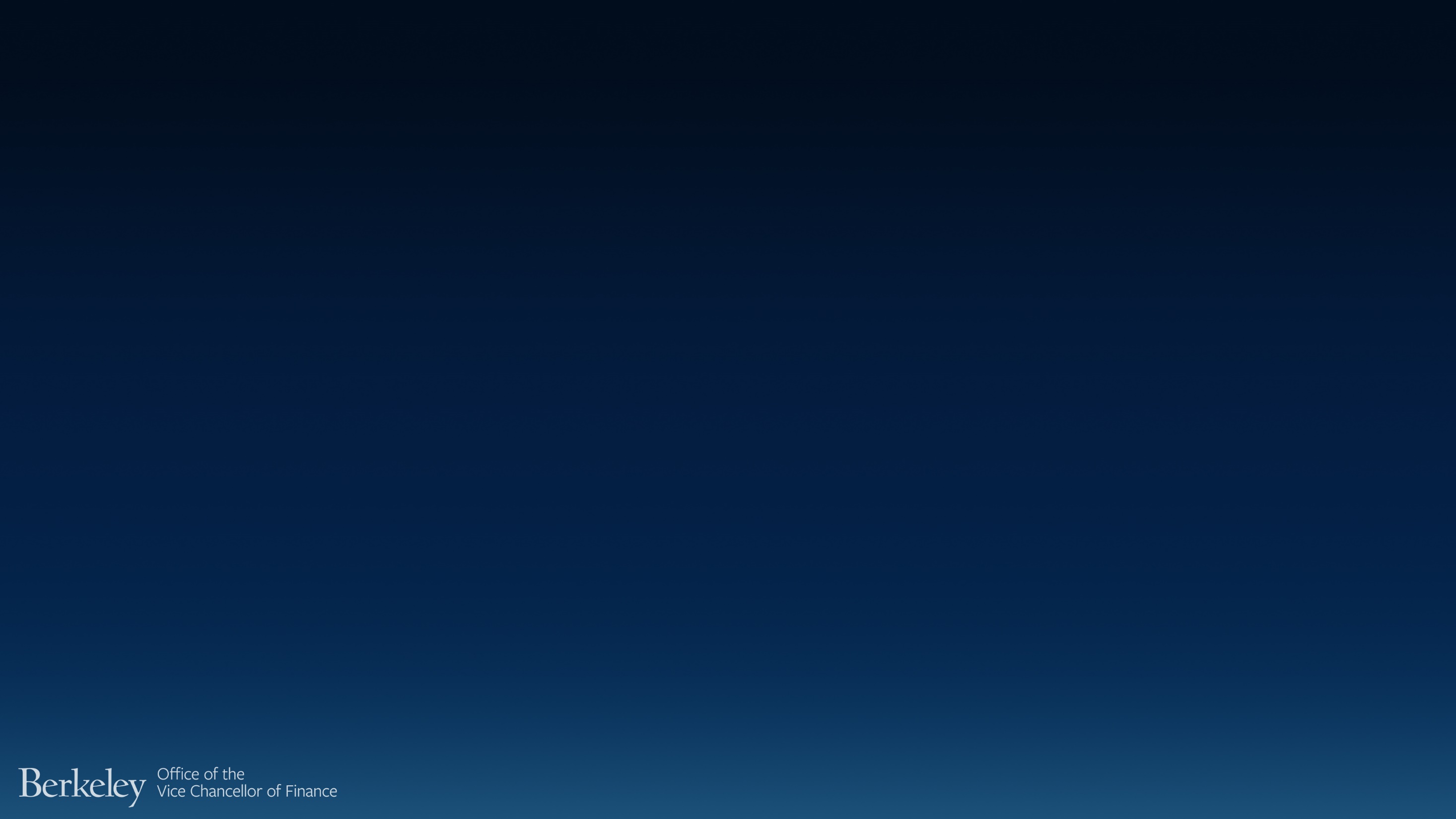 Depreciation
Case Samples
If capital lease where UC takes title:
Include it on the depreciation schedule and charge lease payments to the reserve (or other non-federal) fund
Lease payments that are about equal to the depreciation that could be claimed can be charged directly to the operations fund and excluded from the depreciation schedule
34
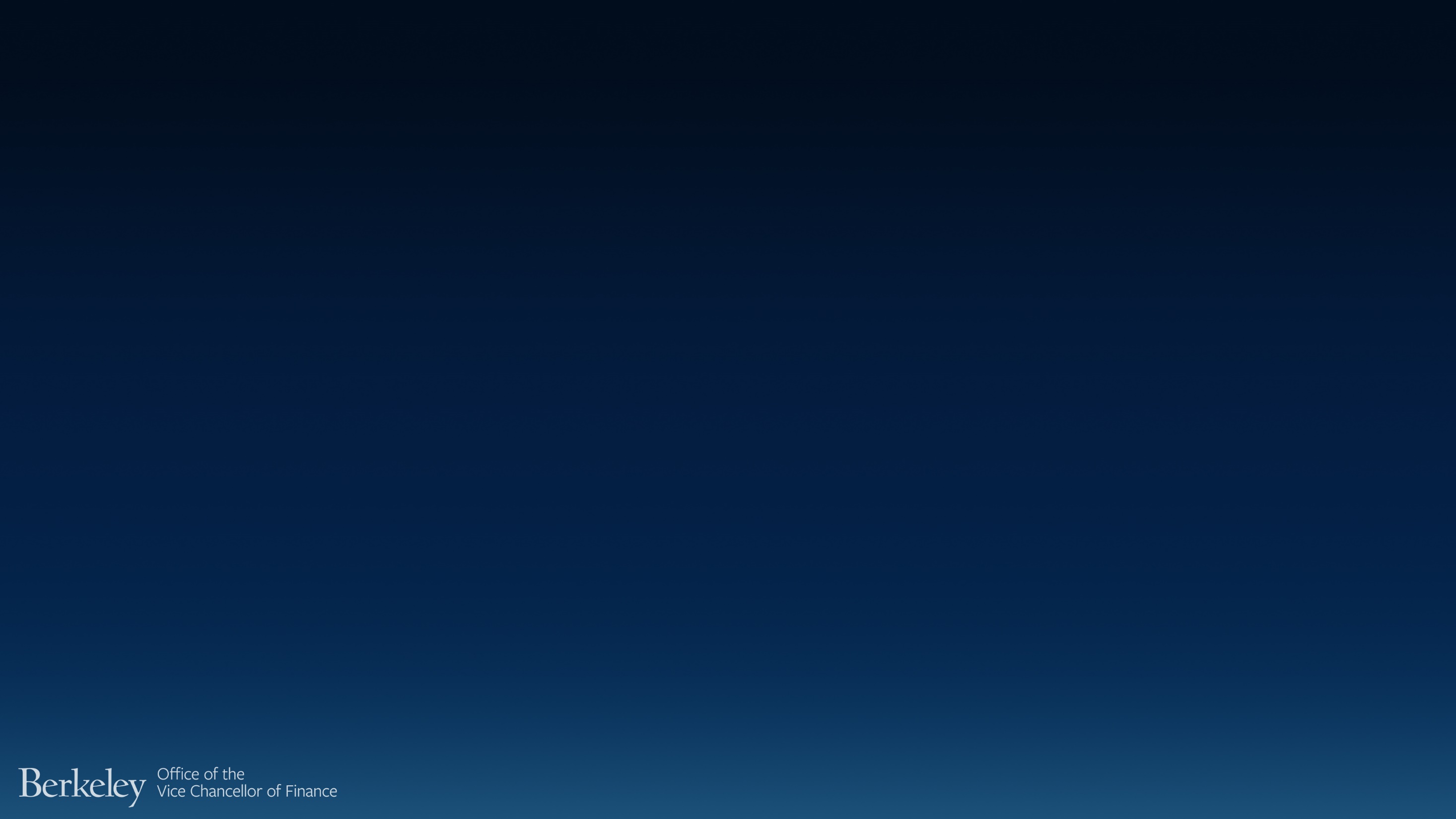 Inventory
Inventory is defined as products for resale or the raw materials used in the production of goods.

Finished or partially finished products can also be considered inventory
Rates that have an inventory component must account for any allowable losses or shrinkage
35
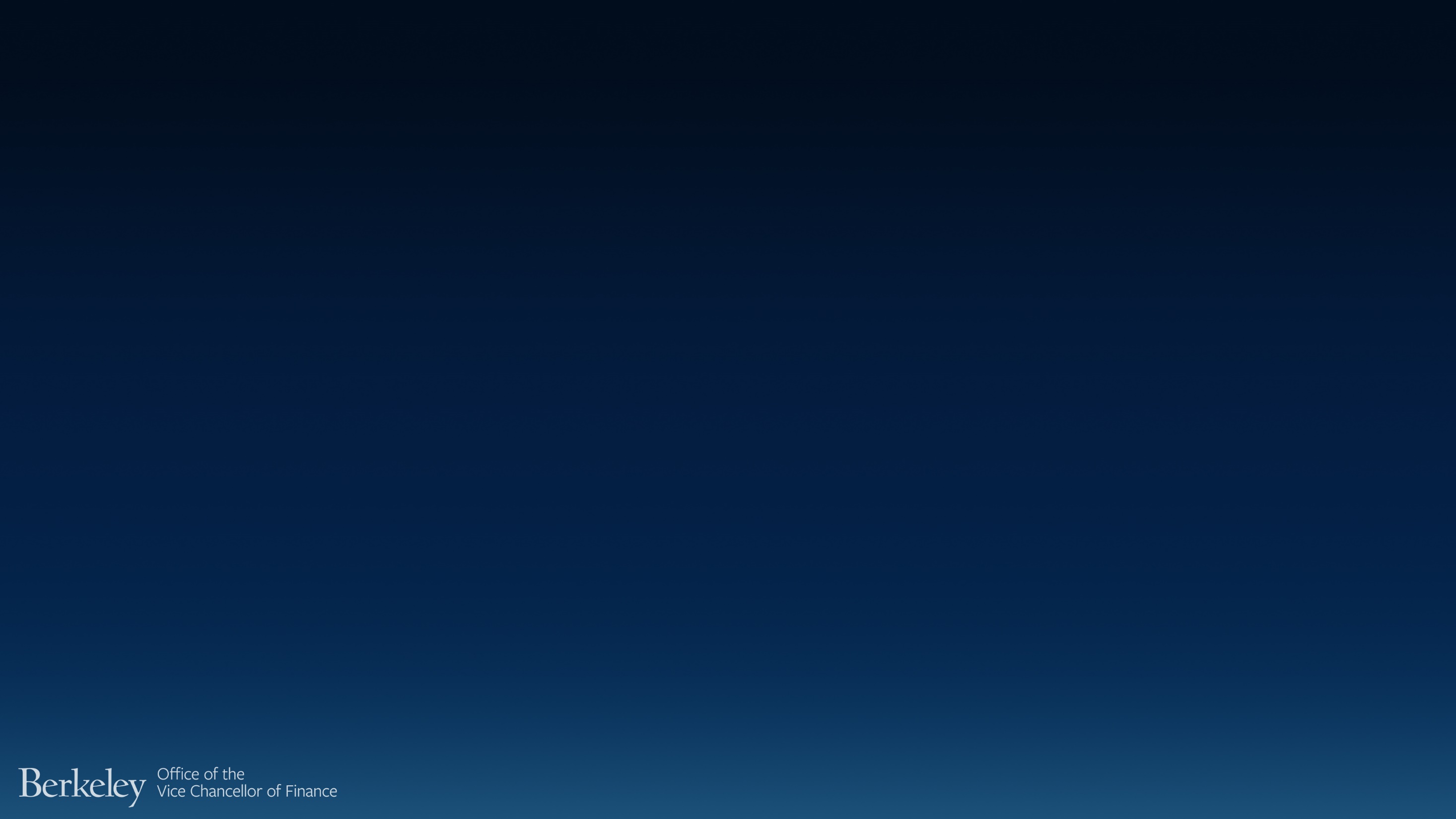 Inventory
For inventory shrinkage calculation:

Perform a physical count of all goods
Value inventory at average cost (not replacement cost)
Compare inventory to actual sales to determine loss, then value the loss
“Normal” shrinkage included in rates
“Abnormal” shrinkage must be written off and possibly excluded from rates
36
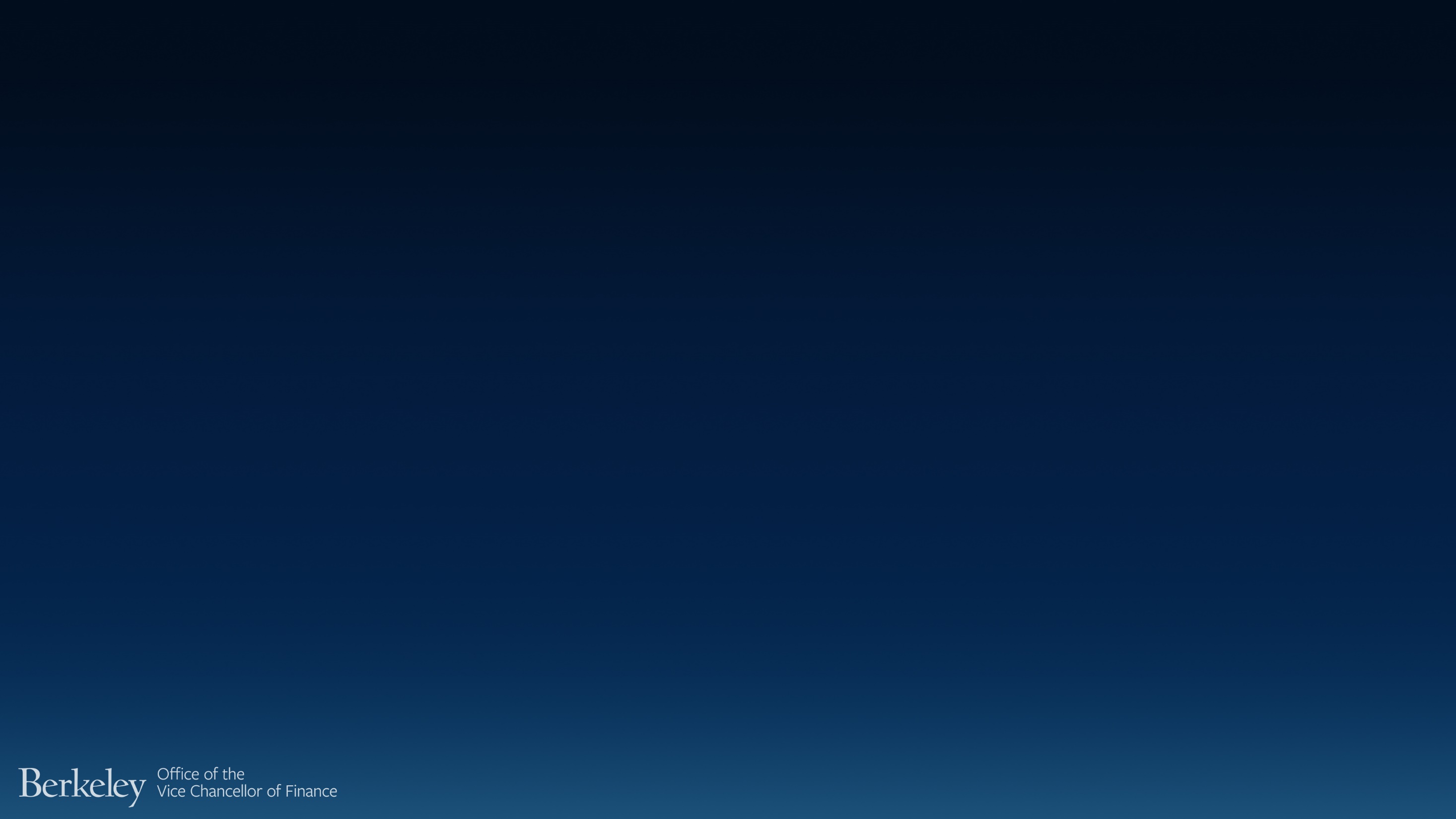 Subsidies
Subsidies are a special type of cost offset
Be sure subsidies are included as a line item in the rate development
Once a subsidy is included in a rate development, all campus and affiliate users of the service are afforded the benefit of the subsidy
37
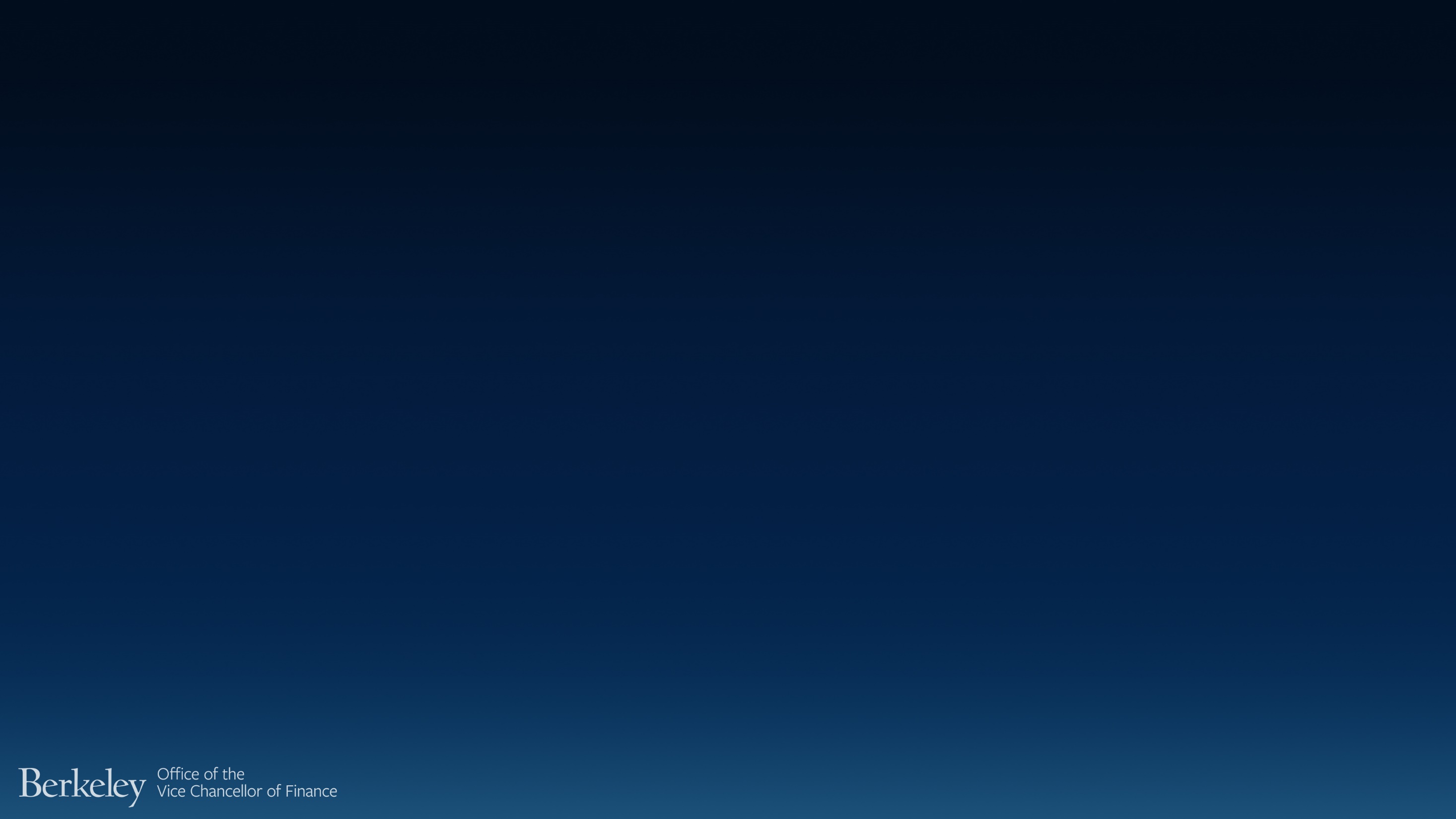 5. Determine Equitable
Means of Distribution
38
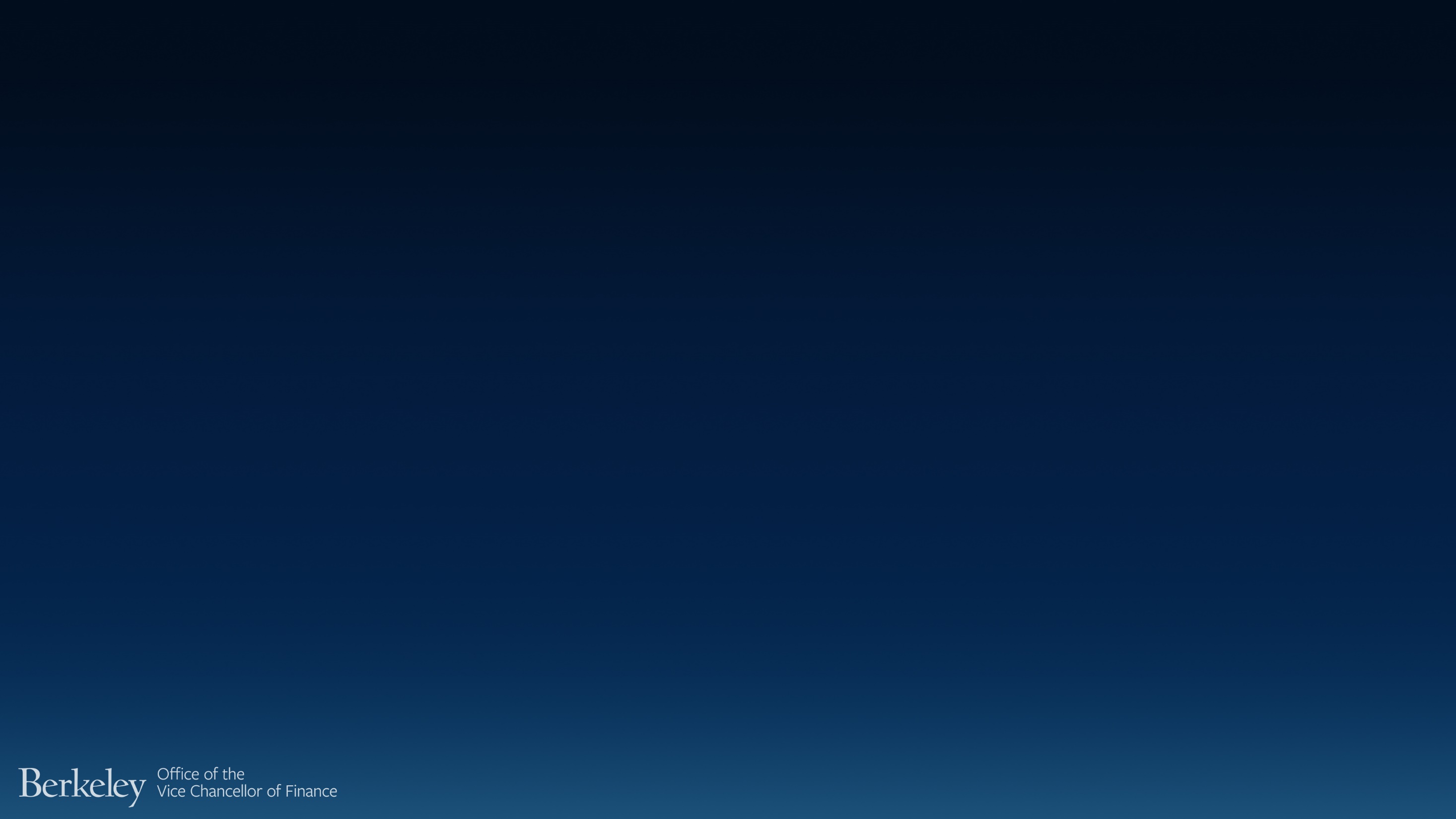 Determine Equitable Means of Distribution
What are the cost drivers? How will goods or services be provided?
Time - productive hour standard
Goods produced / jobs performed - number of units produced
Resale of purchased items - volume of purchases
Machine time - machine hours or “runs”
39
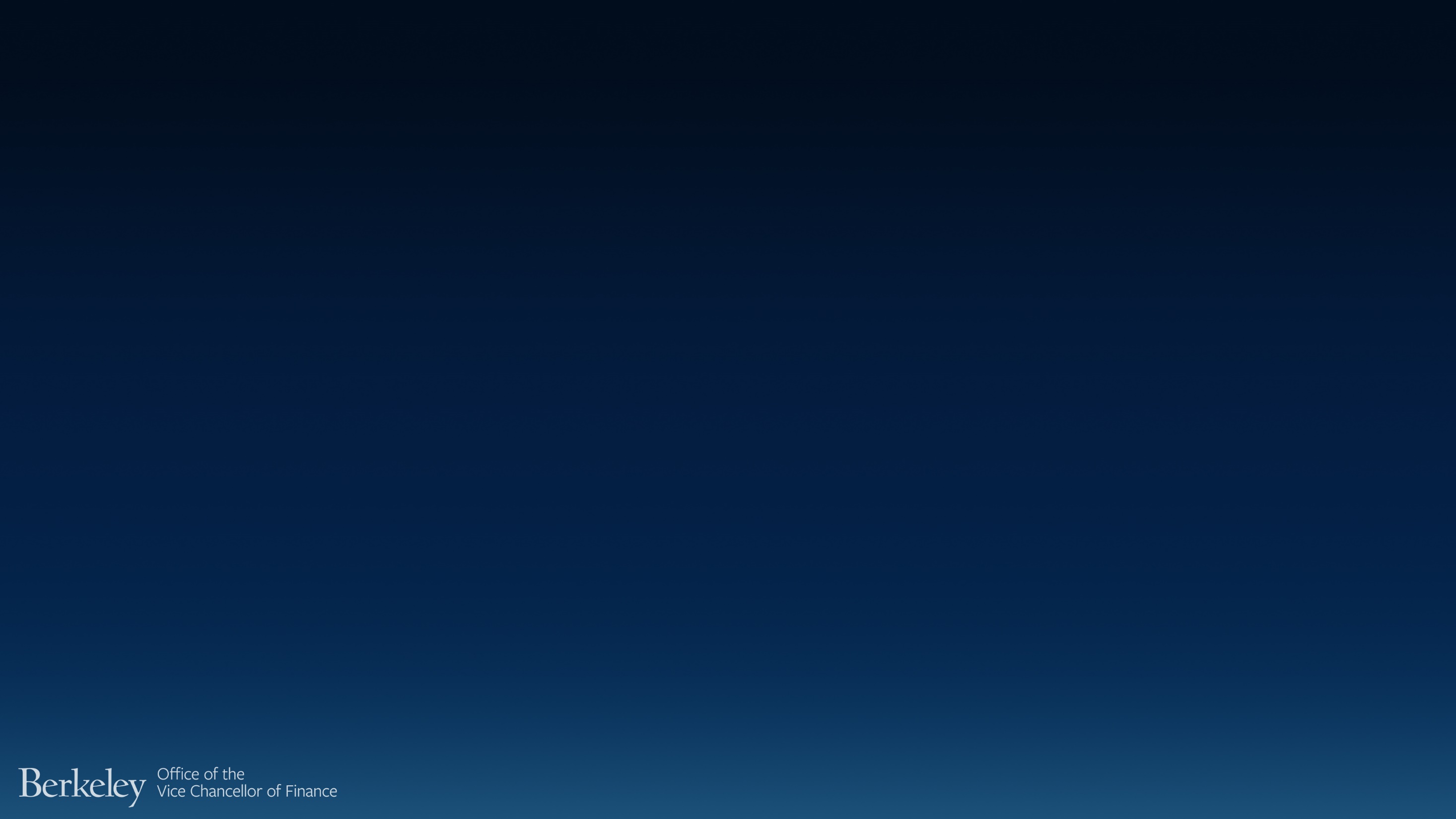 Determine Equitable Means of Distribution
Time - productive hour standard
Determine the productive personnel
Identify “downtime”
Examine exempt employees impact on productive hour standard
Examine productive personnel with administrative responsibilities
Productive hour standard is an average over all productive personnel
Productive hour standard is based on 1.0 FTE
40
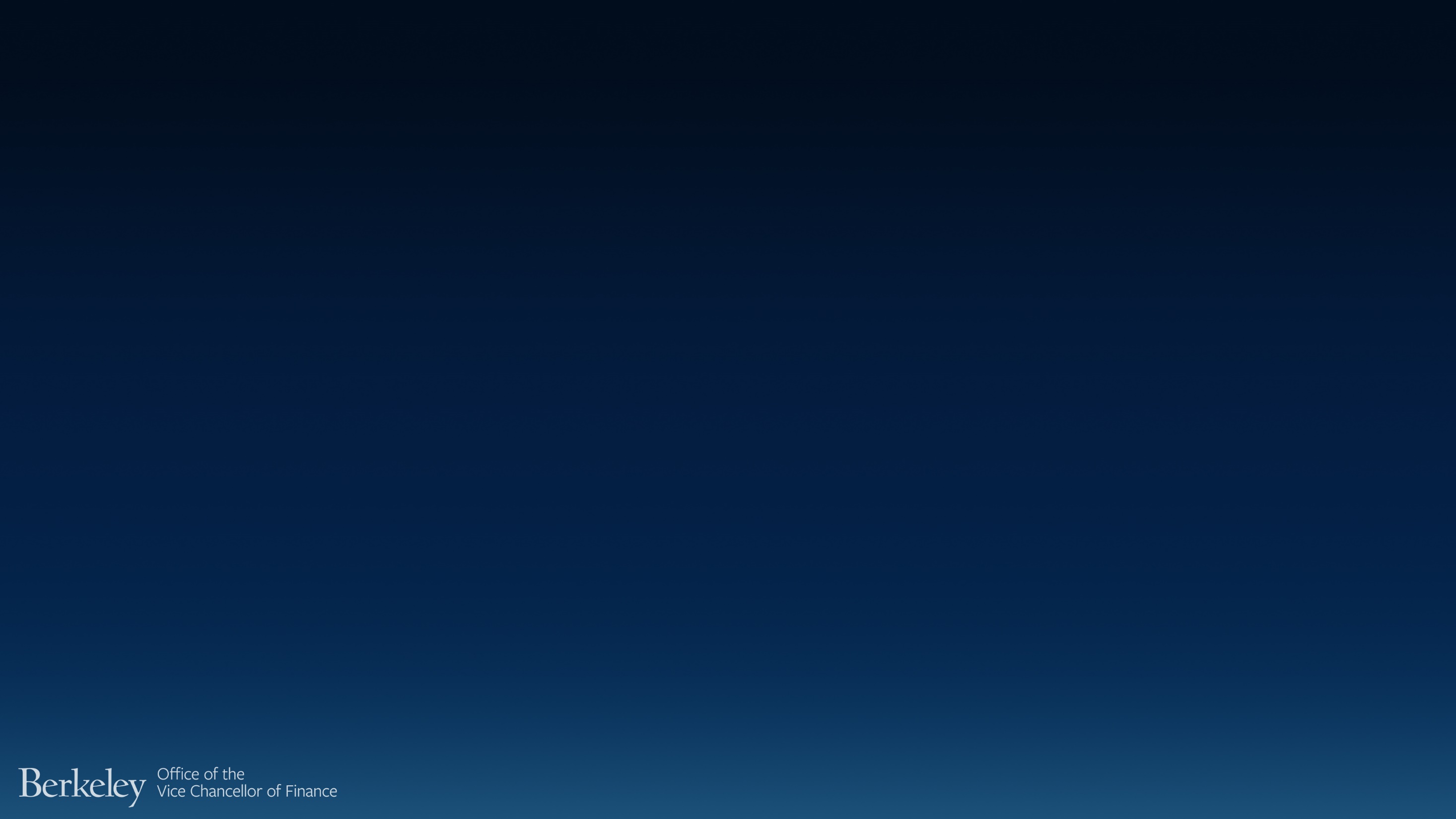 Determine Equitable Means of Distribution
Goods produced / jobs performed - number of units produced
Account for prototypes
Account for defective units
41
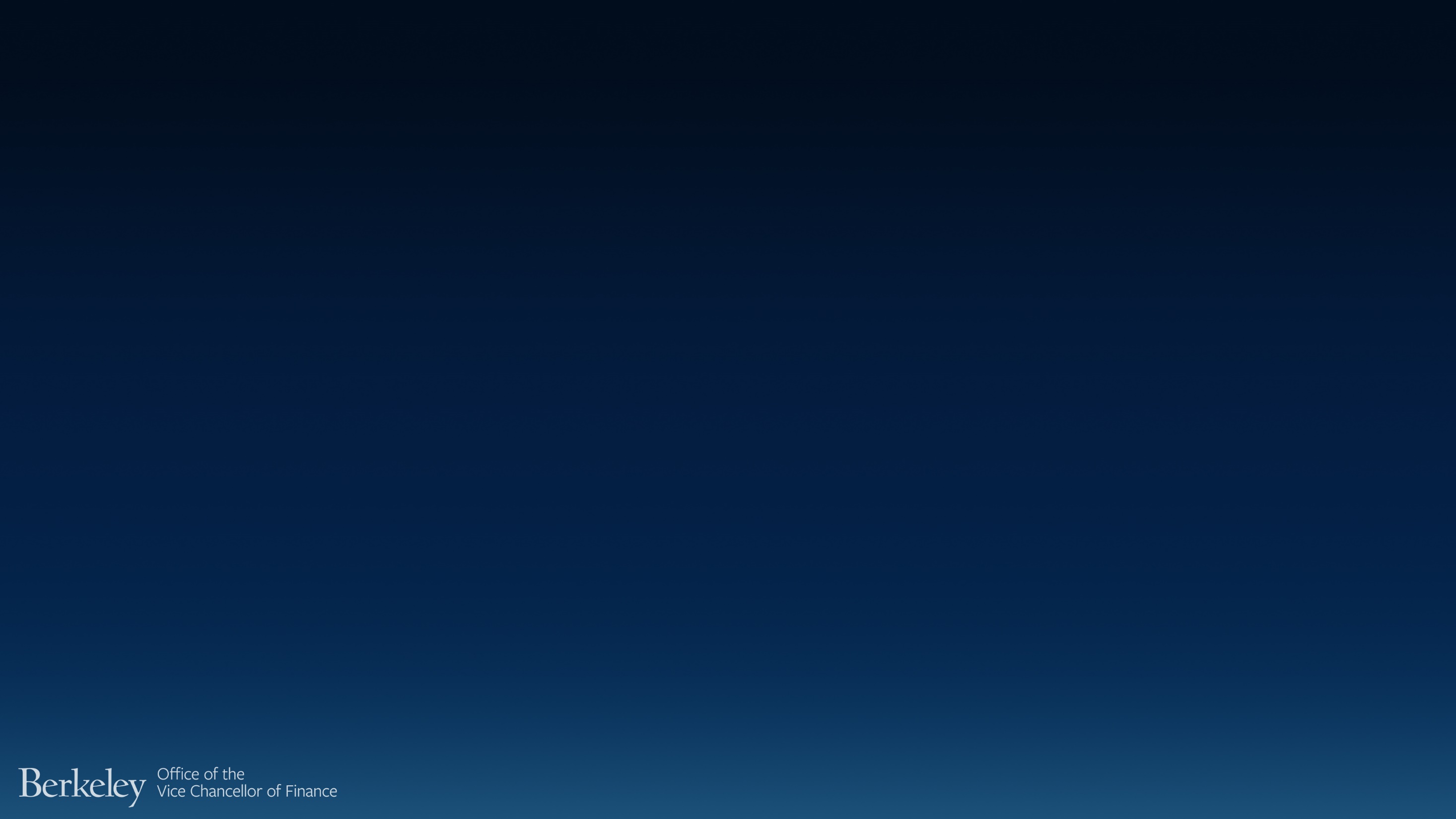 Determine Equitable Means of Distribution
Machine time - machine hours or “runs”
Are all “runs” about the same?
Are there classes of type of “runs”?
Are all runs different?
Has downtime for maintenance been included?
What are the hours of operation for the machine?
Account for calibration of machines
42
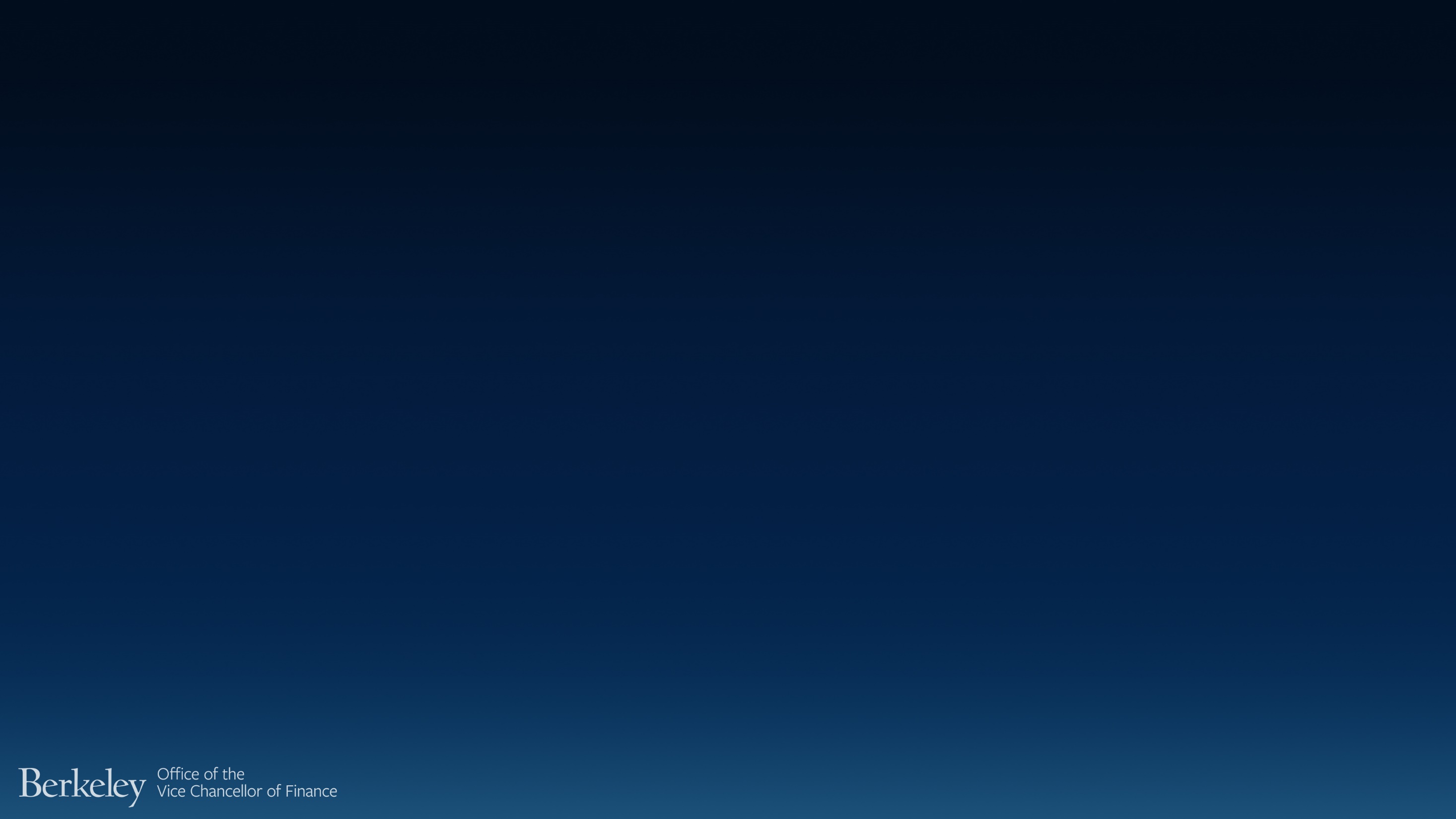 Determine Equitable Means of Distribution
Other Pricing Considerations
A fair and equitable cost distribution may lead to other pricing arrangements:
Volume Discounts
Suites of Services
Time of Day
Overtime Rates
Expedited Rates
Rates for non-campus, non-affiliate users
43
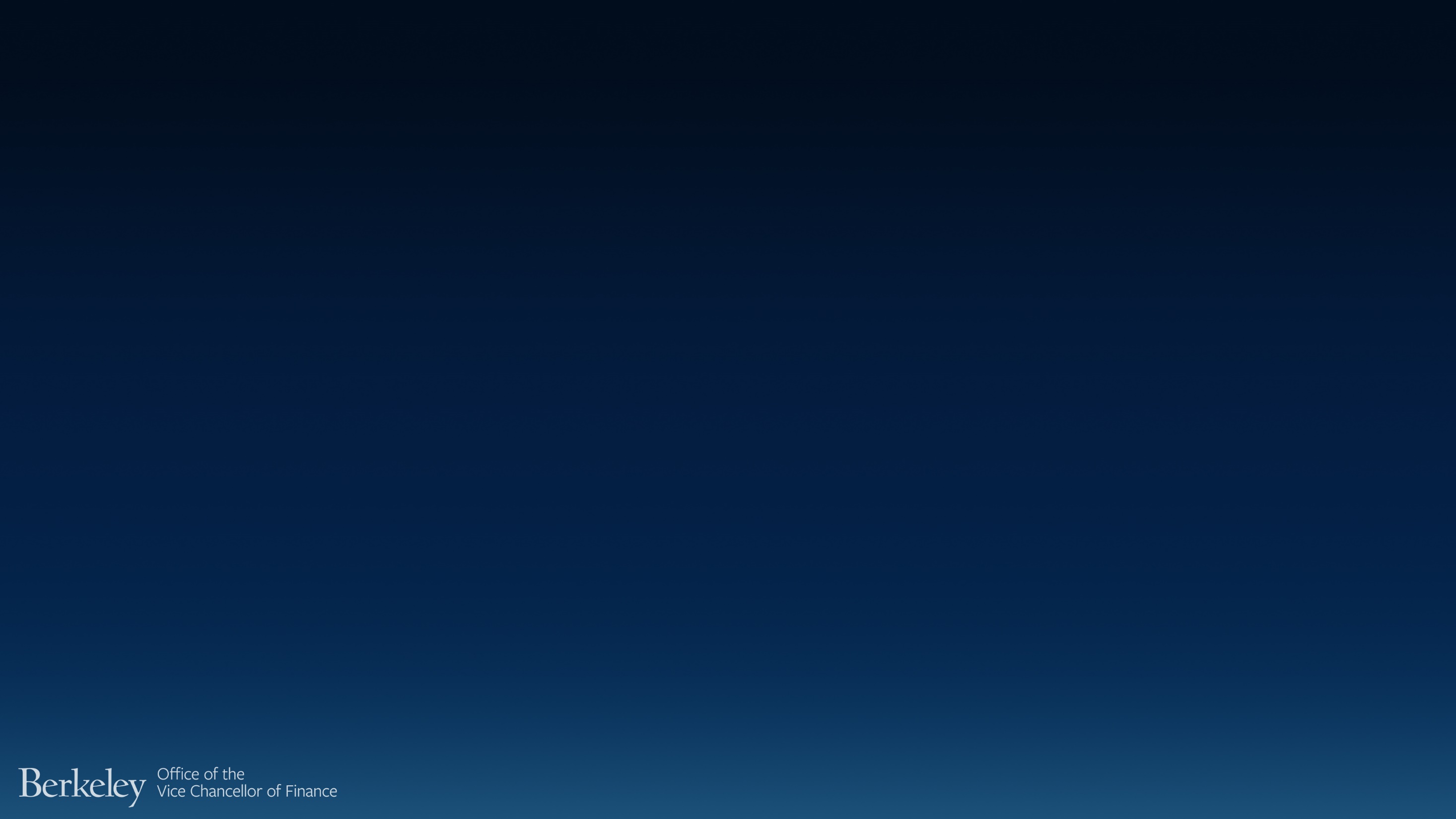 Determine Equitable Means of Distribution
Other Pricing Considerations
Overtime Rates and Expedited Rates
All rates must be cost based
Are overtime or expedited costs part of the normal business operation or are they exceptional?
If normal, consider including the costs in the standard rate
If exceptional, must develop a special rate(s) based upon the exceptional costs, and be sure to examine possible impacts to the standard rate
44
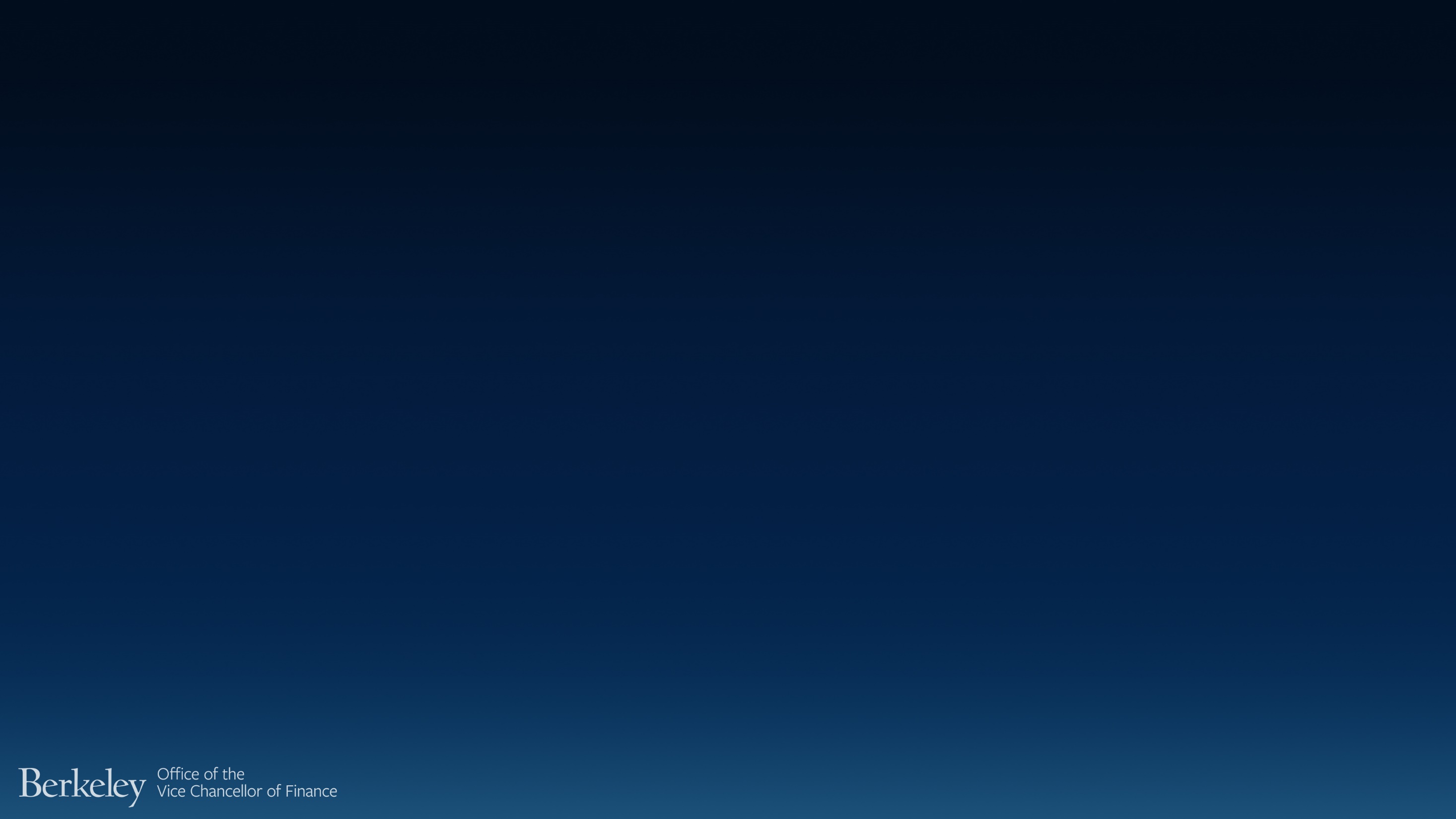 6. Create Rates
45
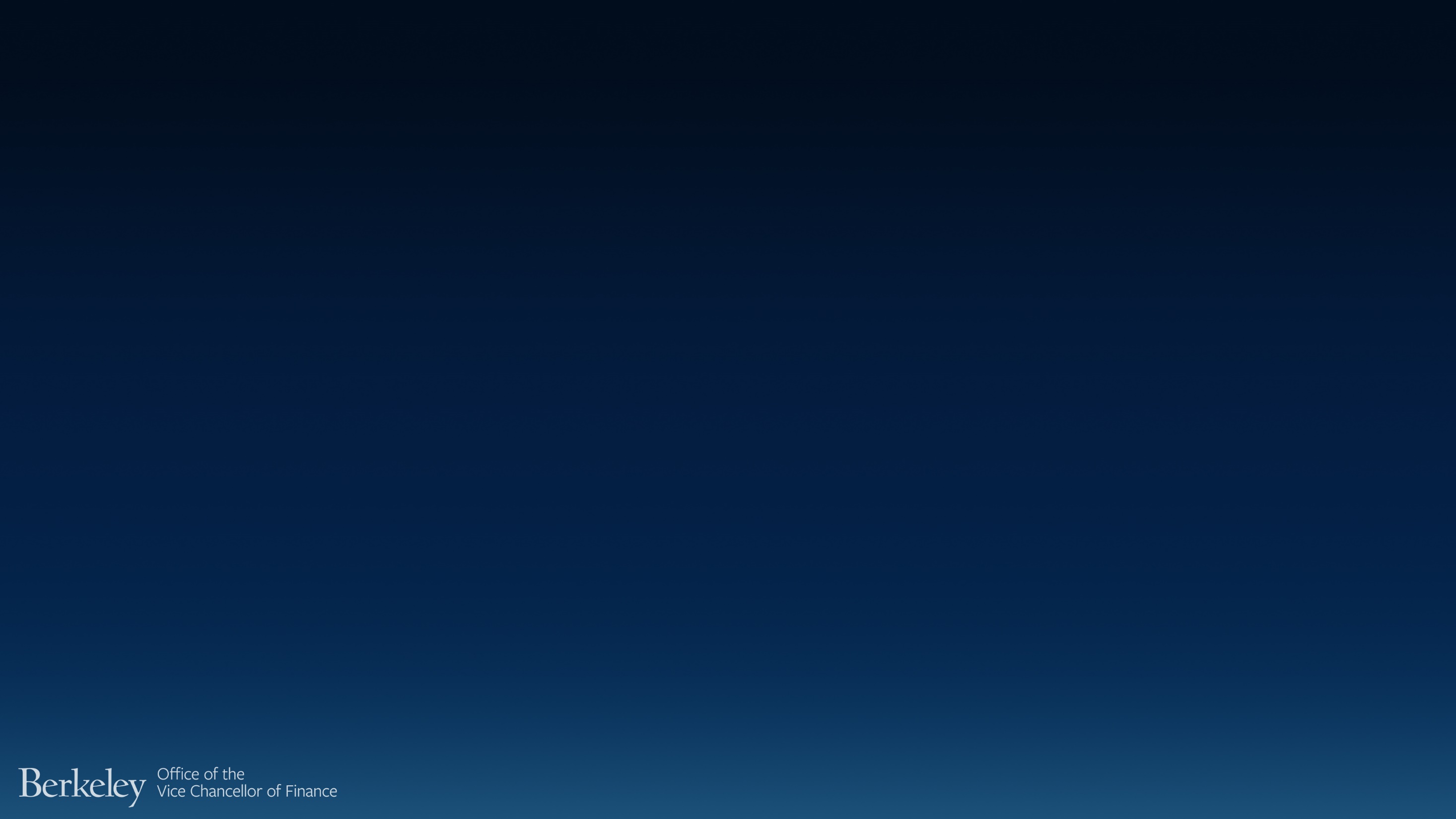 Create Rates
Rounding rates is acceptable, as long as it is reasonable
Multiple lines of business often translate into multiple rates for a recharge center
Avoid double-counting costs
Account for surpluses or deficits along each rate
46
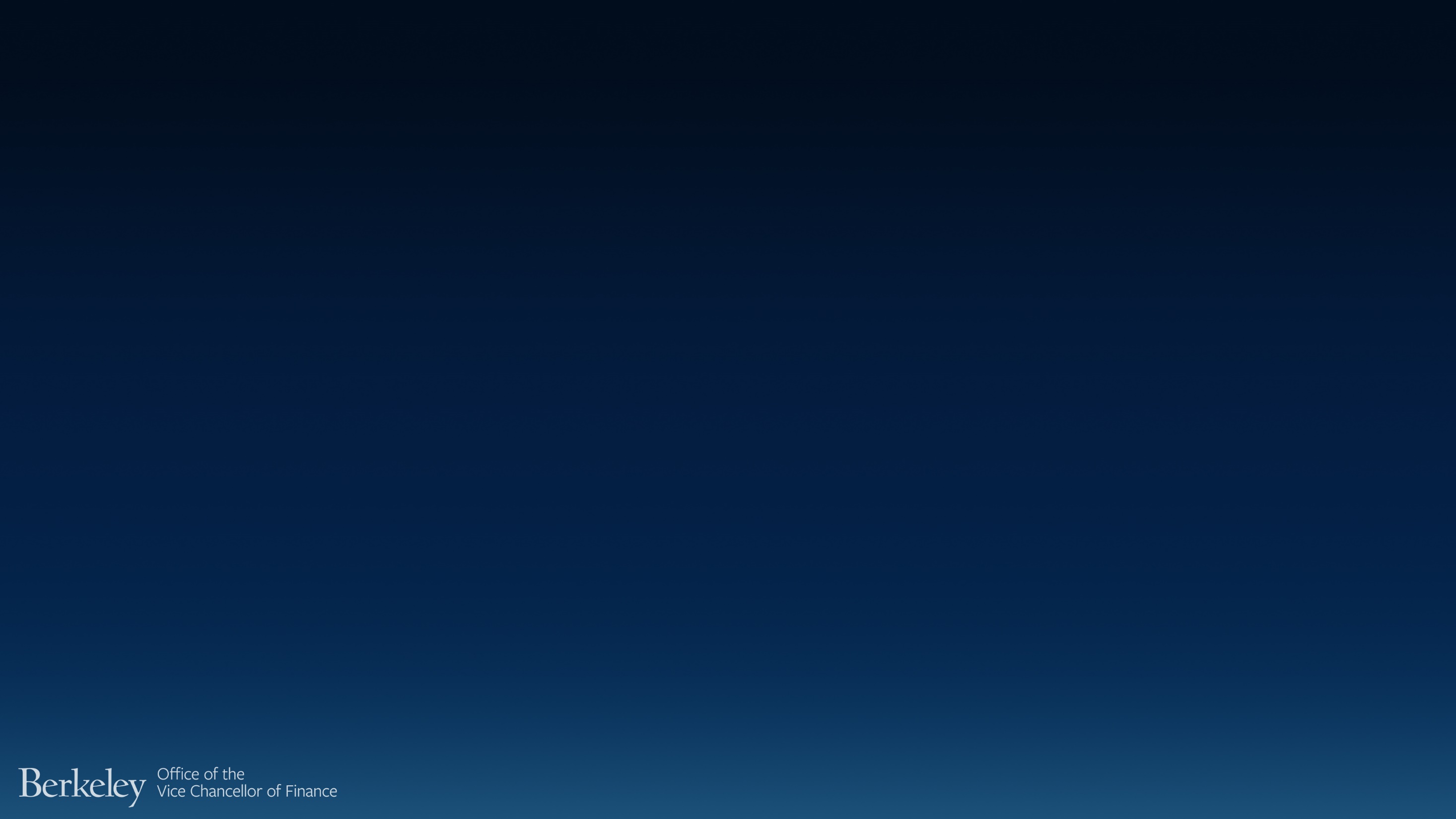 Create Rates
Packaged or Bundled Rates
Are allowed provided they are costed properly, are reasonable and justifiable
Be sure to examine rationale behind the creation of any rate type
47
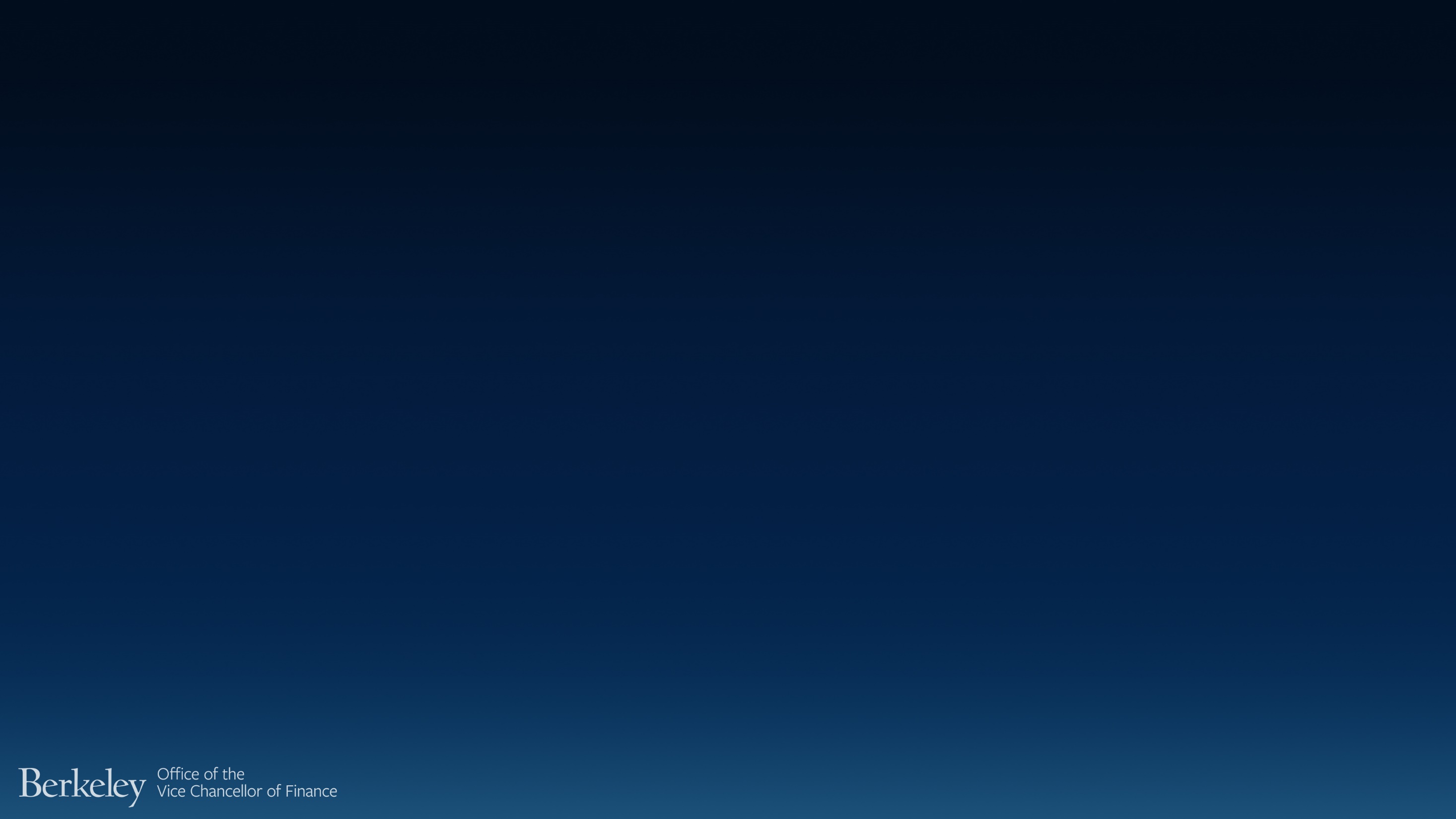 7. Review and Test Rates
48
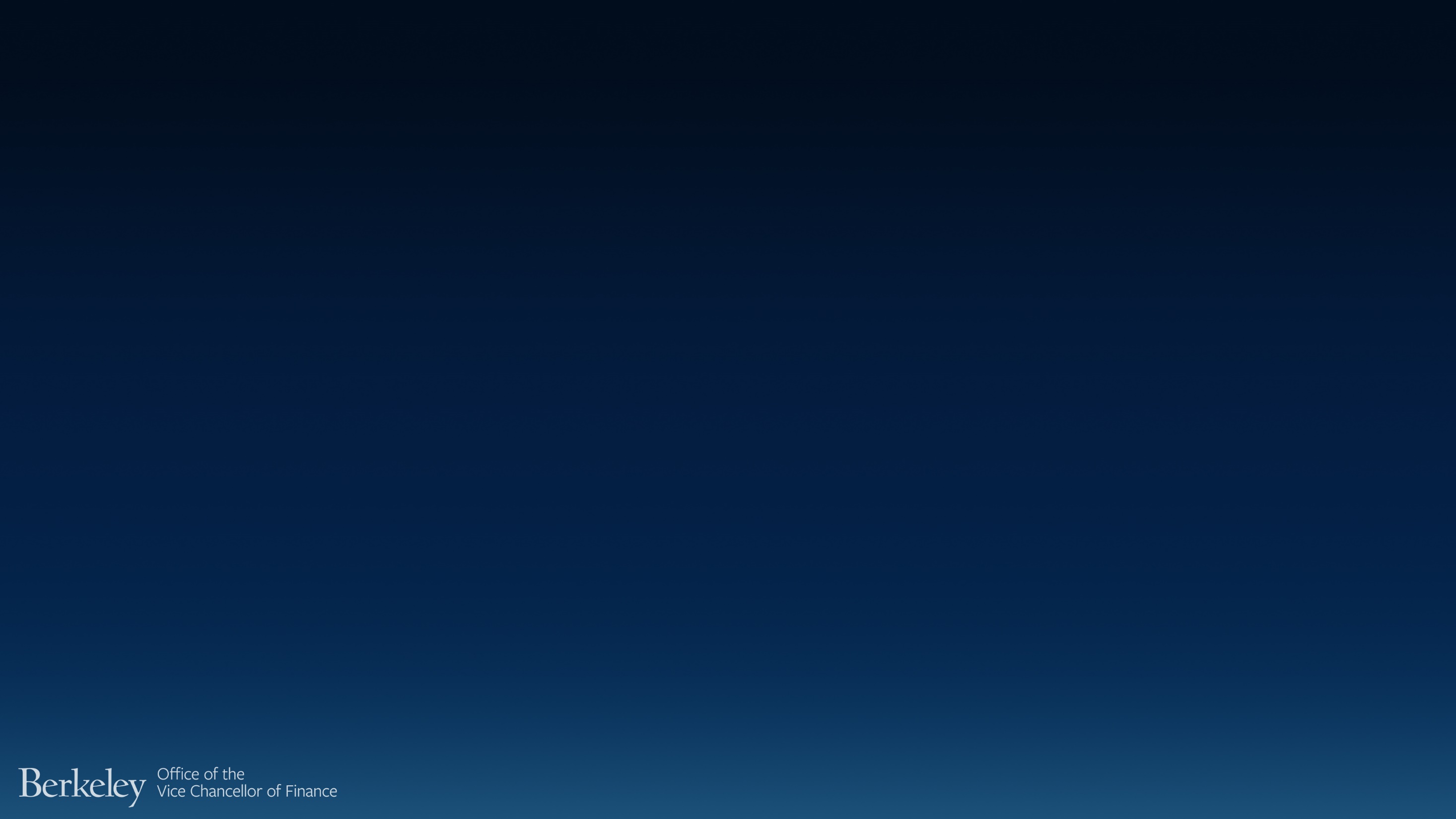 Review of Rates
For each rate, examine the ratio of direct costs to infrastructure costs
Assure that their relationship is logical and supported for the type of goods or services provided
49
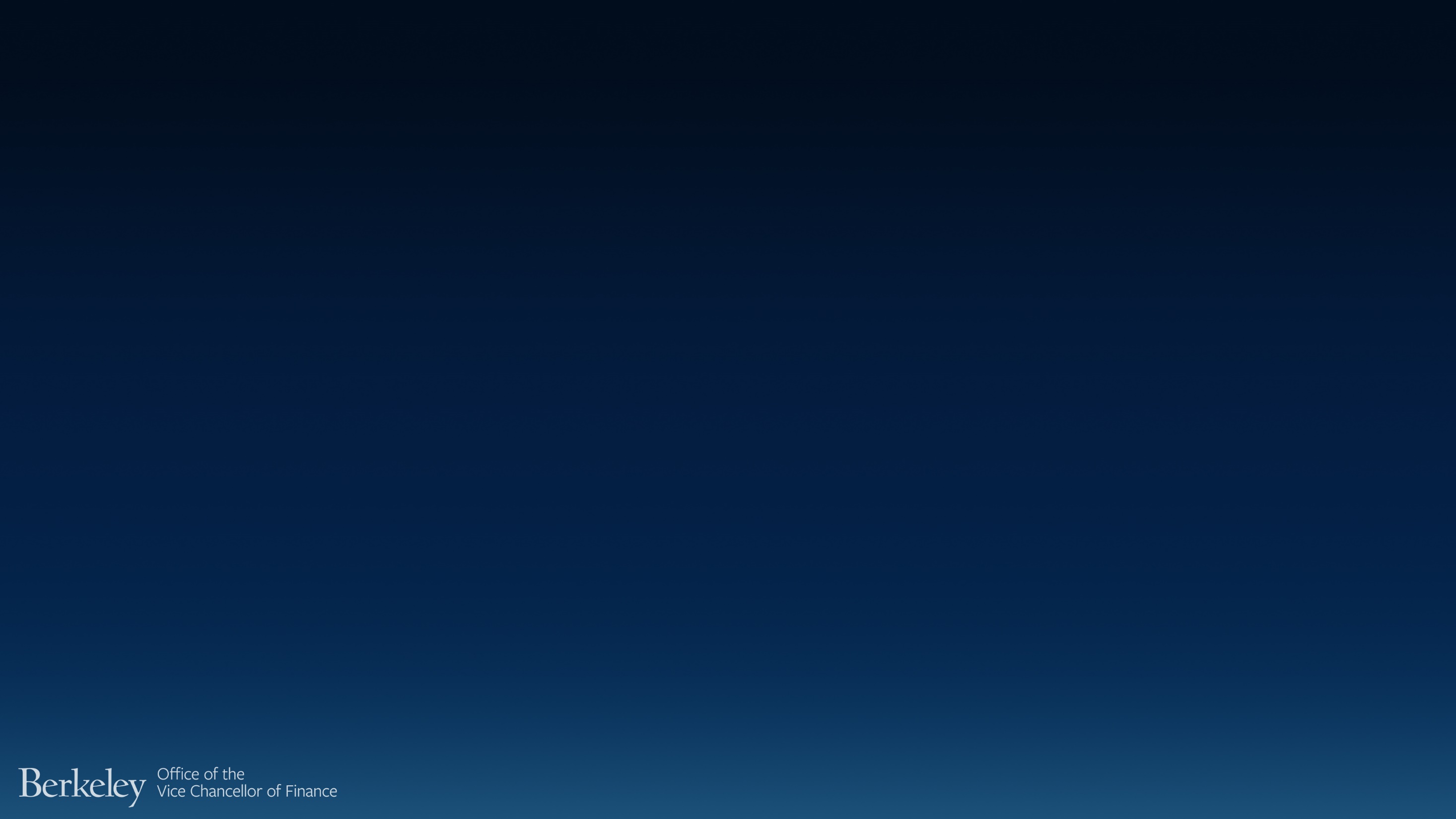 Review of Rates
Compare to previous year’s rates
Do the changes make sense?
How would you explain the changes to your customers?
Compare the rate structure to how services are delivered
Will your customers understand what they are paying for?
50
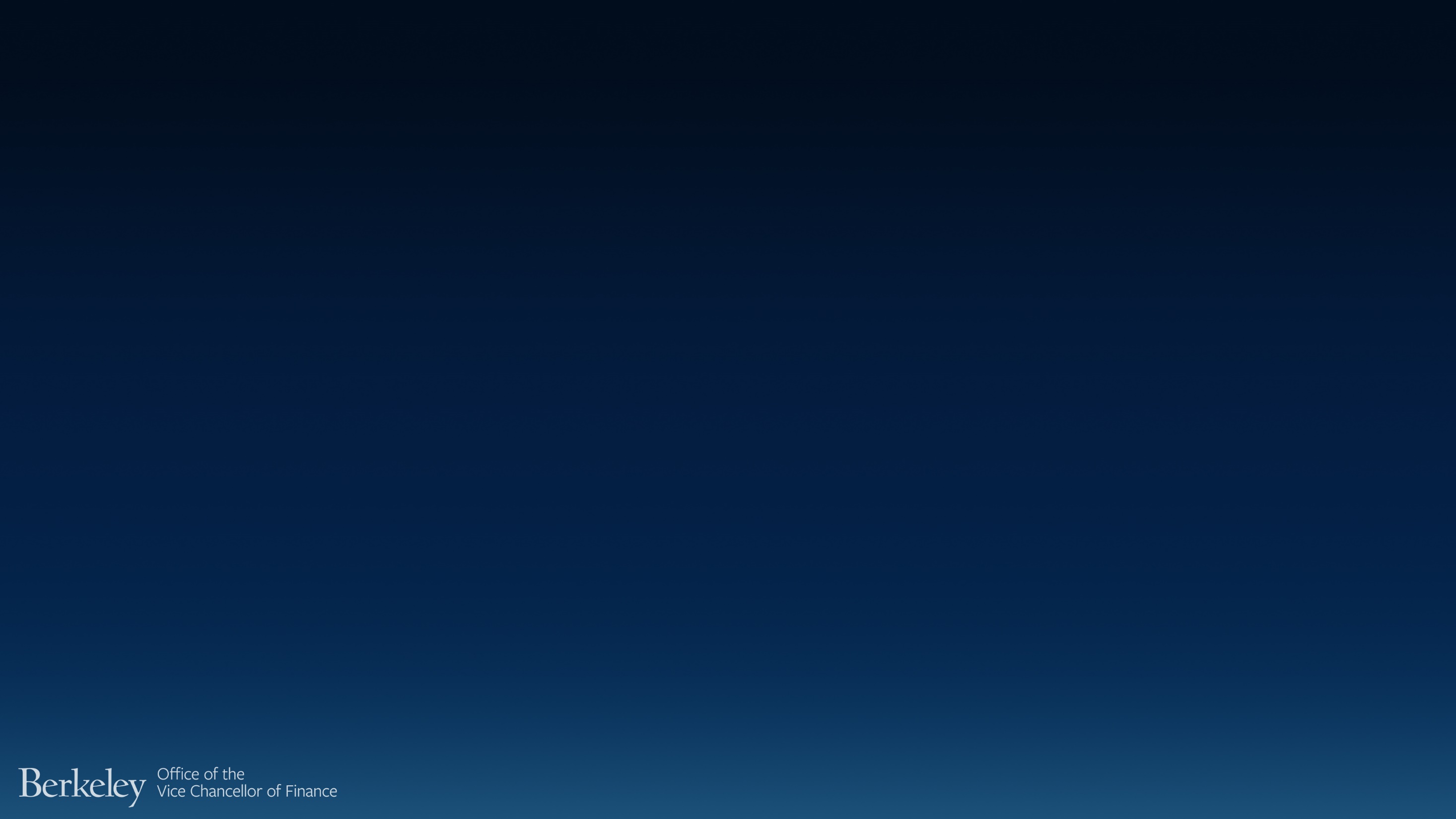 Review of Rates
If you have developed a mark-up/fee for service rate, does the charge reasonably relate to the benefit received?
More expensive items draw more of the unit’s infrastructure costs - is this reasonable?
How do the rates compare to rates of other units with similar services (both internal and external)?
How are subsidies handled?
What is the market rate for the service or goods provided?
51
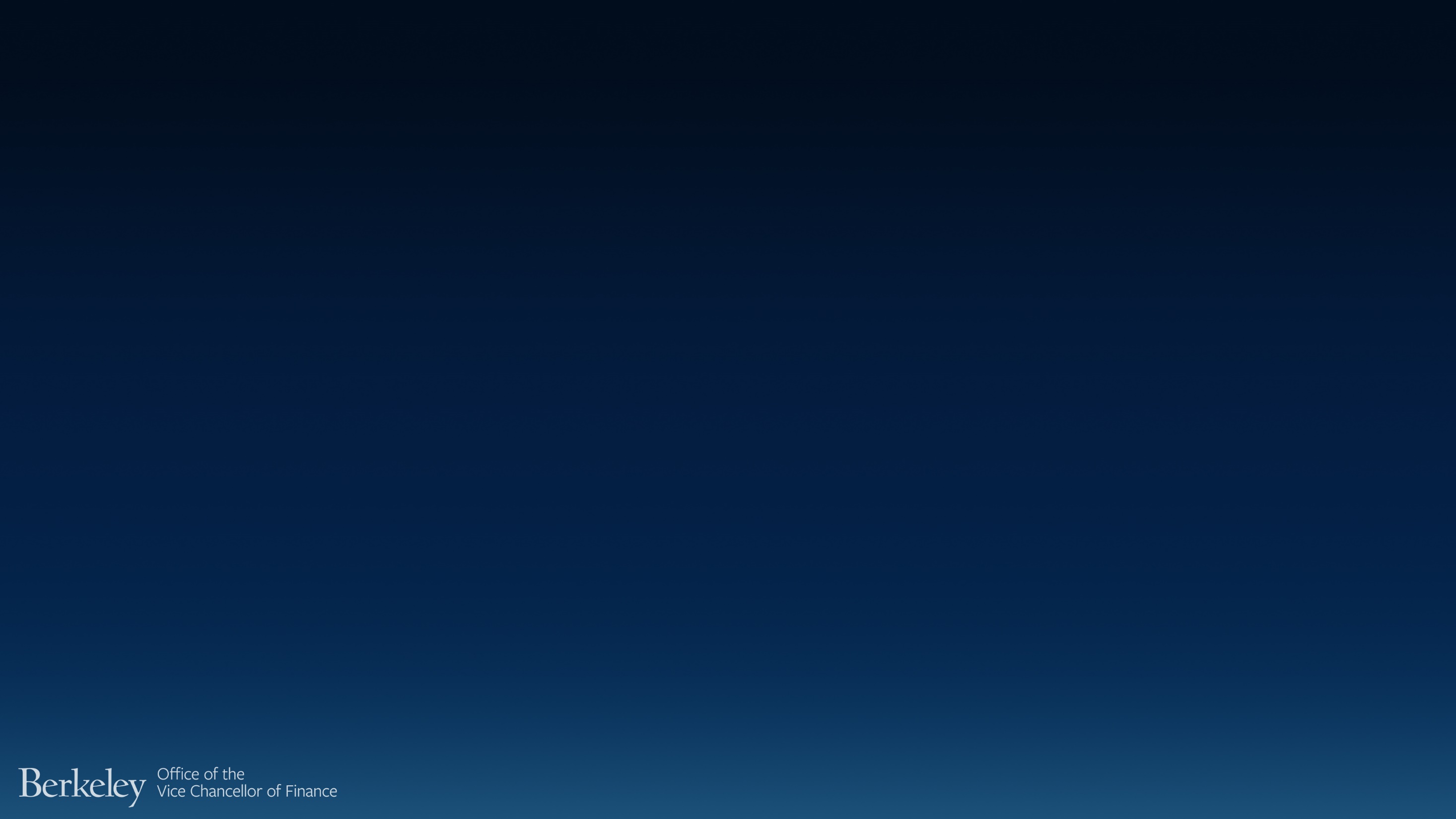 Review of Rates
Assure that the percent of productivity makes sense for the type of goods or services provided
What is the expected customer base?
What is the proportion of campus customers to non-campus customers?
Does the unit need to consider UBIT (unrelated business income tax) and sales tax complications?
52
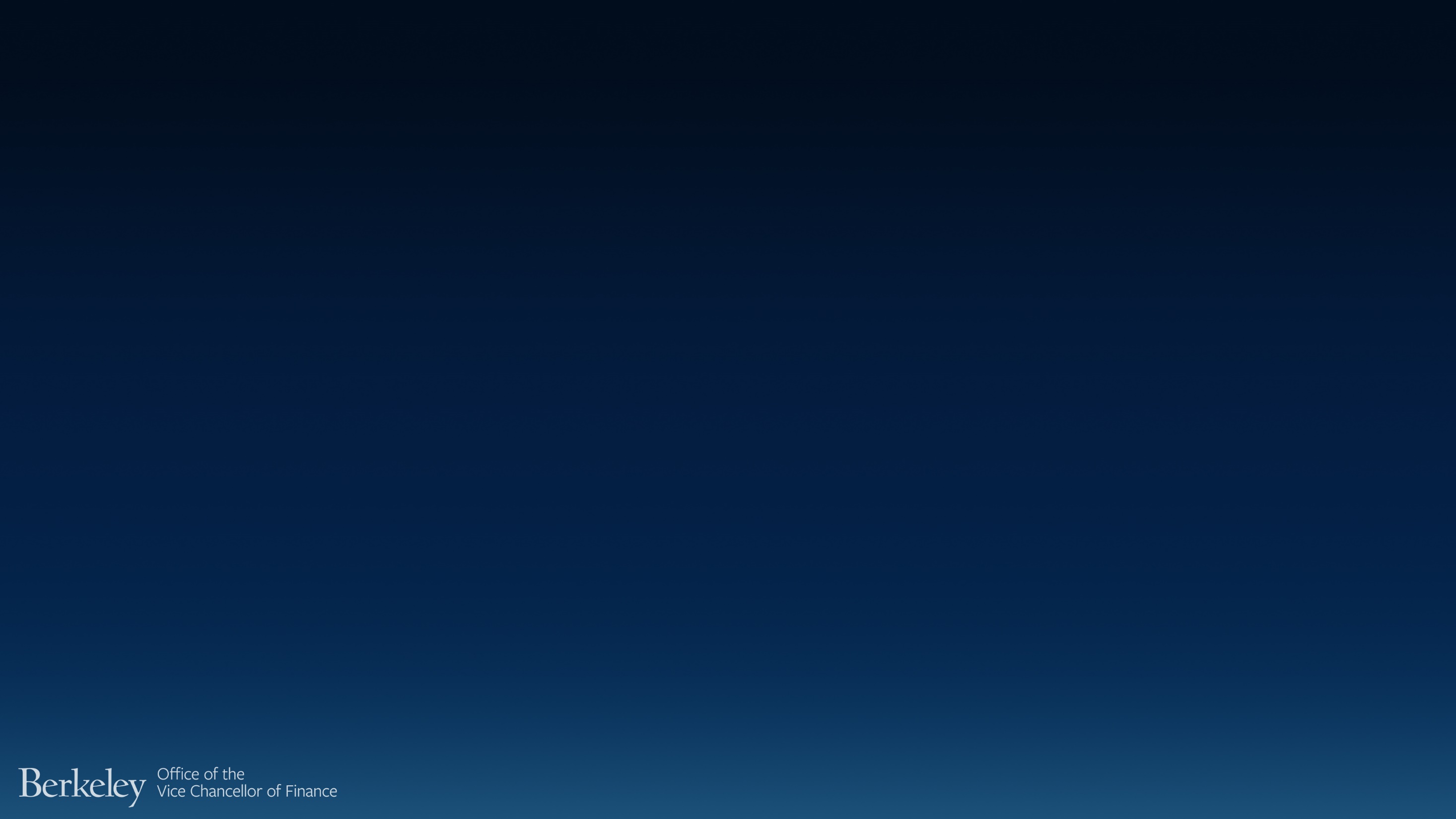 Test the Rates
Multiply the expected volume times the calculated rate for each line of business
Will the resulting figure cover your total anticipated costs?
Is the resulting figure close to what you actually expect to generate in revenue?
If so, the rate seems appropriate
If not, go back to the assumptions you’ve made about the costs and the cost drivers to see where adjustments are necessary
53
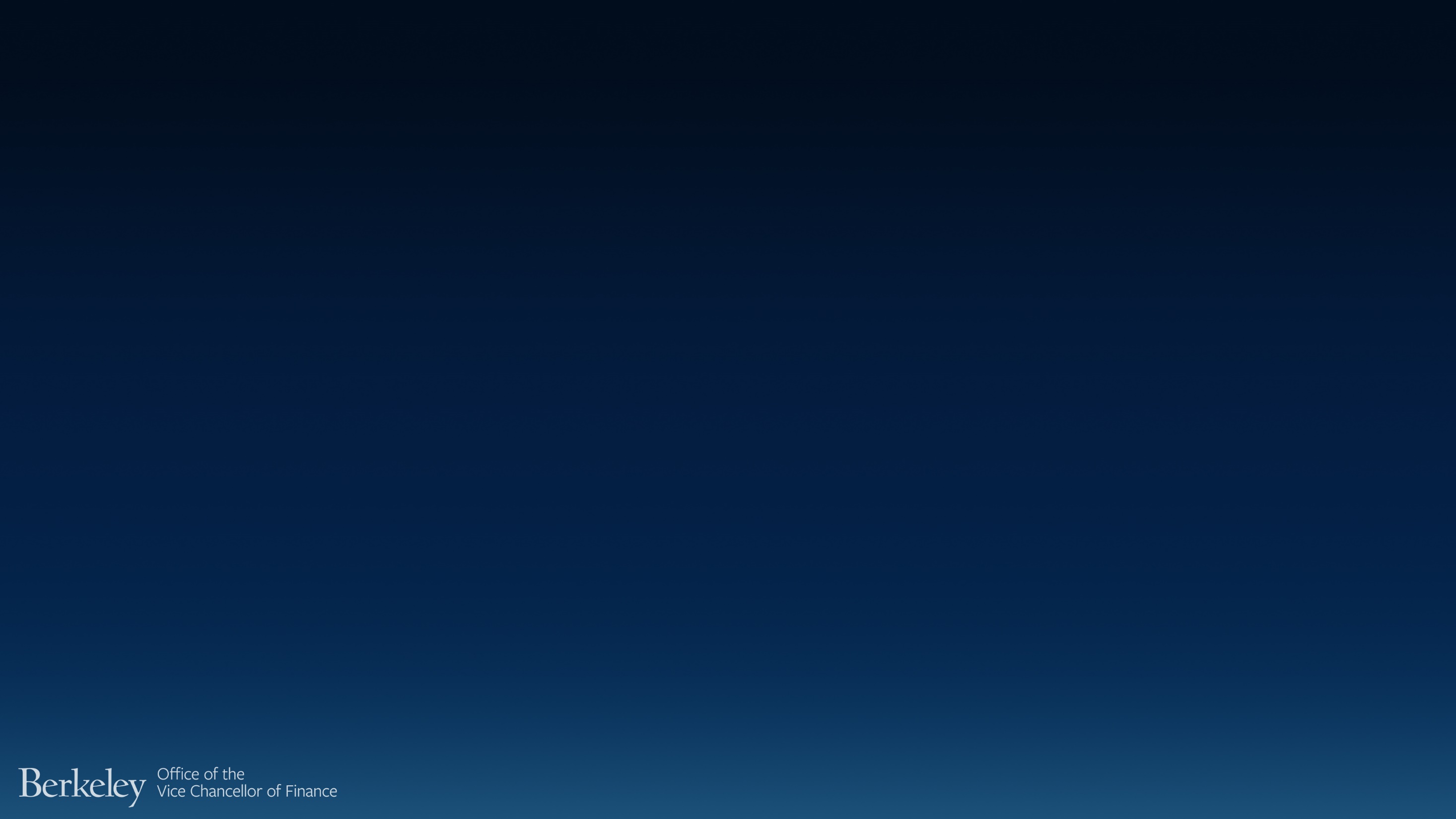 8. Rates for Non-Campus Customers
54
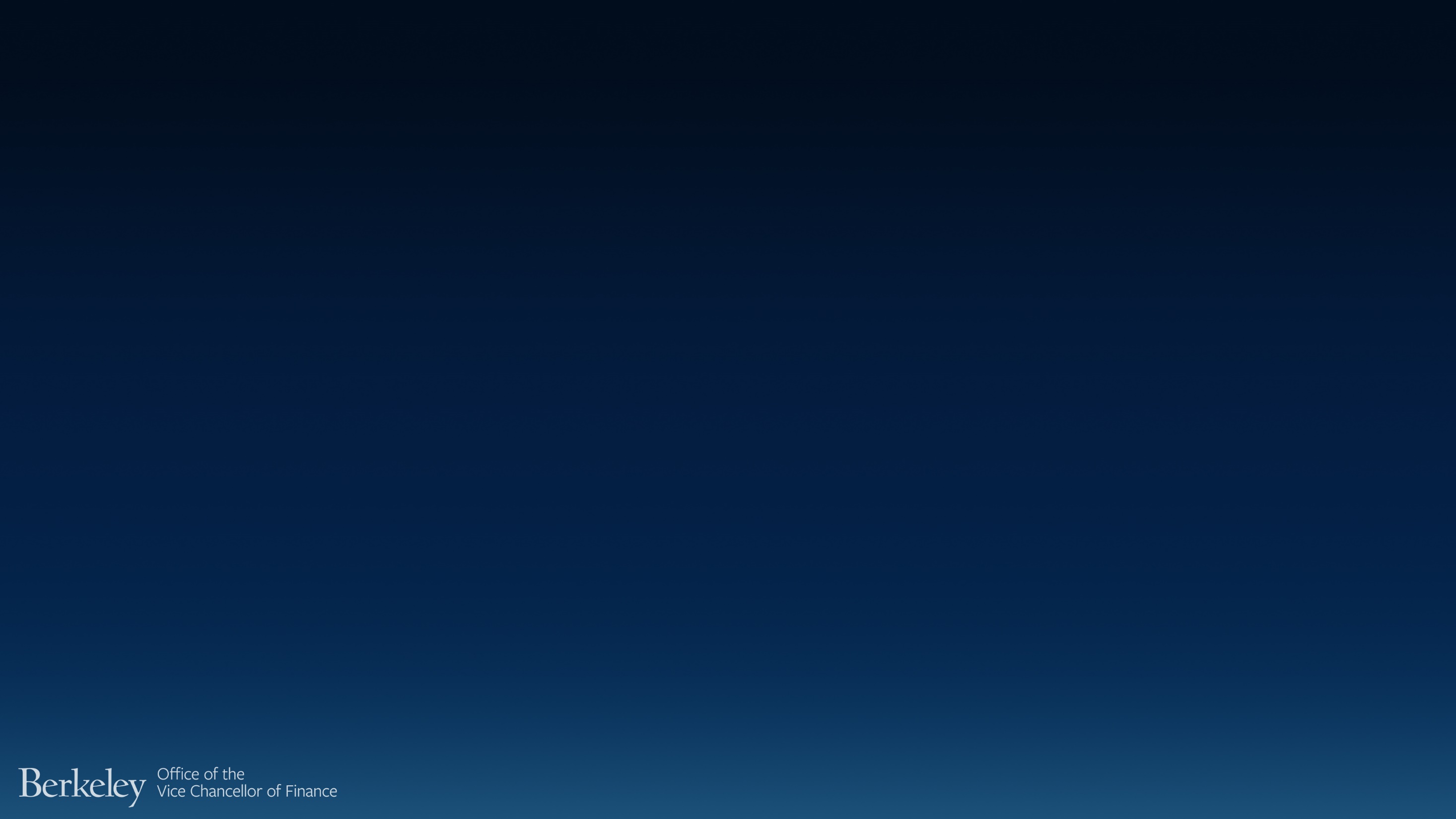 Rates for Non-Campus Customers
Special consideration for non-campus, non-affiliate customers:
Remove all subsidies from the rate
Include federally unallowable costs in the rate such as Gael and UCRP supplemental interest
Apply surcharge at the ICR rate at a minimum
The ICR rate are negotiated and our true overhead costs are higher than the ICR rate
Determine market rate
Can the market rate or above be charged?
55
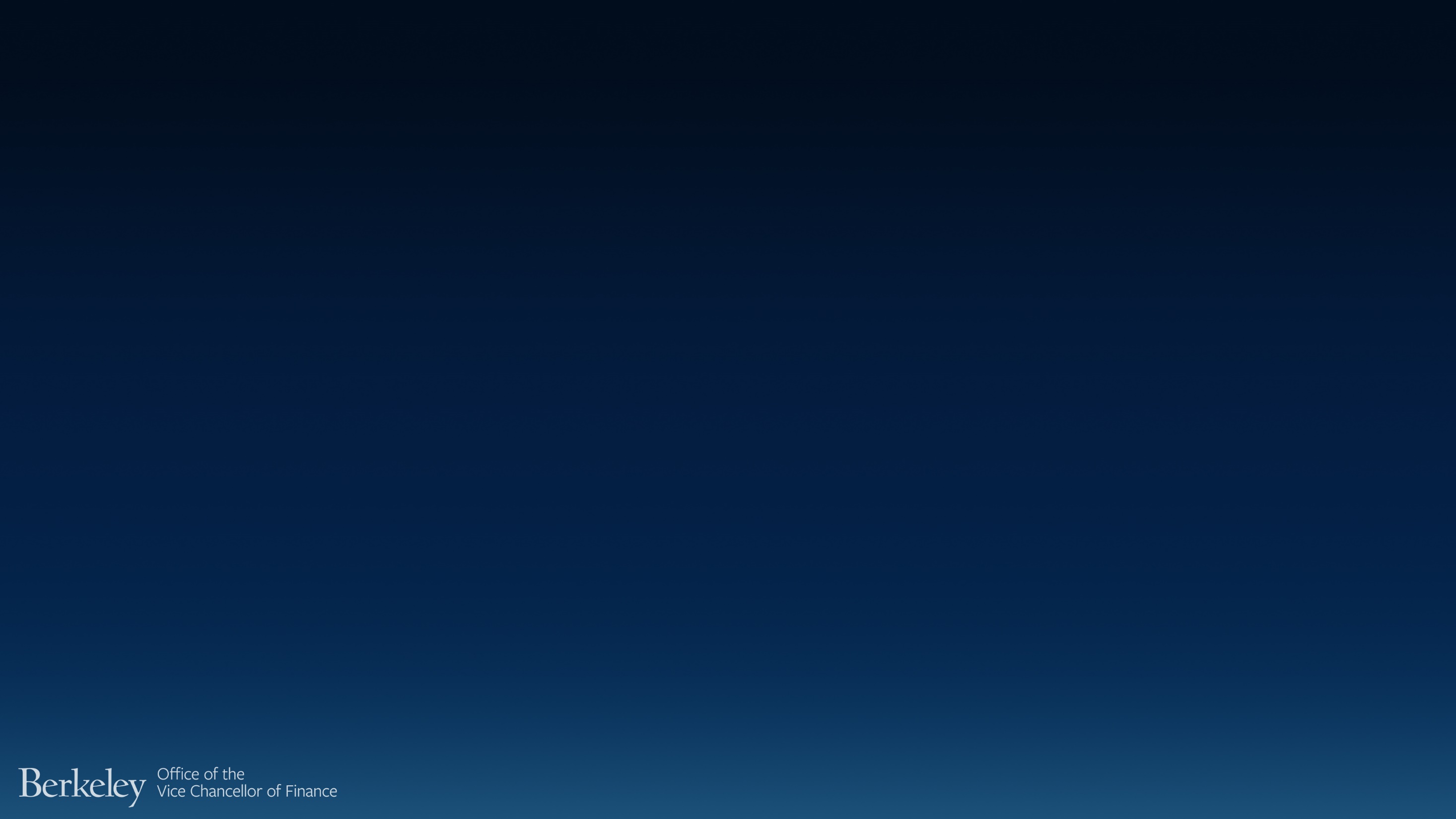 Rates for Non-Campus Customers
Rates for the same goods or services for non-campus, non-affiliate customers are never lower than rates for campus customers for the same goods or services
Avoid the appearance of competing with commercial entities
Avoid the appearance of a state funded entity subsidizing commercial enterprises
56
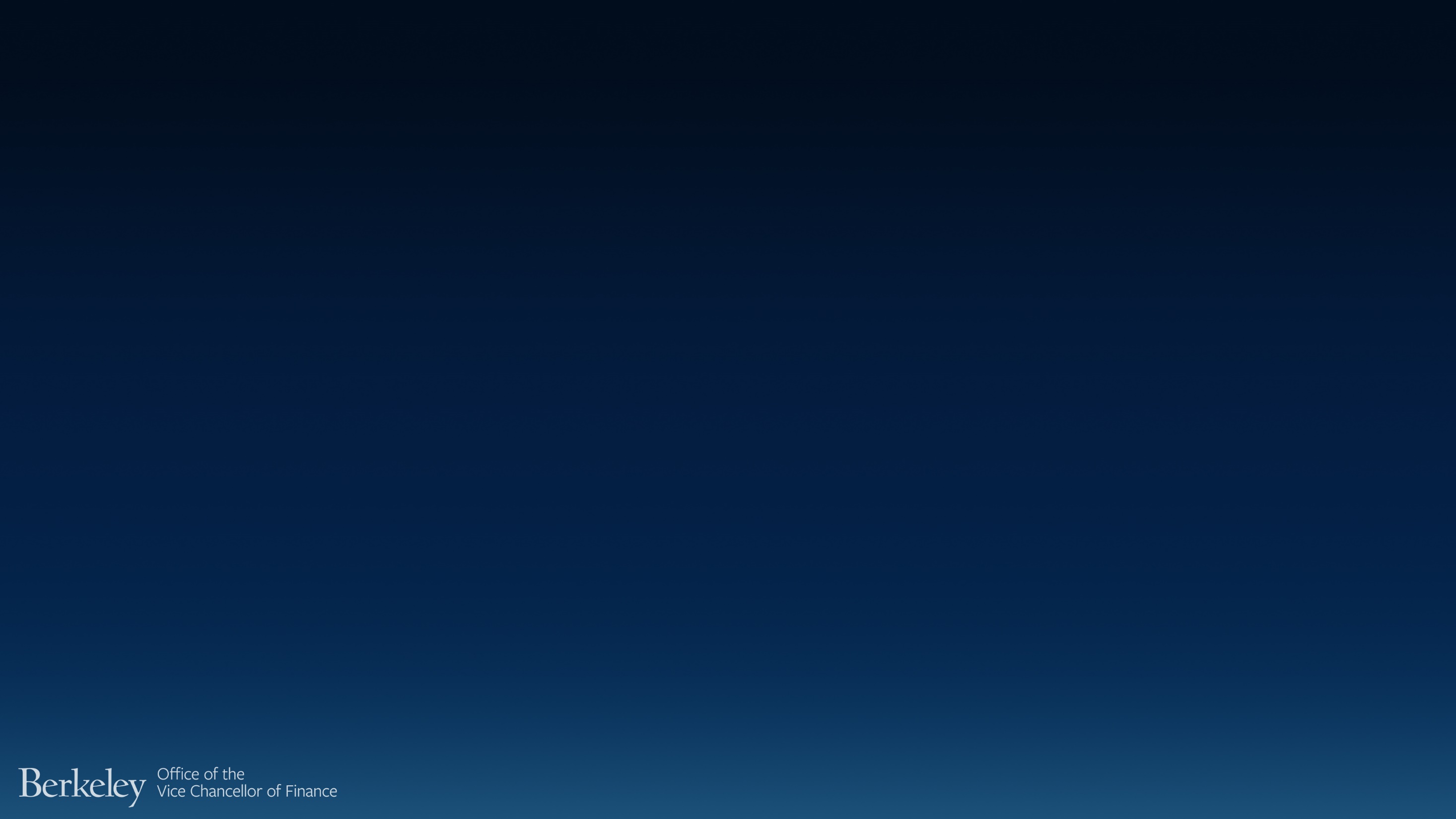 Rates for Non-Campus Customers
Inclusion / exclusion of certain component in recharge rates calculation based on customers’ categories:
57
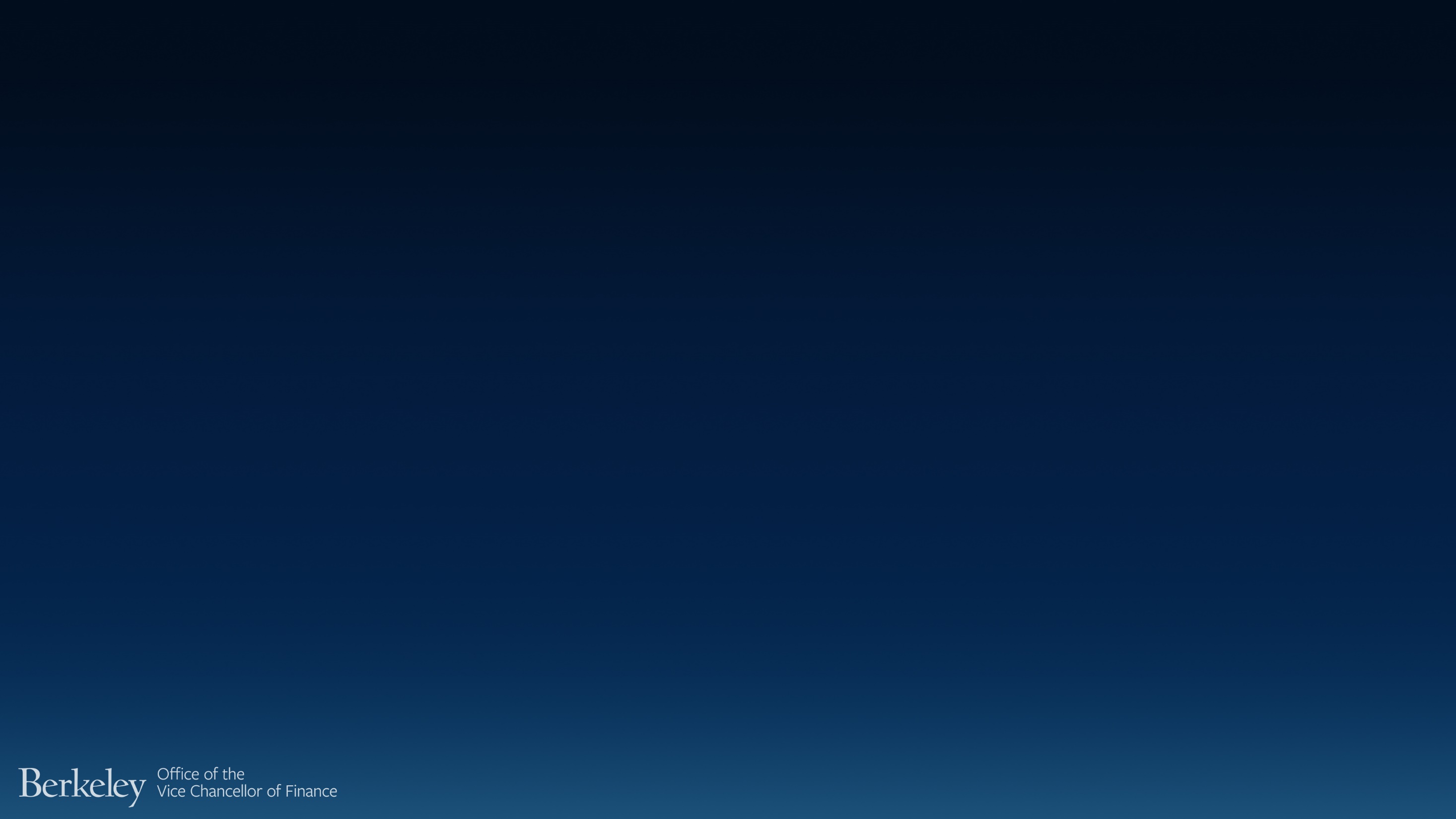 9. Summary
58
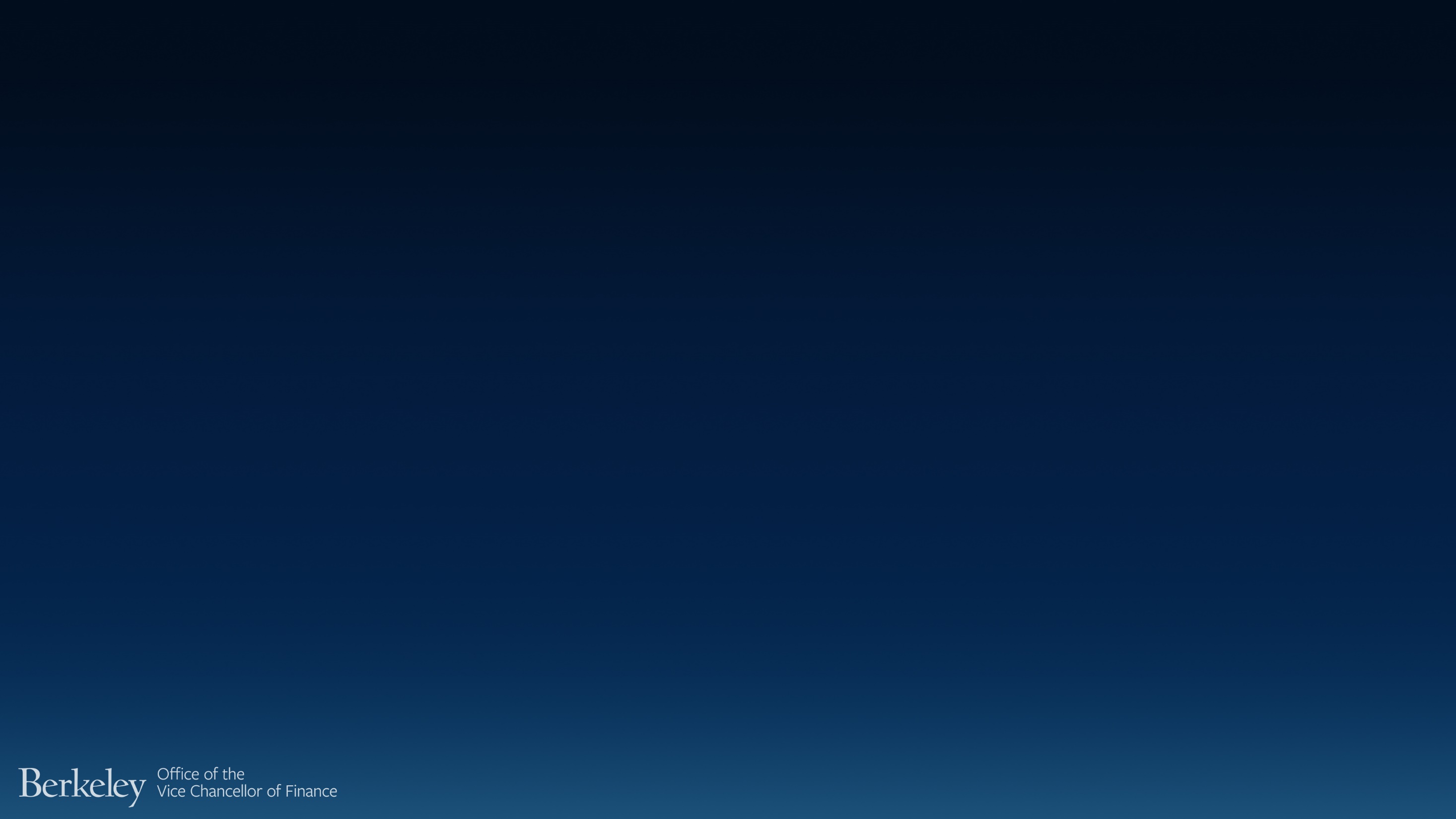 Summary
Spend a lot of time developing rates
They are the key to everything
Volume is a key component of rates and can impact rates significantly
Rates to external, non-affiliates clients, must include a minimum surcharge at the ICR (Indirect Cost Recovery) level
Exceptions to the terms of the policy must be approved by the recharge committee
If a subsidy is included in a rate, all campus customers are afforded the benefit of the subsidy
59
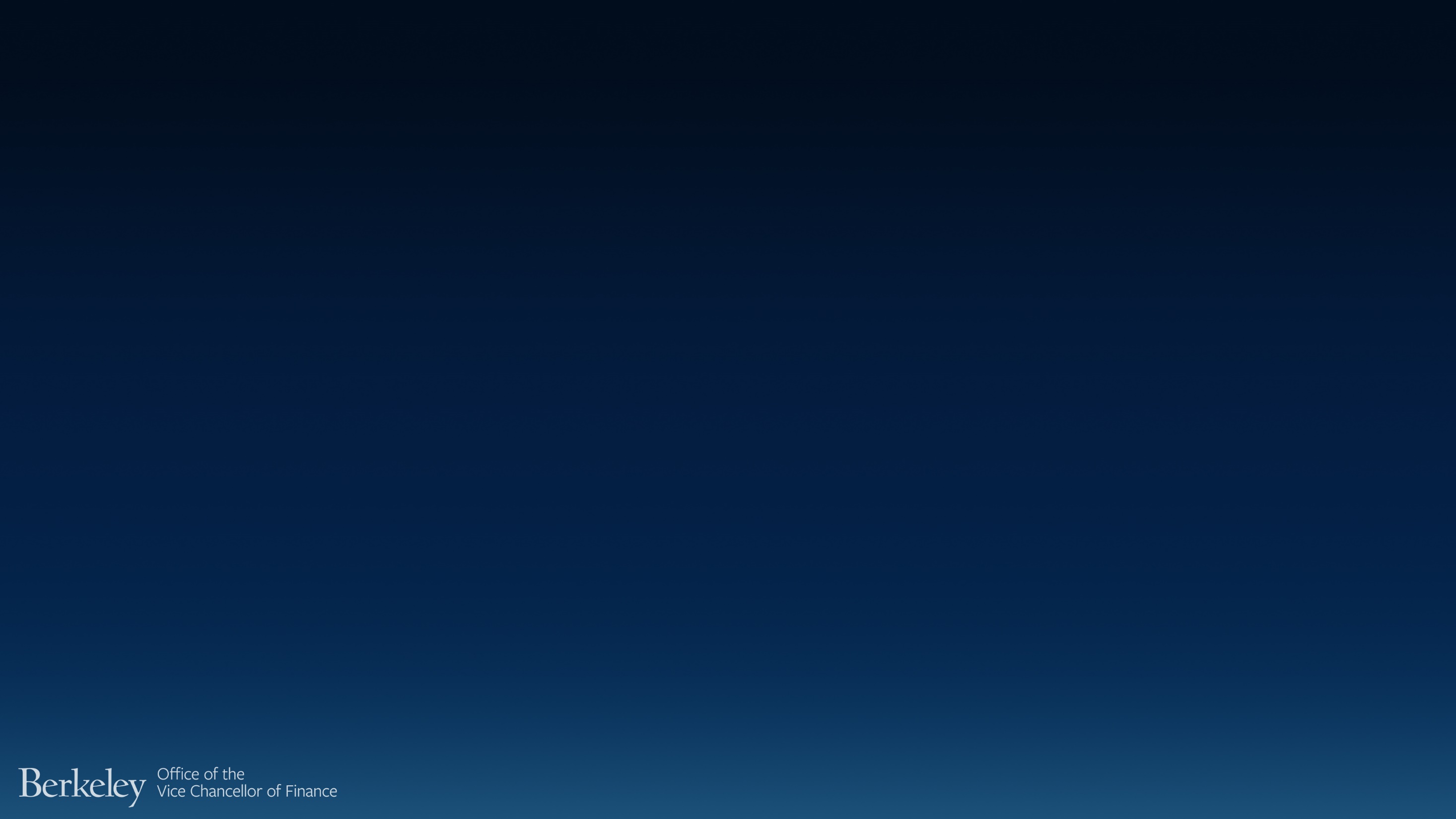 Summary
Rates for non-campus customers should never be lower than rates for campus customers for the same goods or services
Small changes in the denominator (productive hours, number of jobs or customers) often lead to big changes in rates
Look 3 to 4 years ahead
Make sure the recharge model is sustainable
Build a capital plan
What is the capital plan’s impact on rates?
60
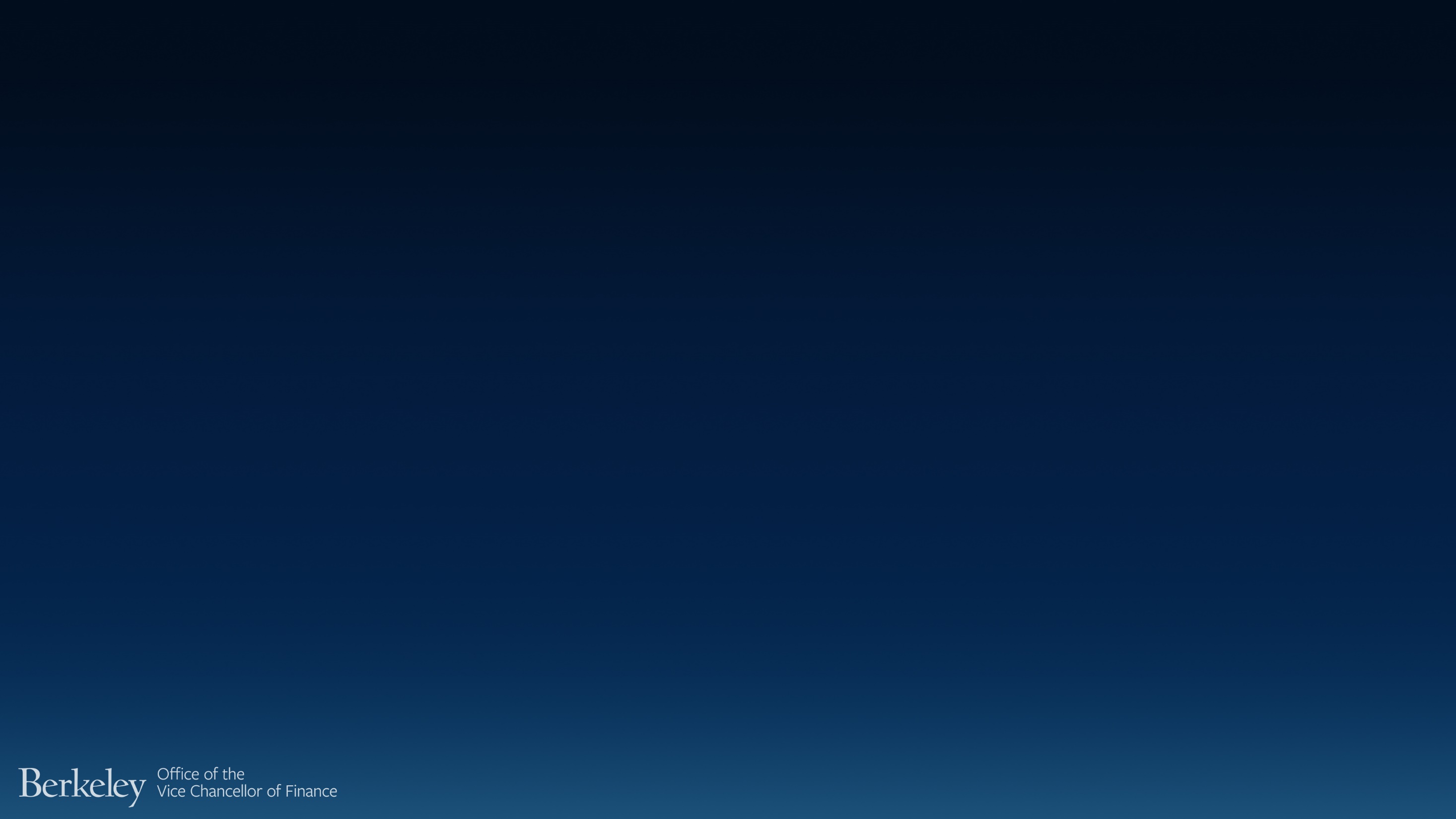 Summary
Include surpluses and deficits from previous period’s operations in rates even if they are within tolerance
Include depreciation, not asset acquisition costs
Evaluate rates often, especially when there has been a change in the business model, costs, or customers
Examine the motives for a change in rates
Assure that changes do not compromise the equity or precision of the cost distribution
61
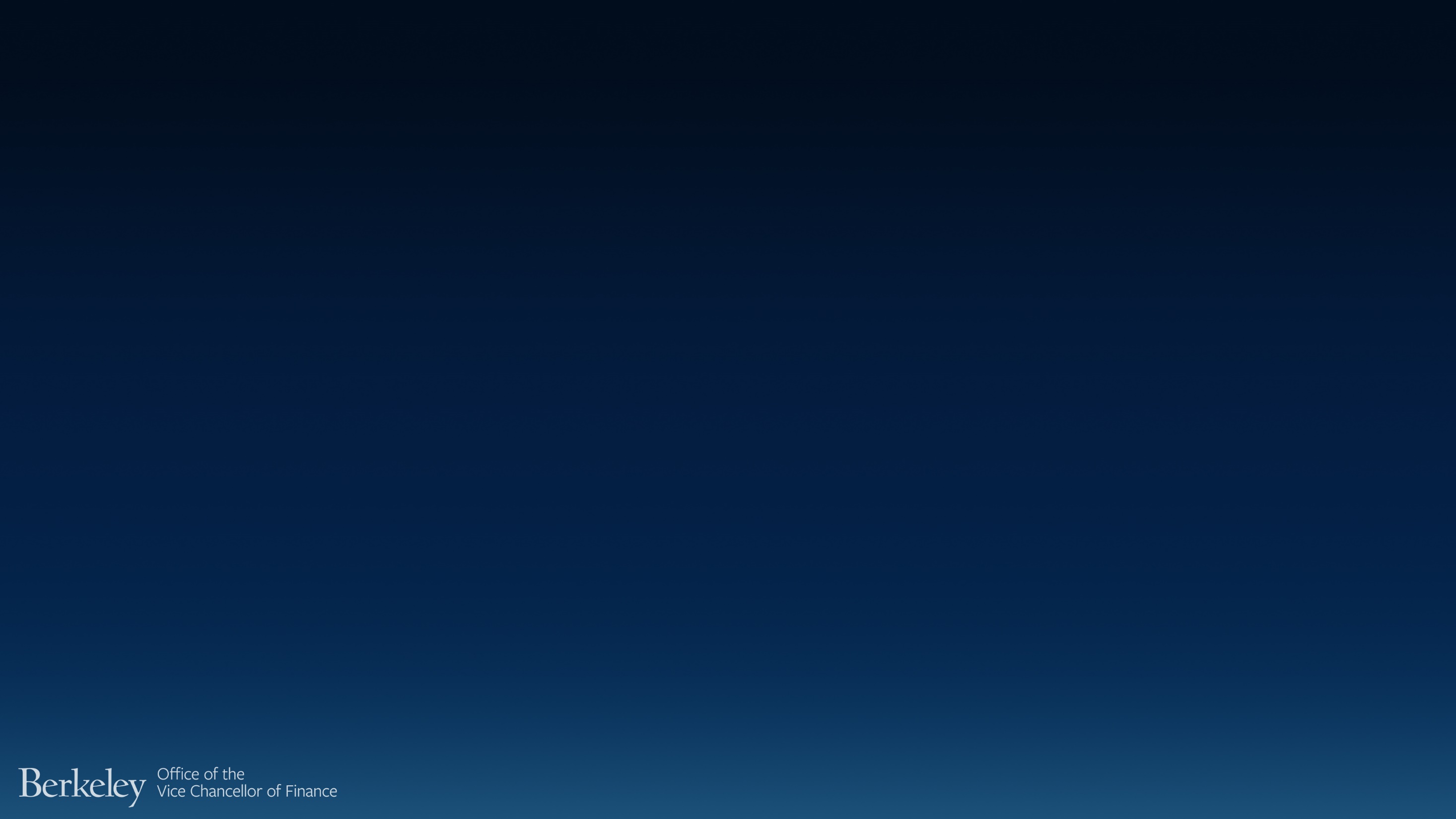 10. References and Contact Information
62
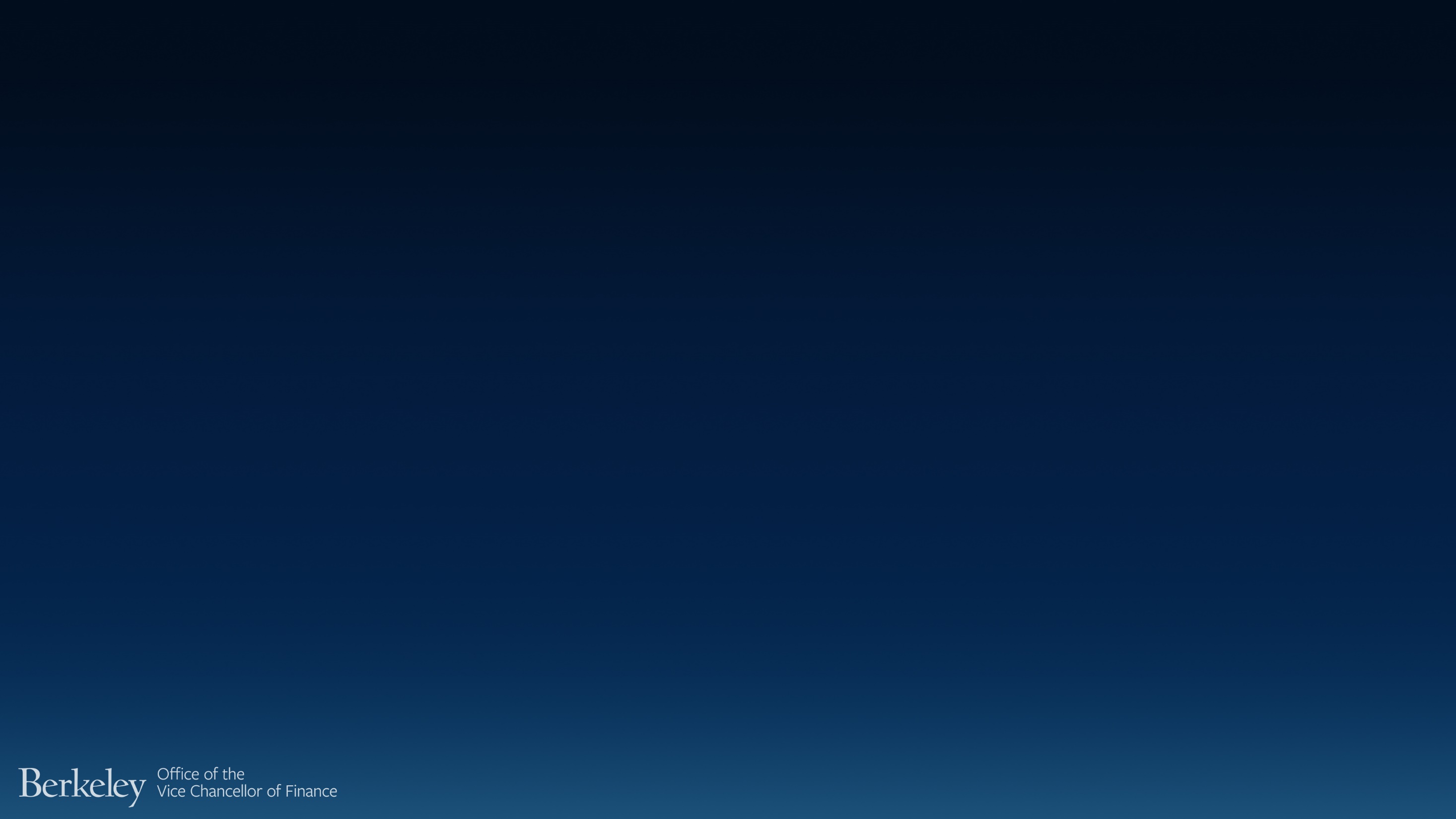 References and Contact Information
References
Recharge Website:
cfo.berkeley.edu/recharge
Recharge Policy Document
Business and Finance Bulletin A-47
Business and Finance Bulletin A-56
Contract and Grant Manual
63
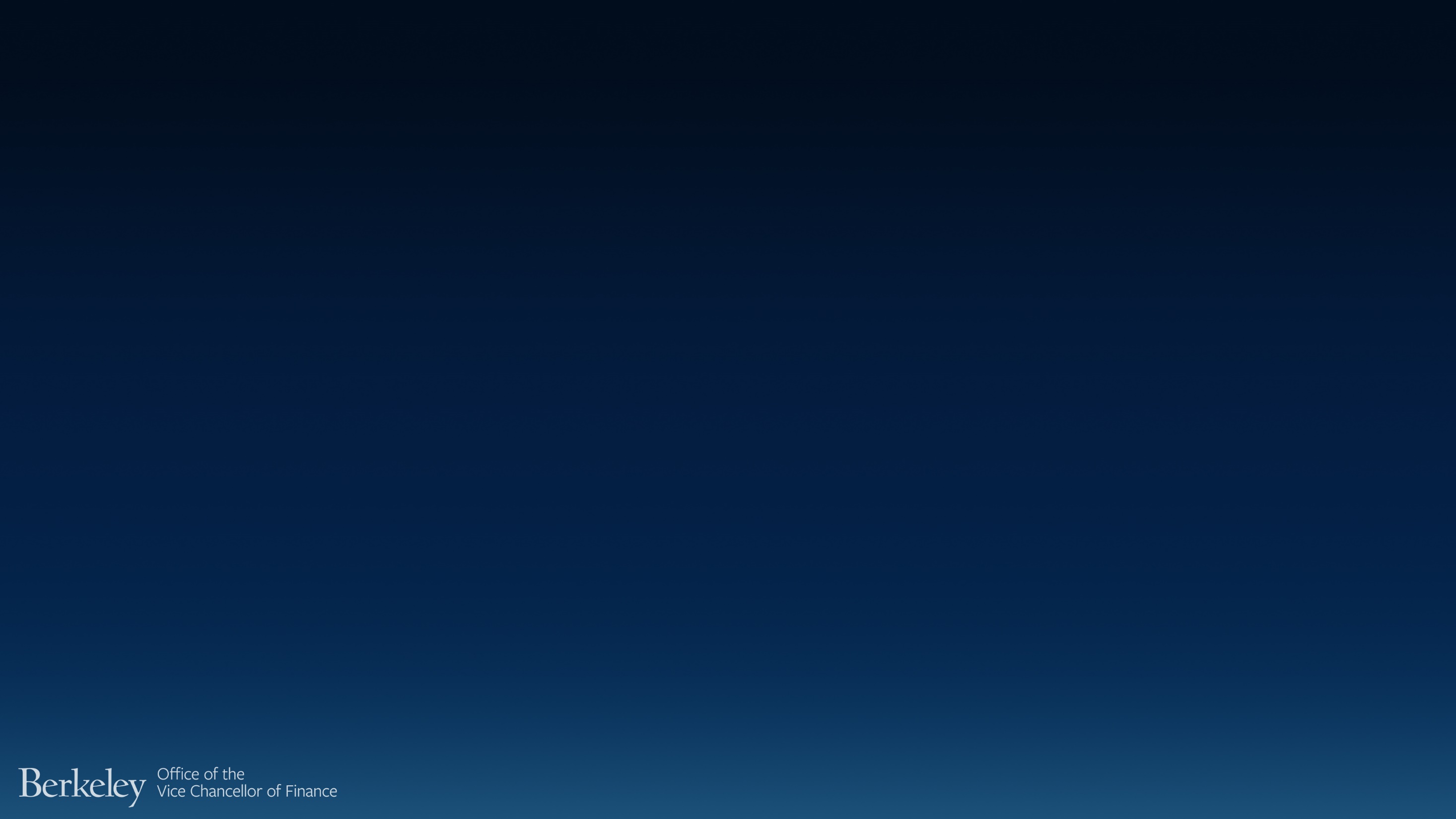 References and Contact Information
References
Recharge Billing Policies & Procedures
Facilities and Administrative rates (F&A rate)
OMB Uniform Guidance
AFC Policy
AFC Campus Policies and Procedures
Sustainability Office
64
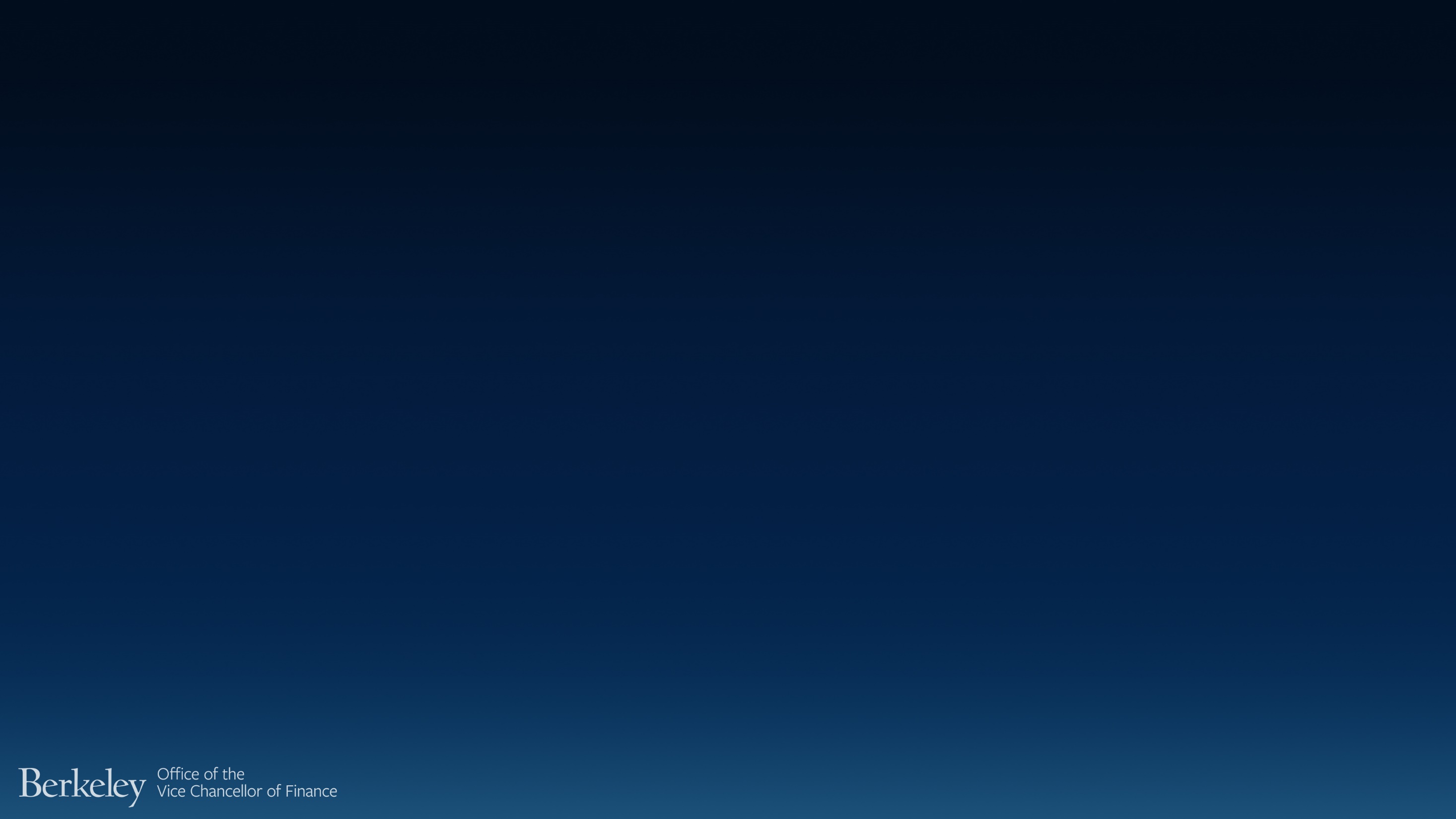 References and Contact Information
Resources
All recharge related correspondence:
recharge_certification@berkeley.edu

Recharge policy and procedures queries - Herve’ Bruckert:
hbruckert@berkeley.edu
65
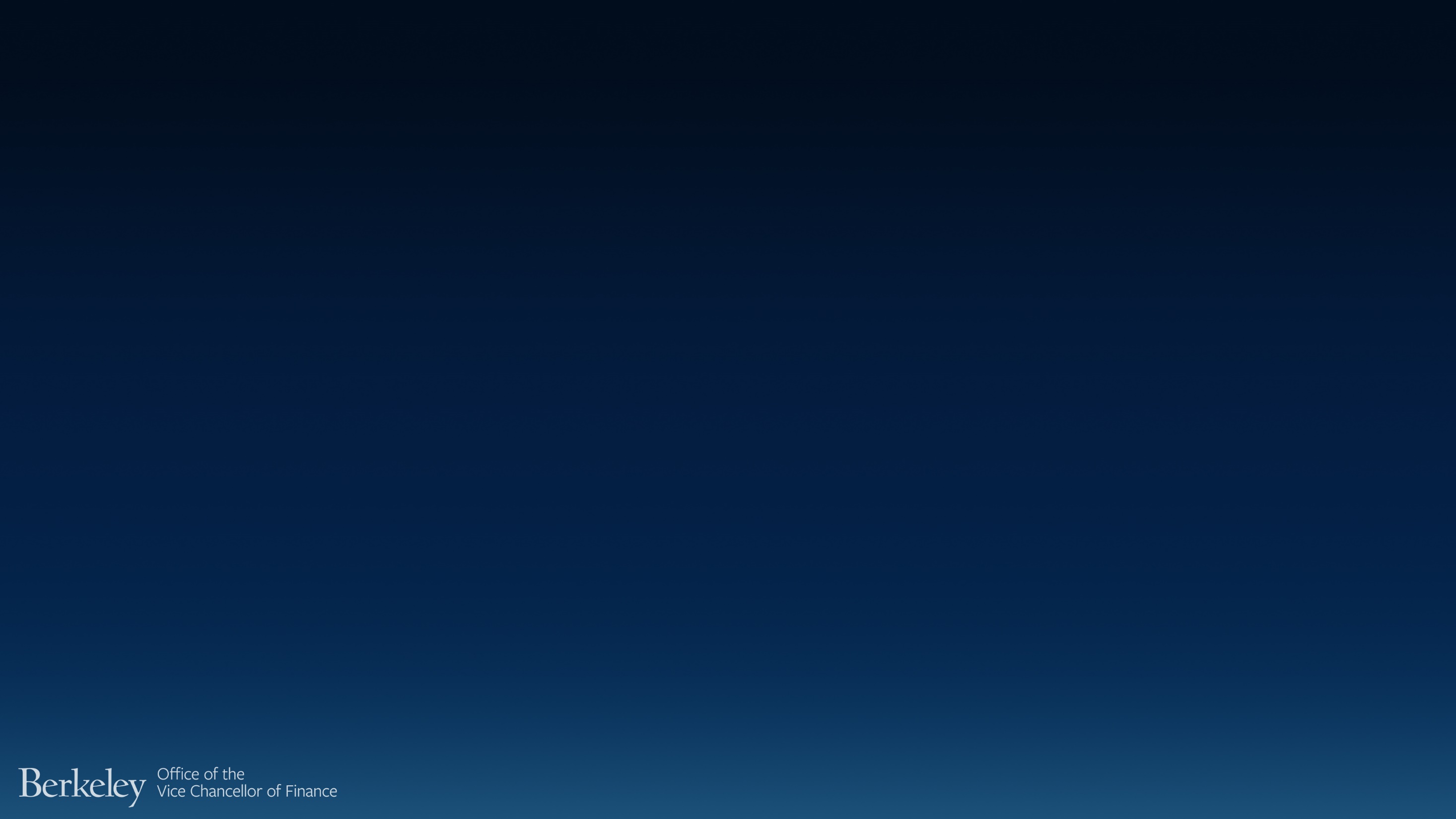 11. Forms and Templates
66
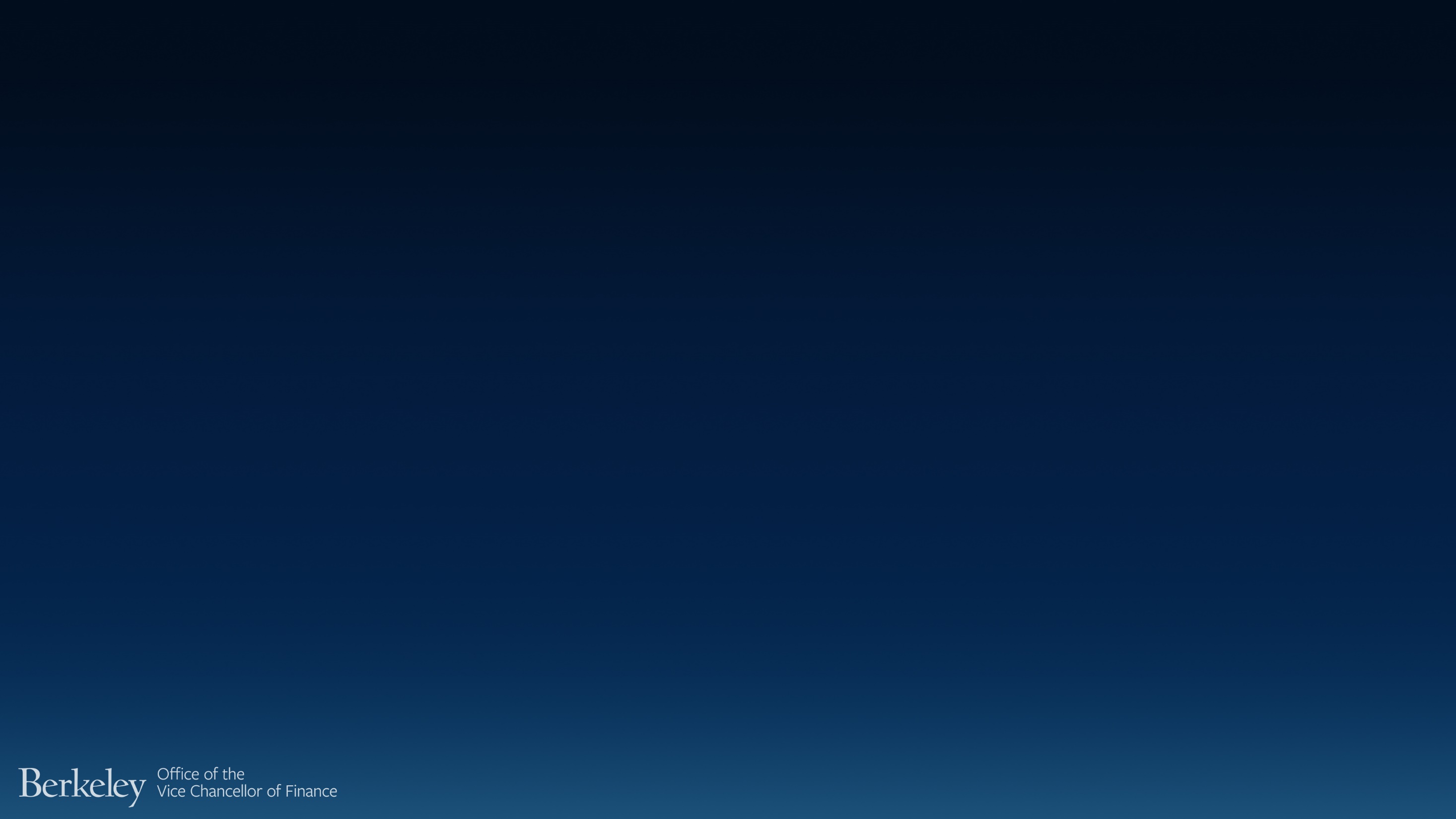 Forms and Templates
Forms and templates can be found on the recharge website:
cfo.berkeley.edu/recharge
67